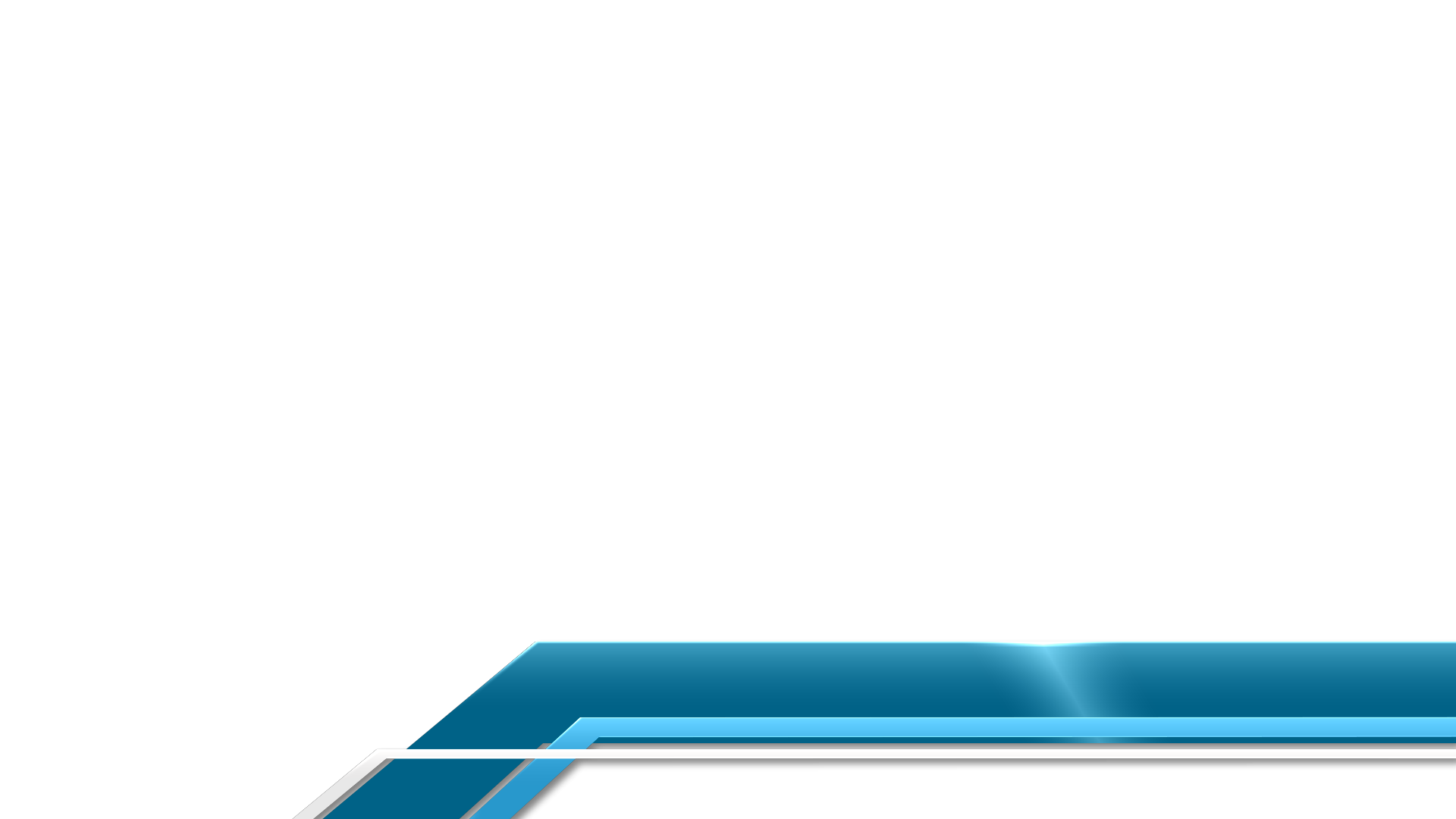 Проект
«Спорт-Лето»
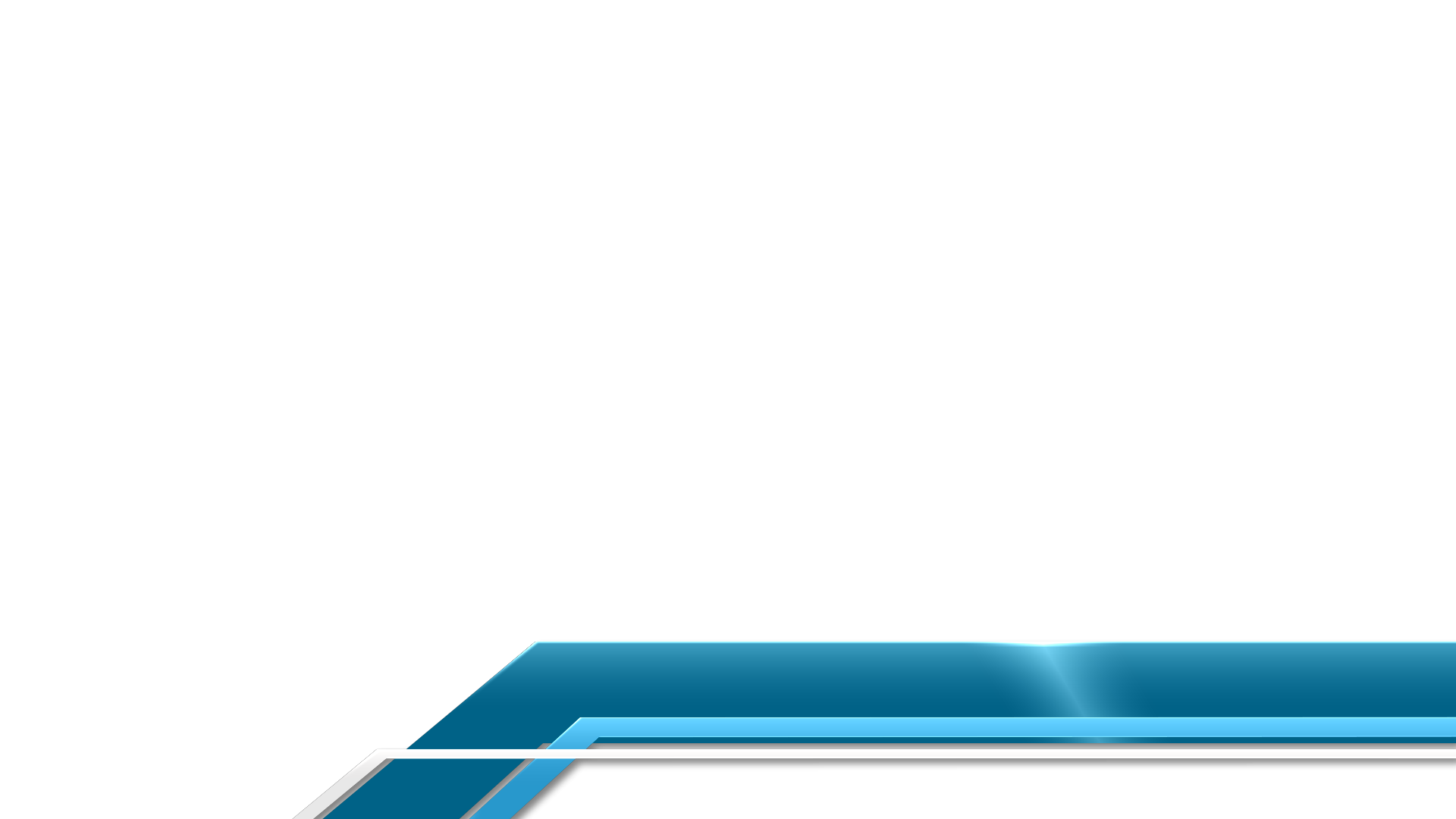 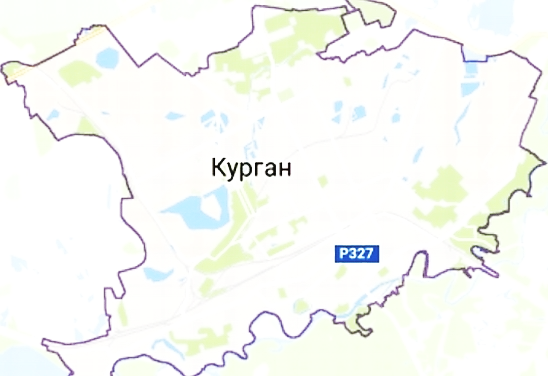 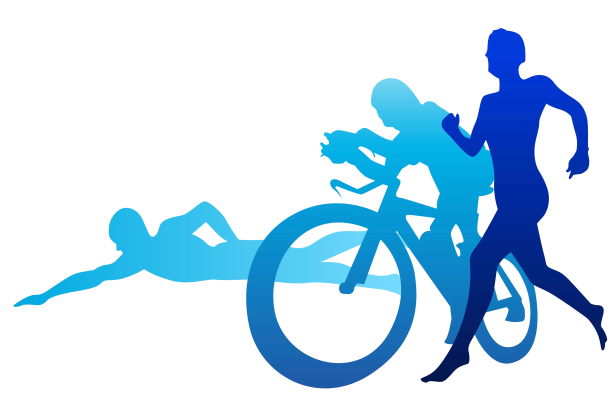 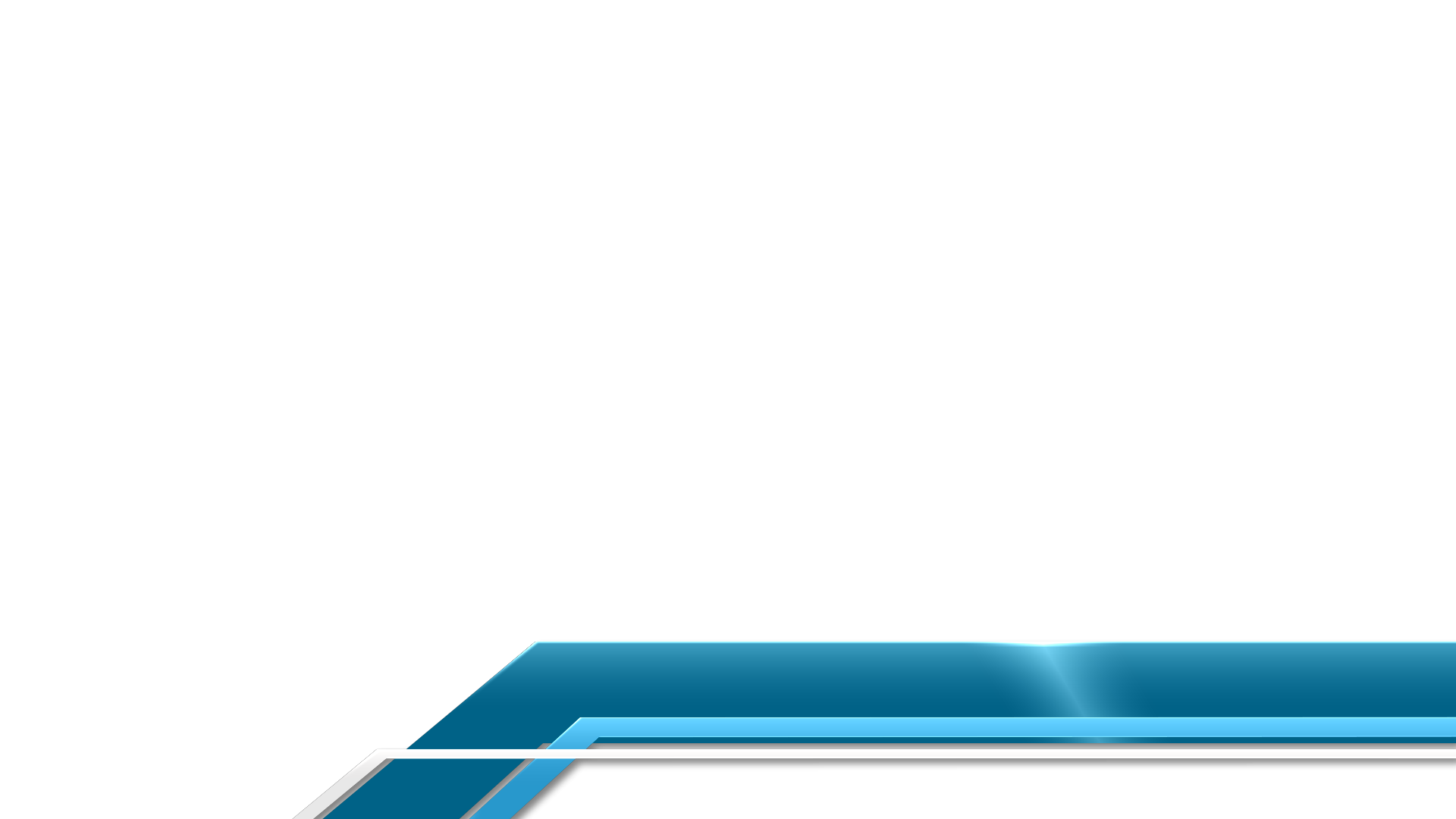 Спортивные и физкультурные мероприятия 
для населения
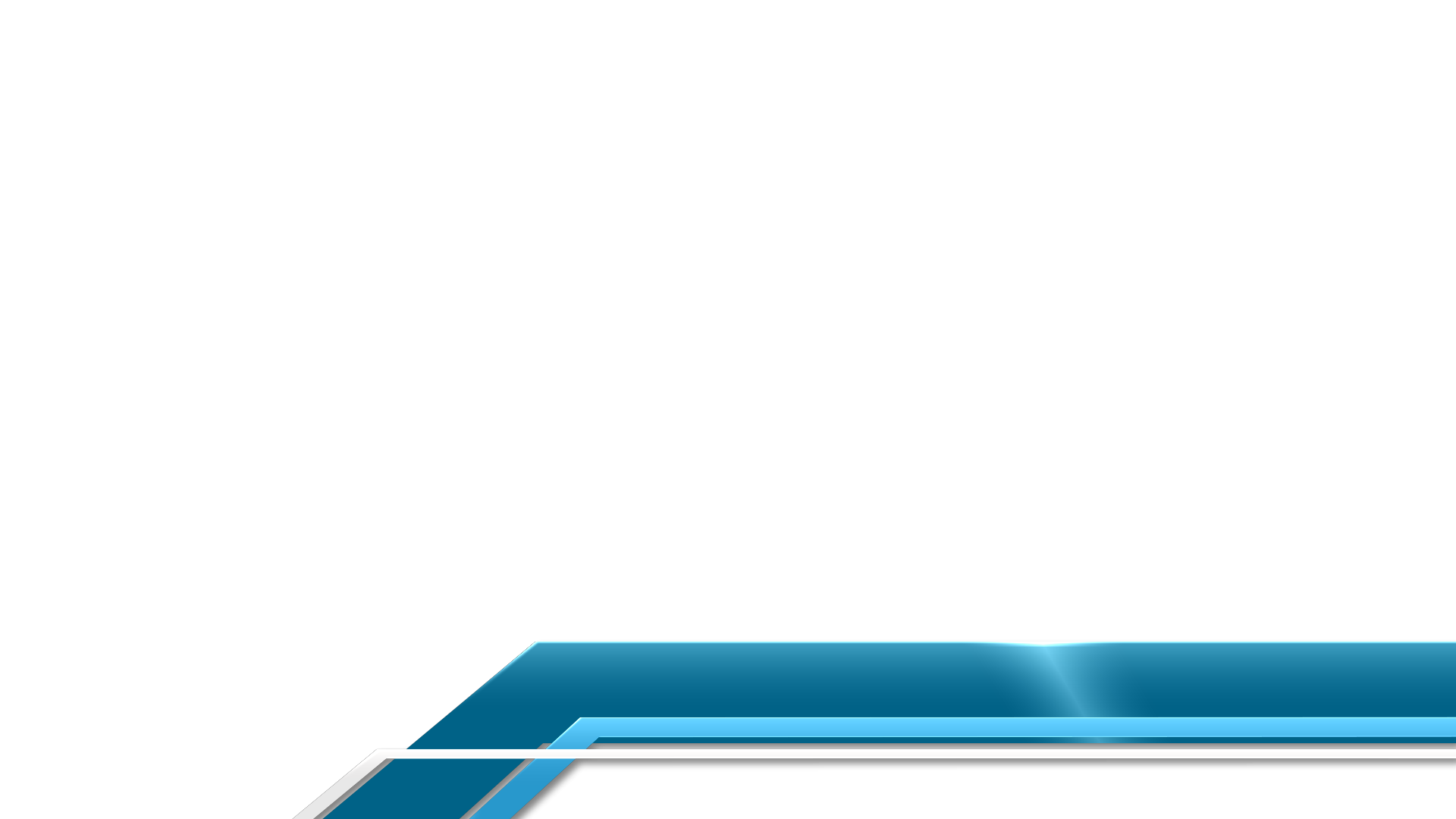 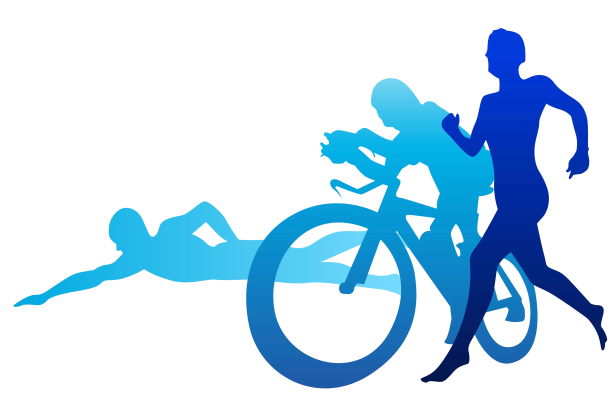 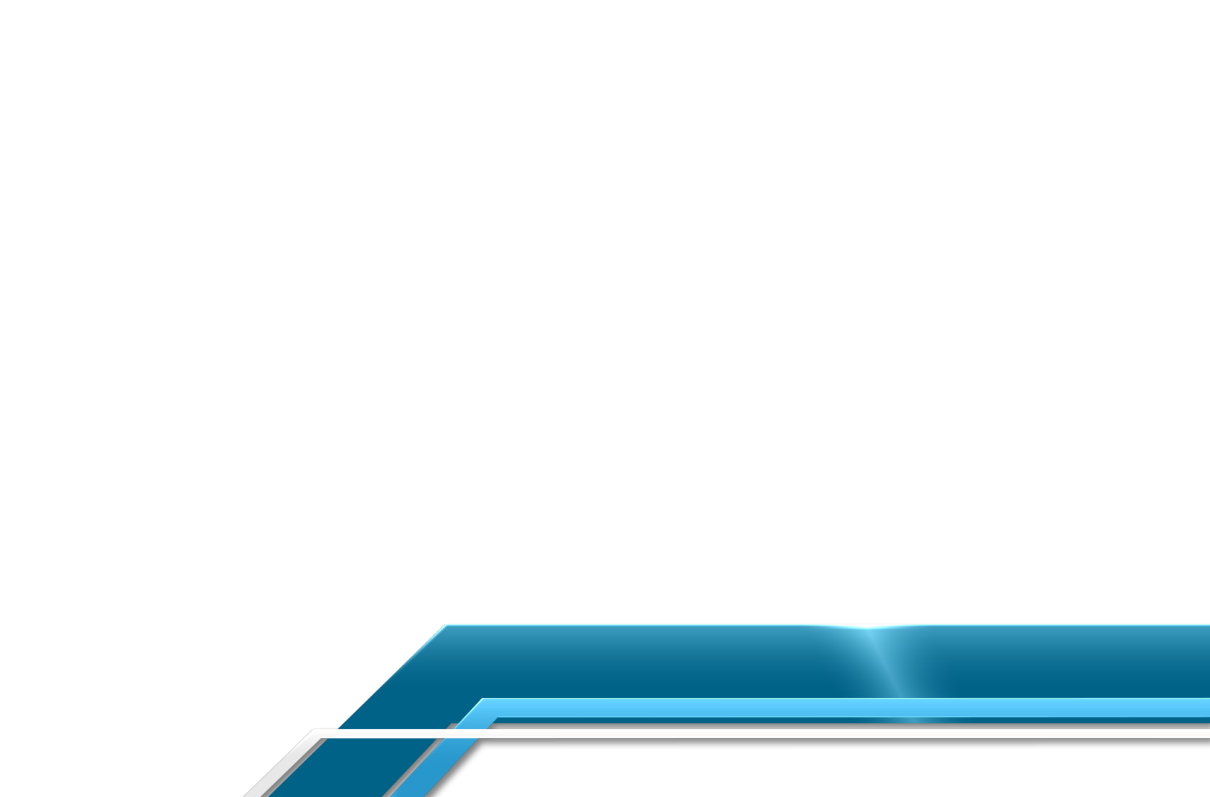 «Молодецкие забавы»
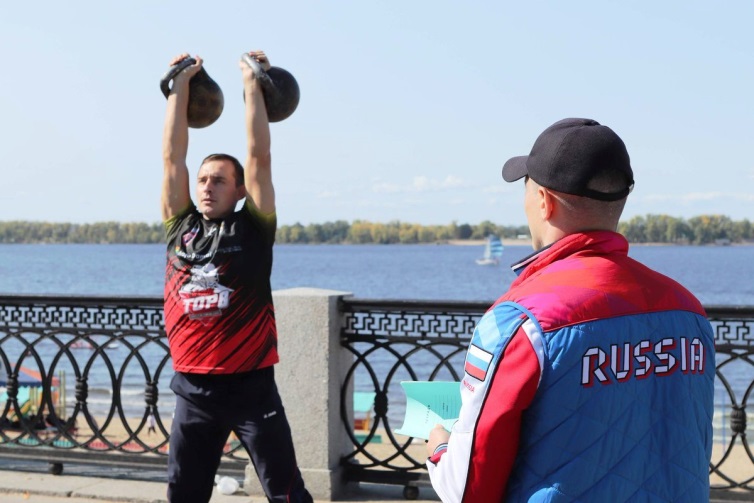 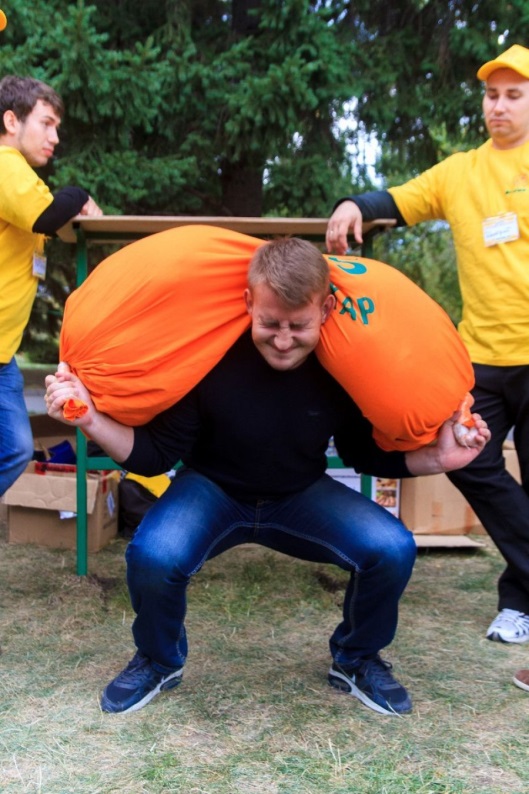 Взрослое население 
18+
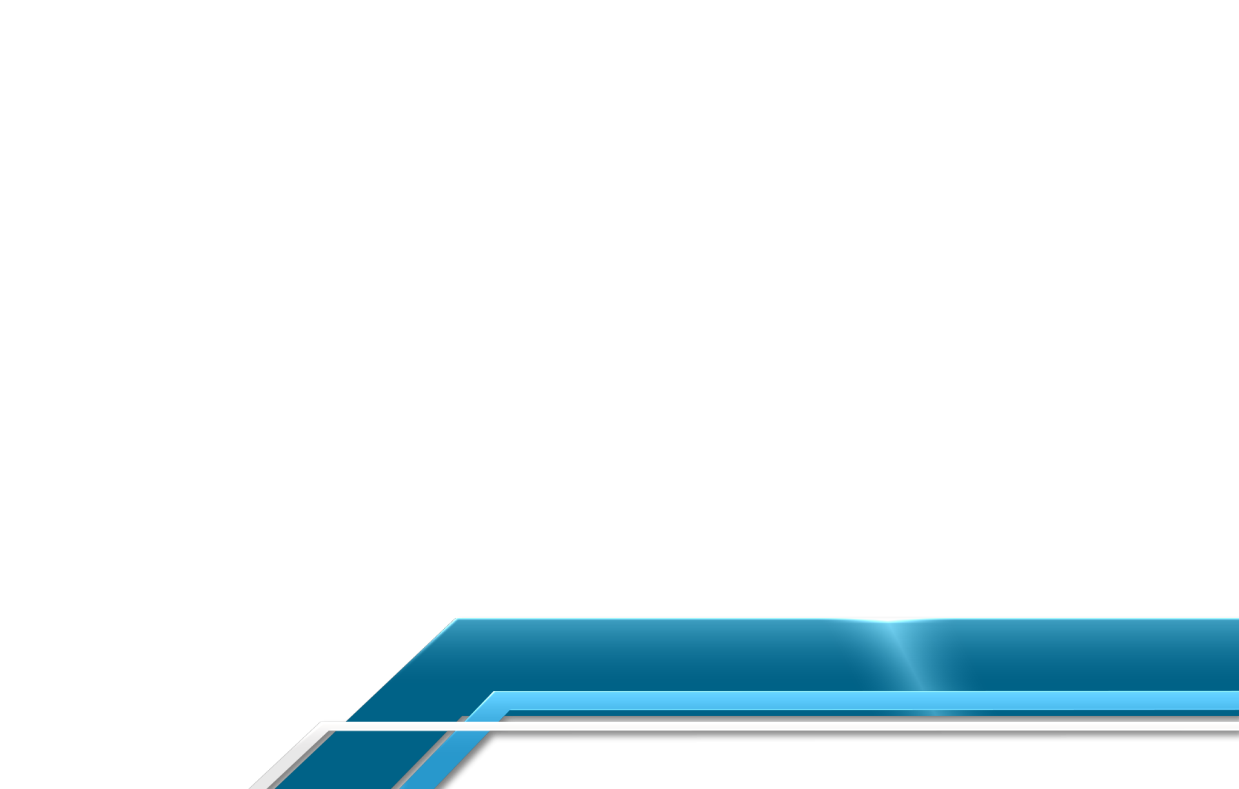 Еженедельно 
по пятницам 
с 18:00 до 19:00
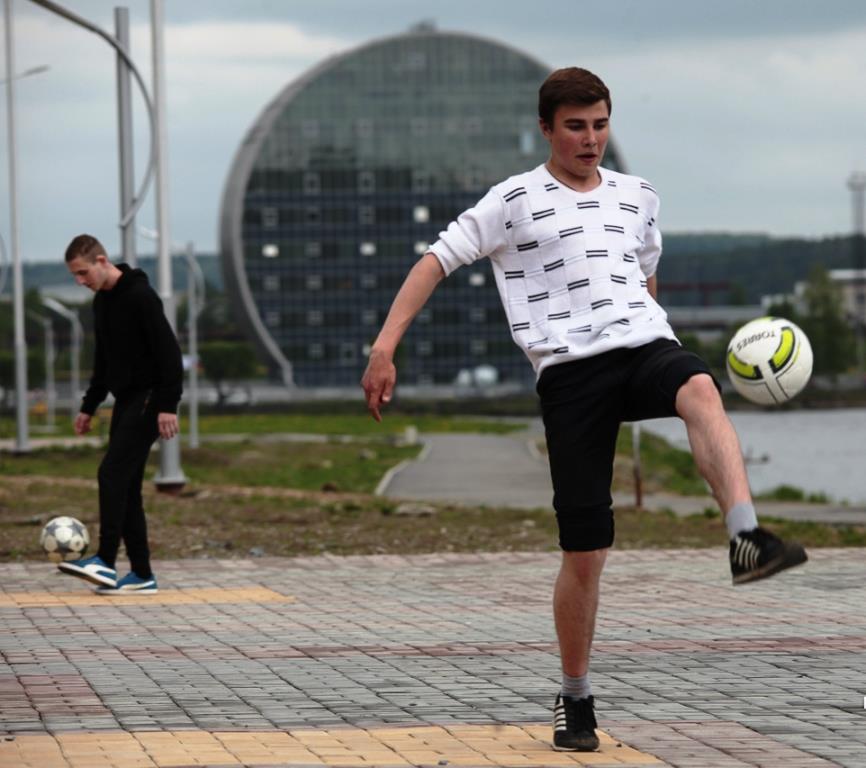 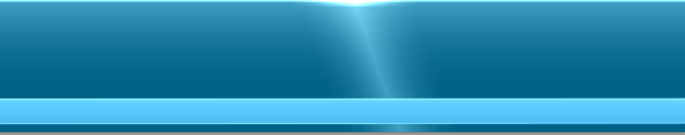 Целевая аудитория
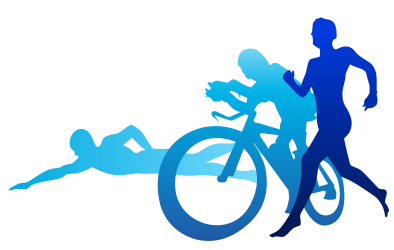 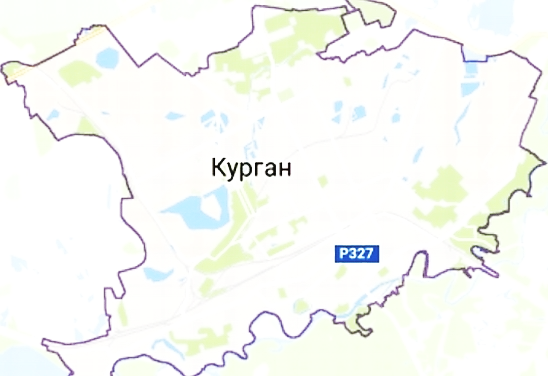 Парк
«Молодежный»
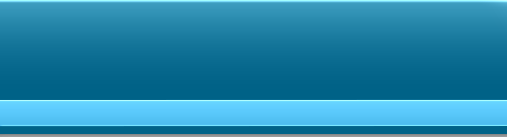 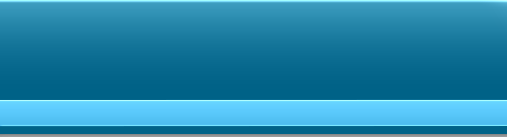 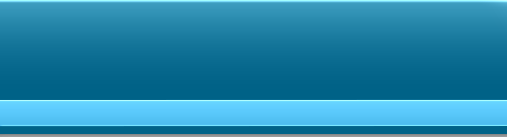 Место проведения
Тайминг
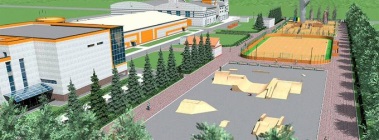 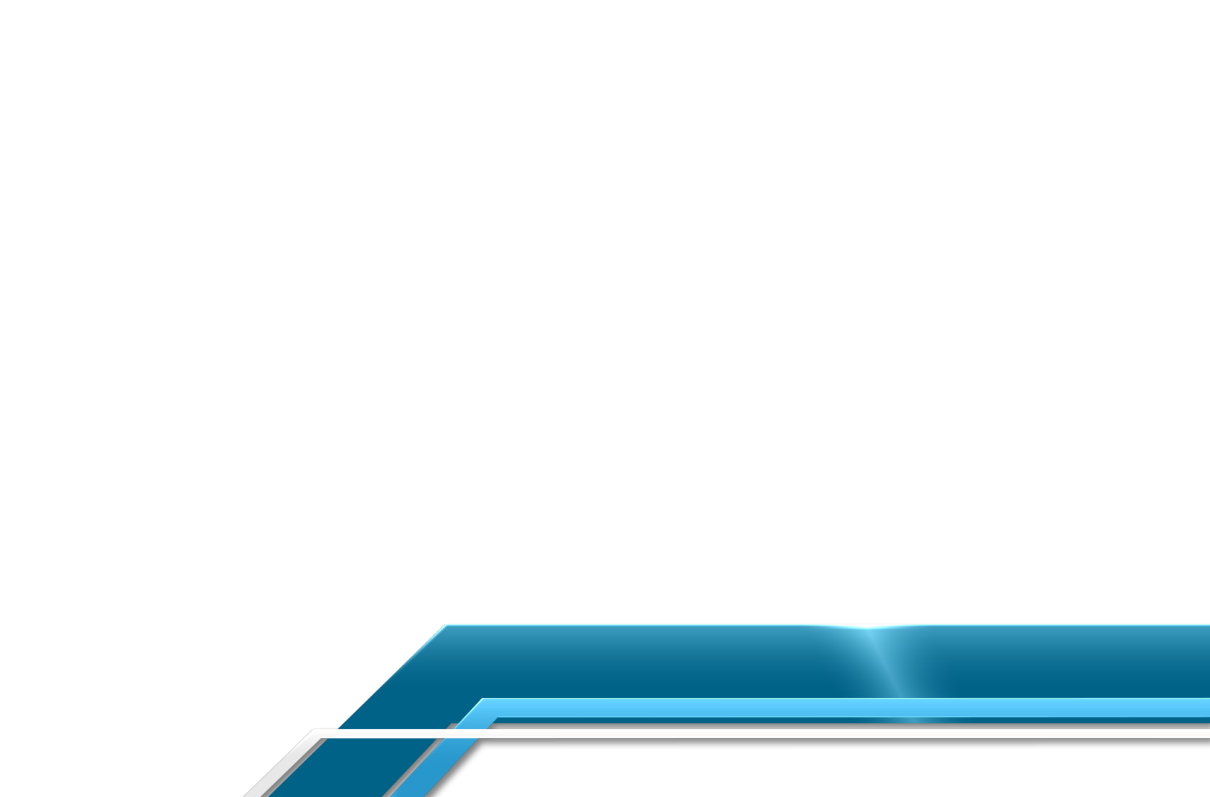 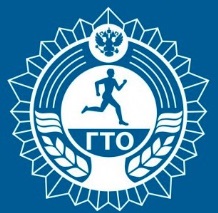 «Наша цель -          »
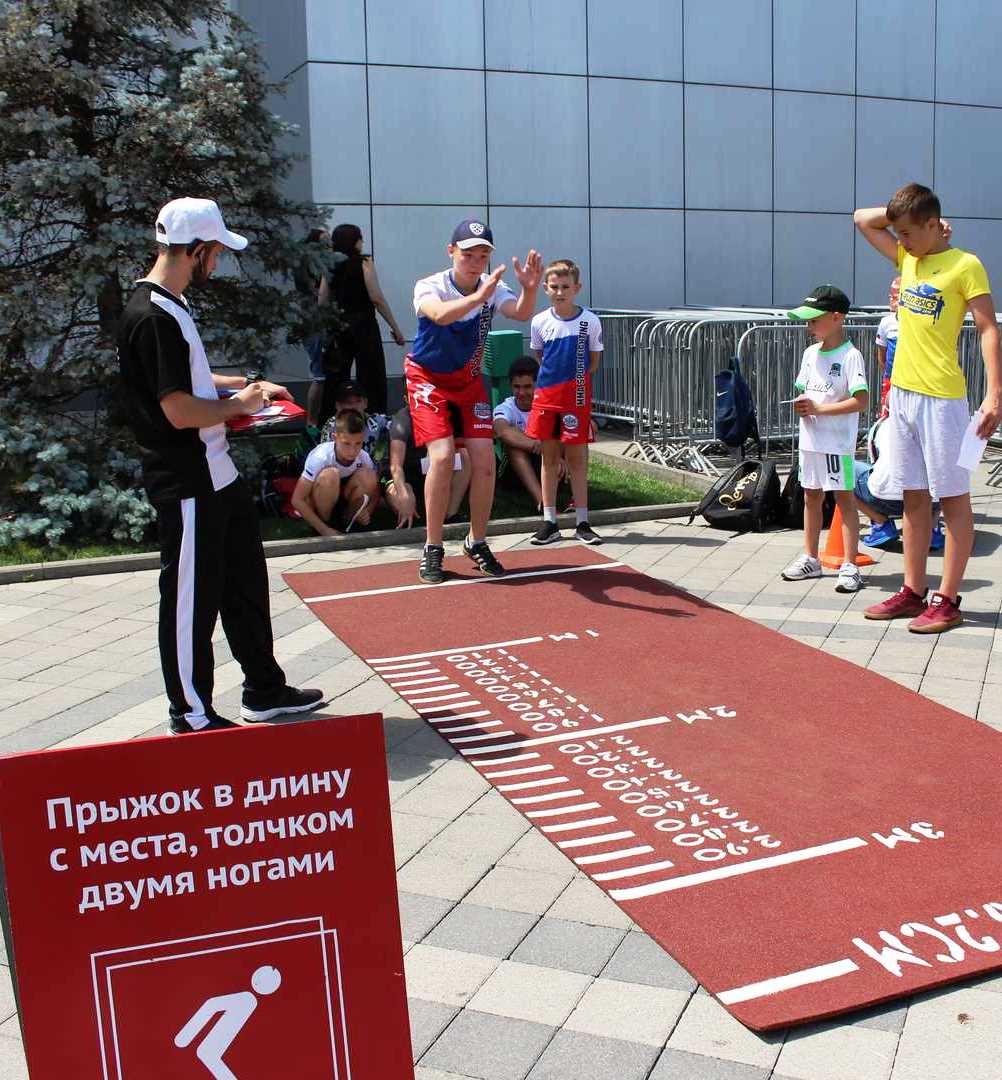 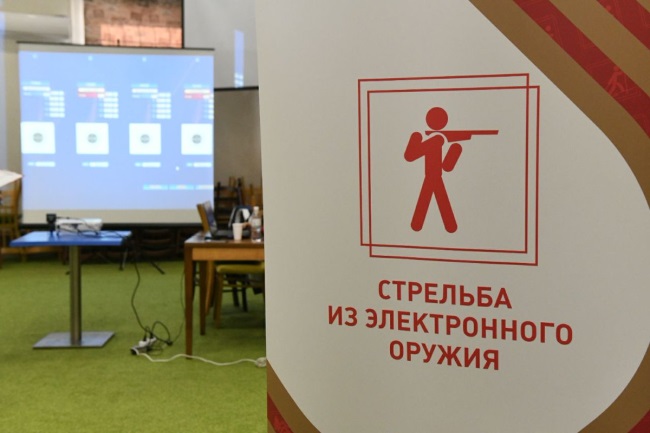 Население 6+
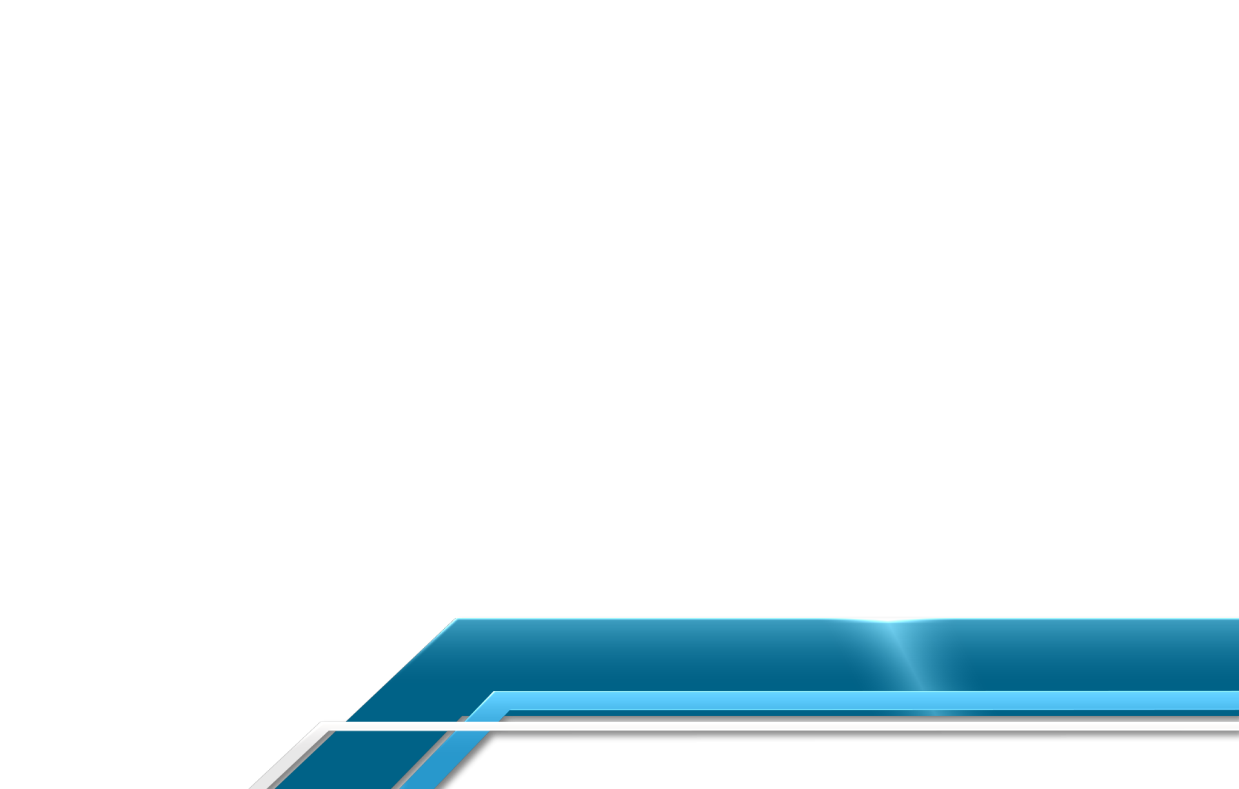 Еженедельно 
по средам и субботам
с 16:00 до 18:00
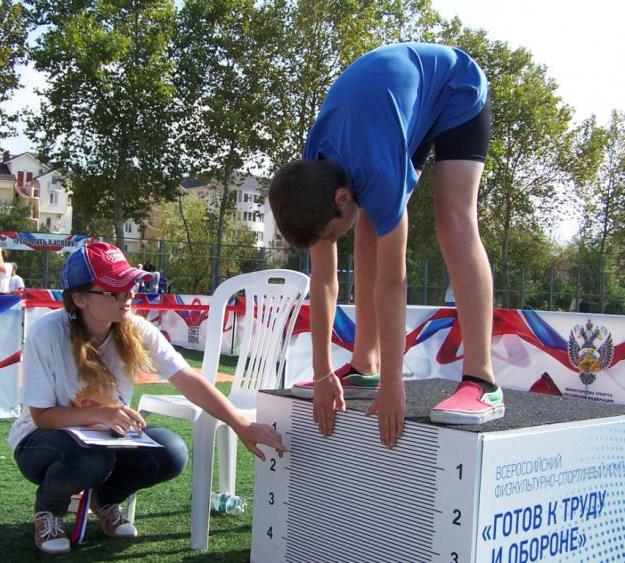 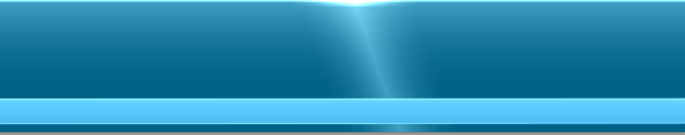 Целевая аудитория
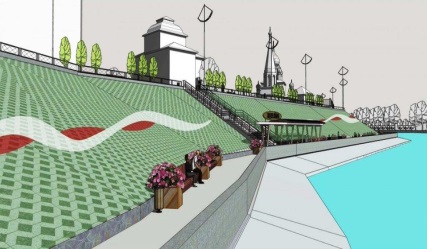 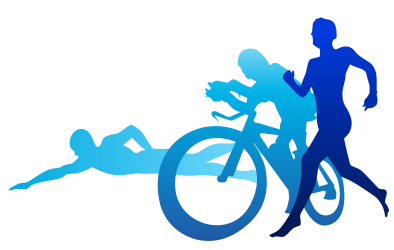 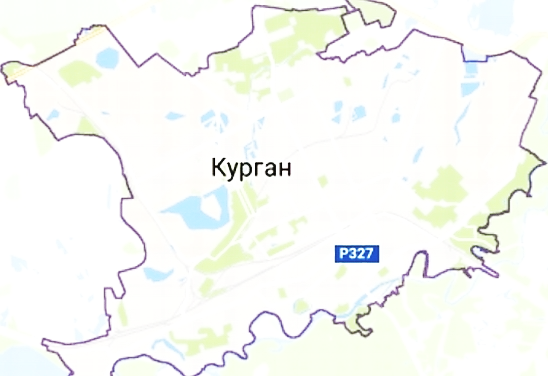 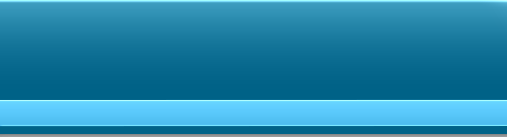 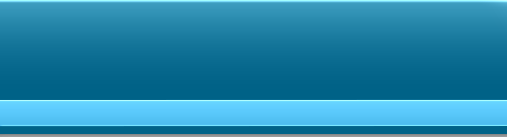 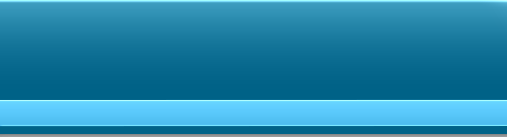 Место проведения
Тайминг
Набережная р. Тобол, 
район Пивзавода
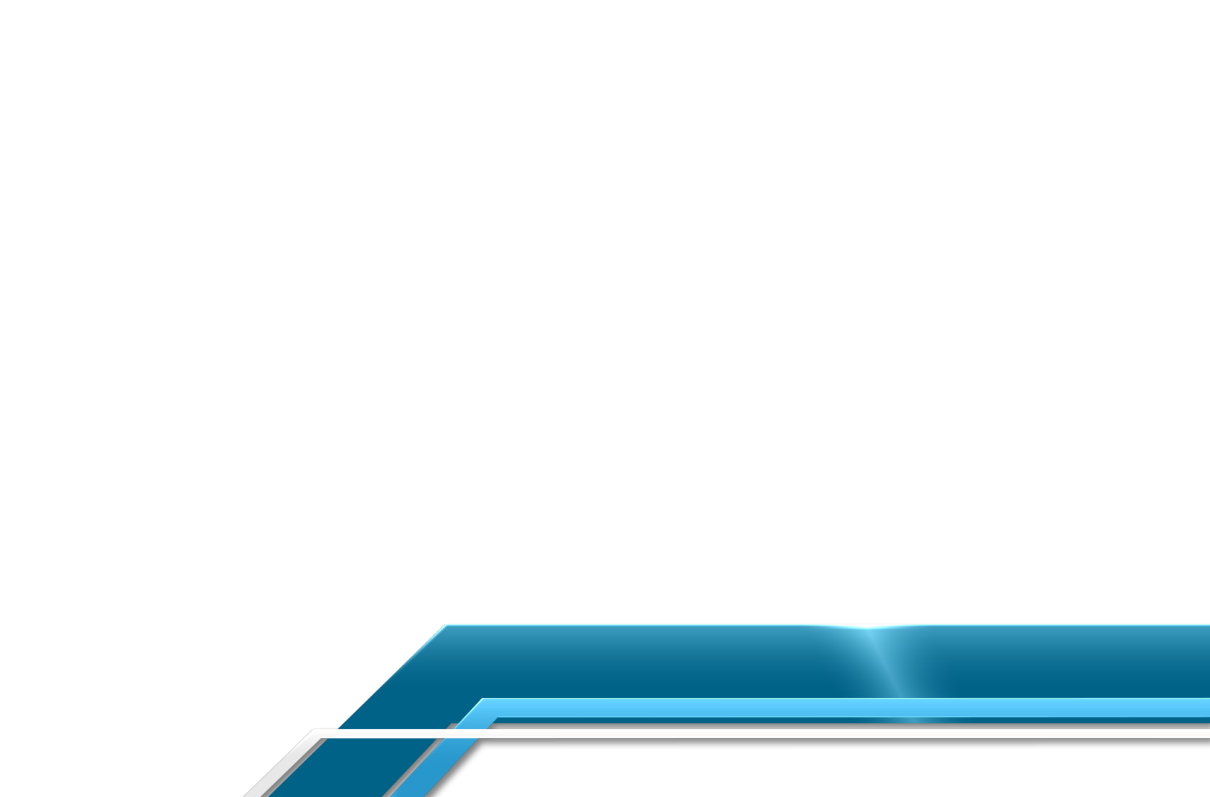 «Подтянись к движению ГТО»
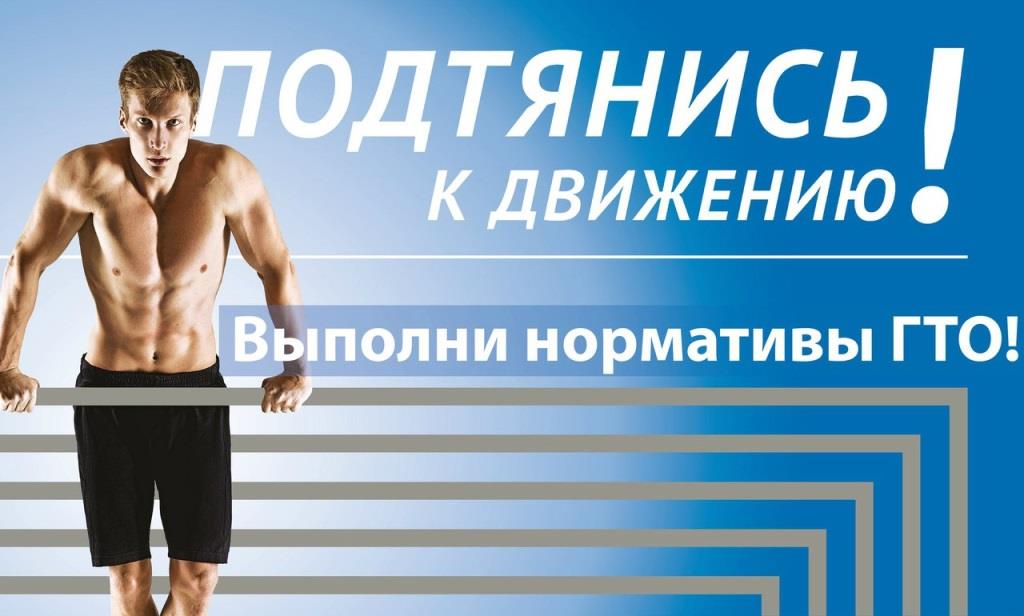 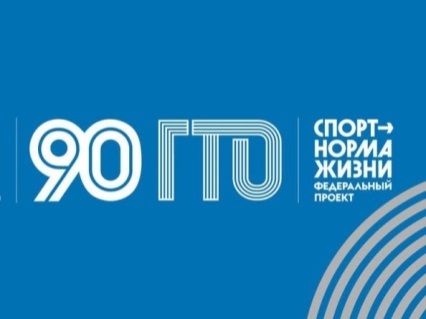 Все желающие 
6+
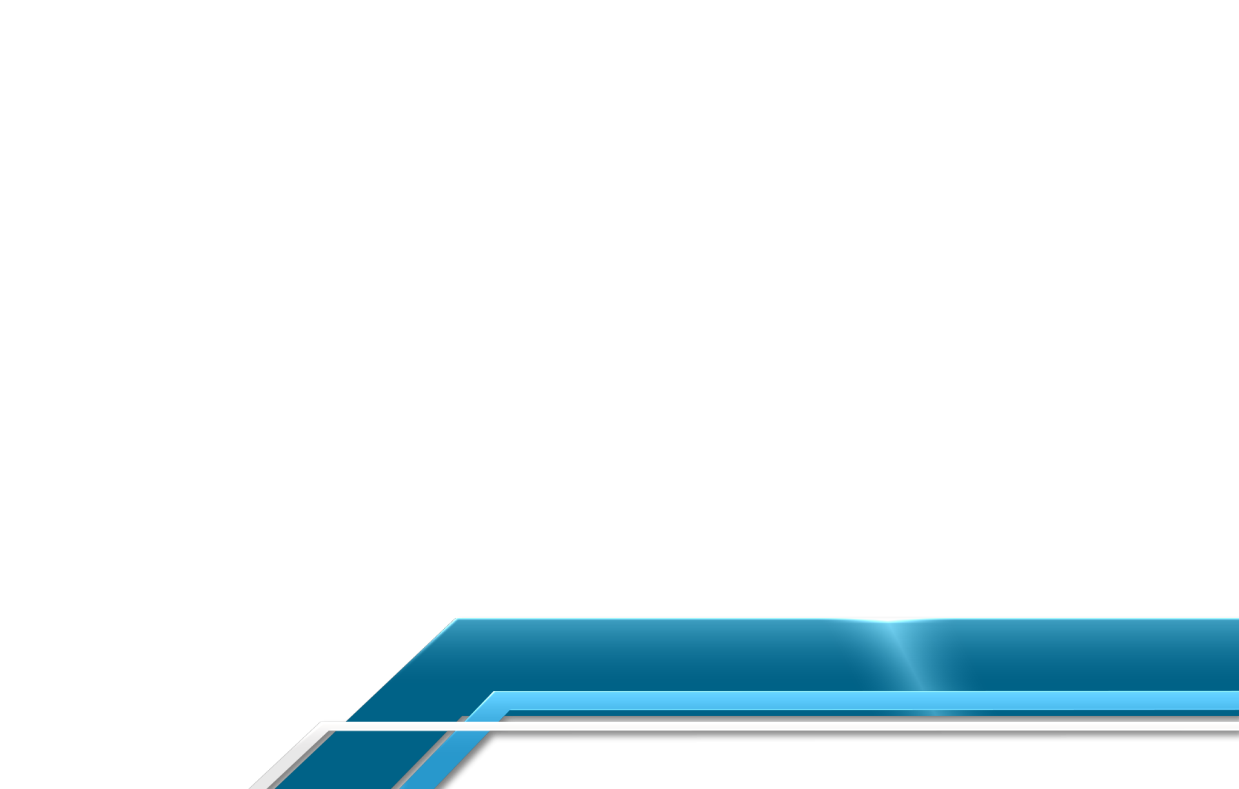 Еженедельно,
вторник, среда, четверг,
15:00-18:00
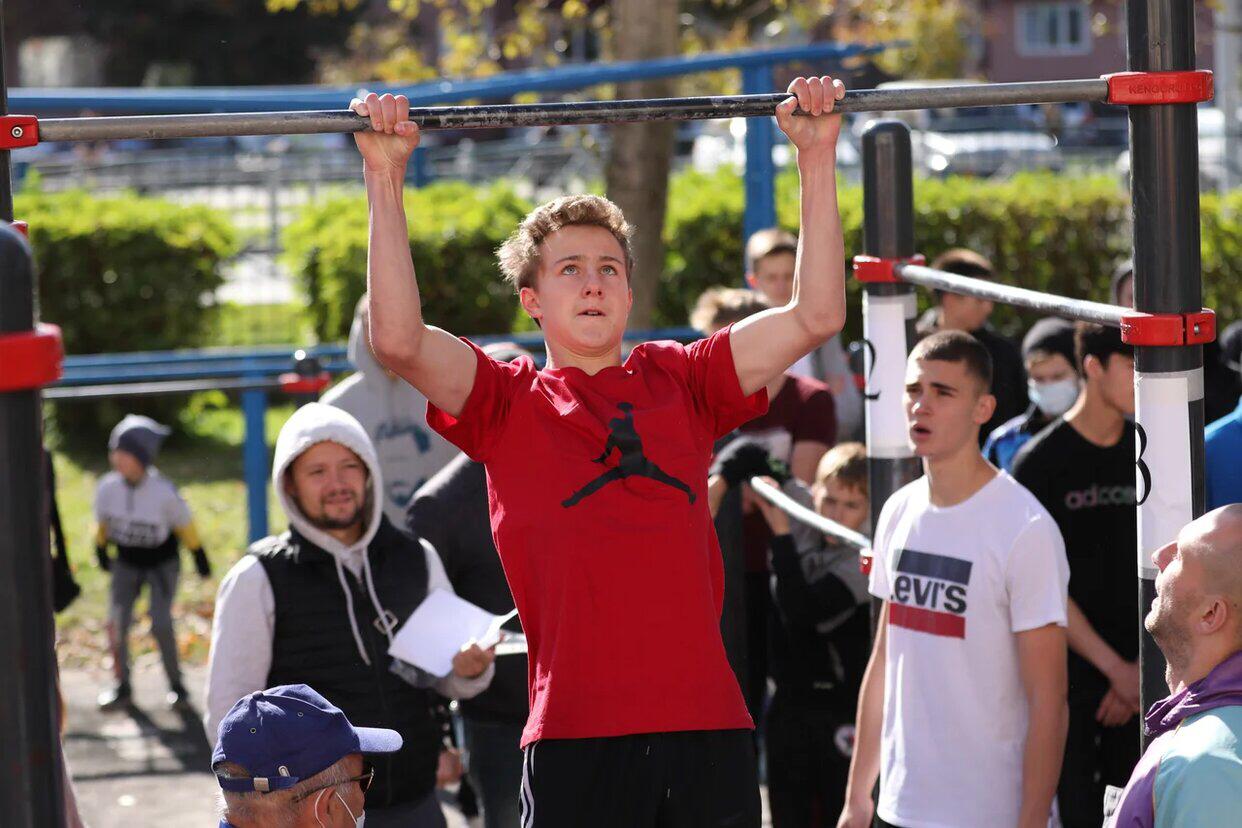 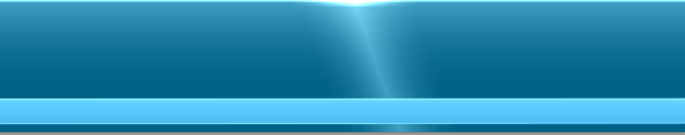 Целевая аудитория
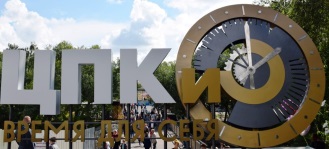 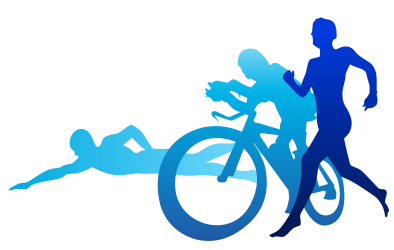 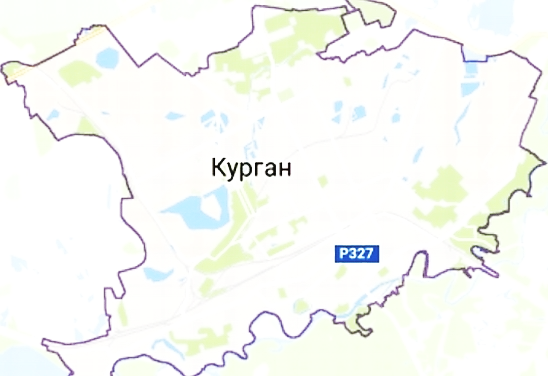 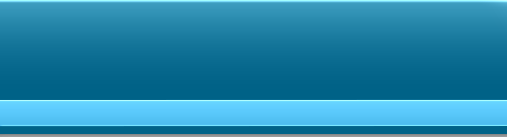 Стадион «Центральный»
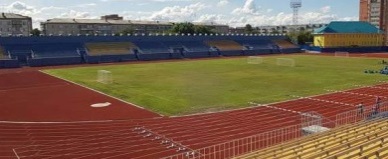 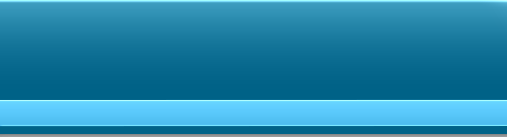 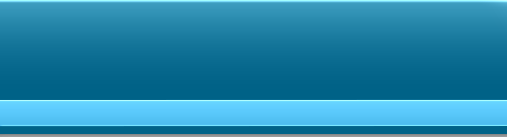 Место проведения
Тайминг
Спортивный городок
ЦПКиО
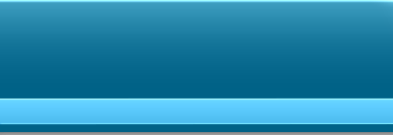 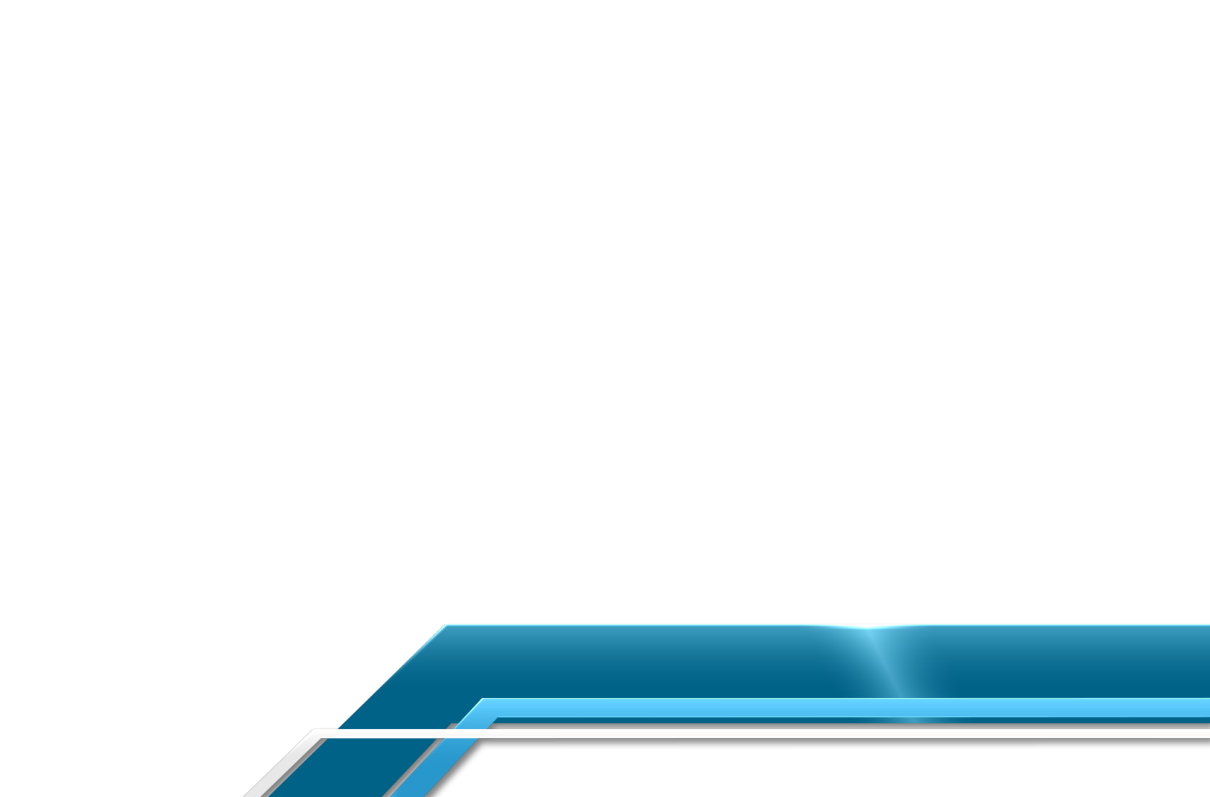 «Танцевальный марафон»
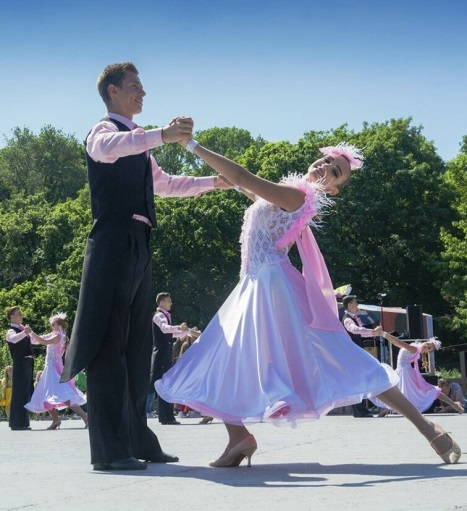 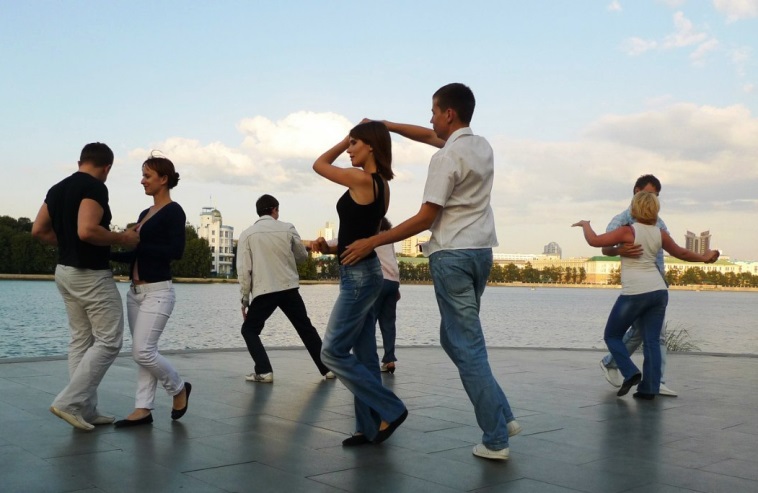 Все желающие
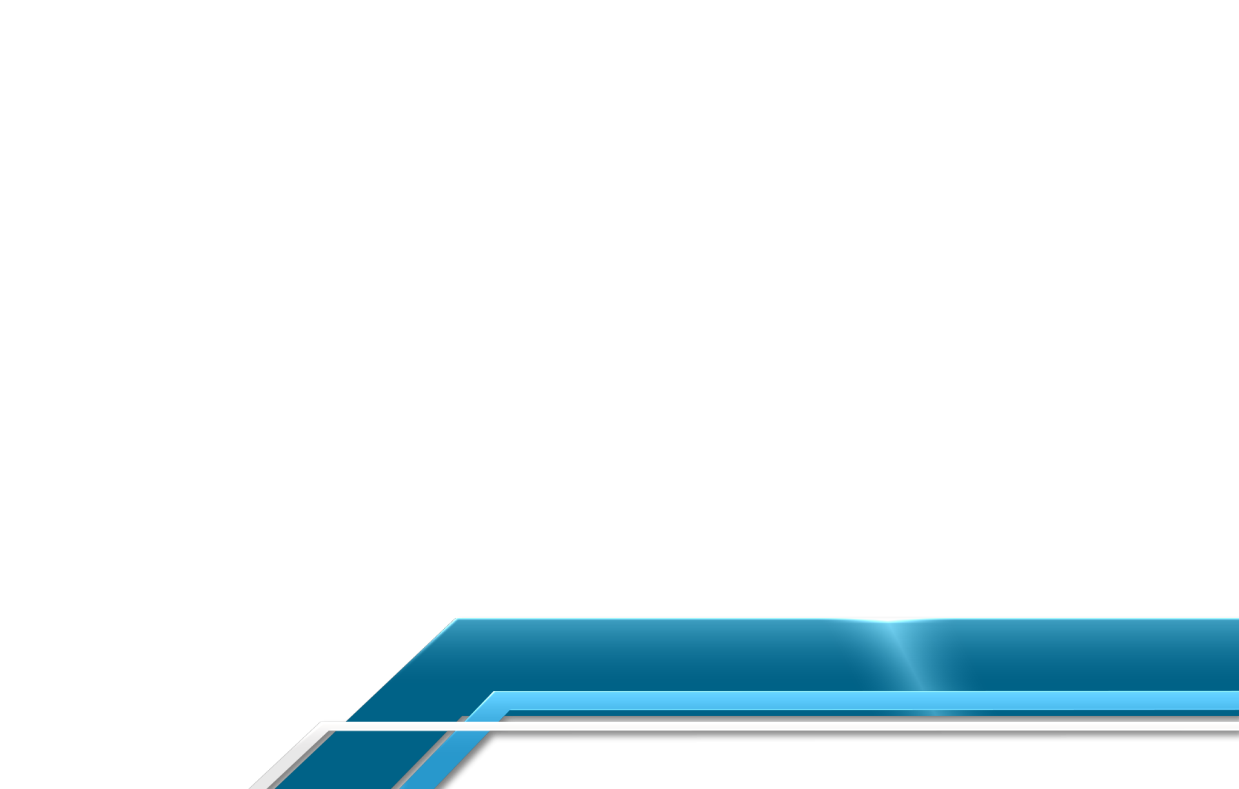 Еженедельно 
по четвергам
с 17:00 до 18:00
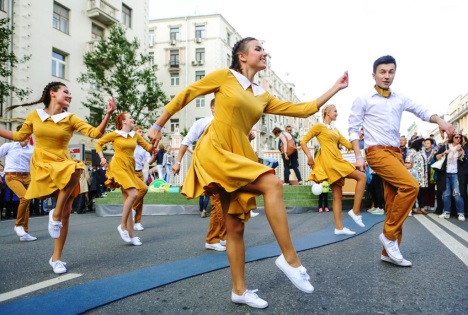 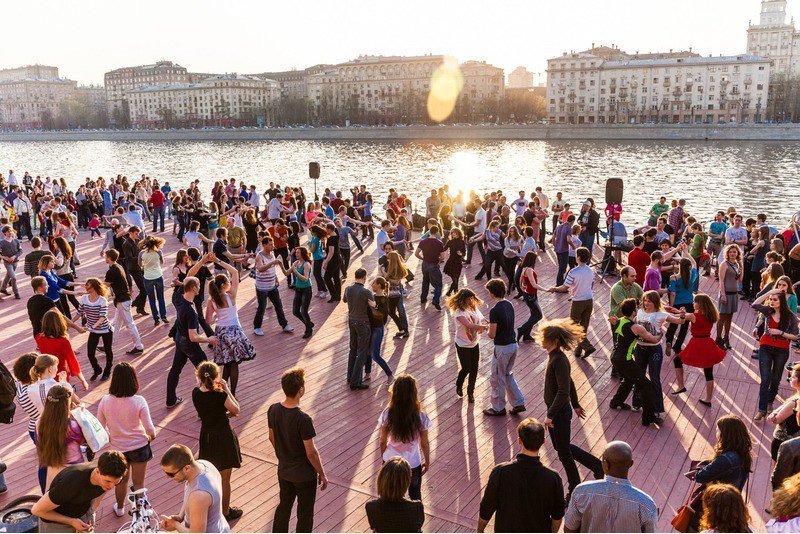 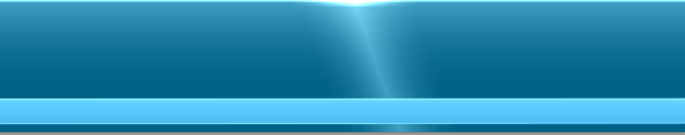 Целевая аудитория
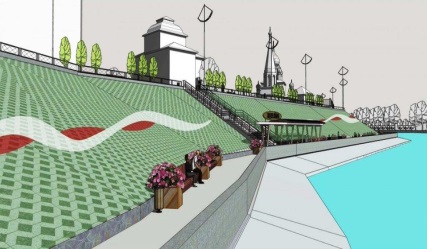 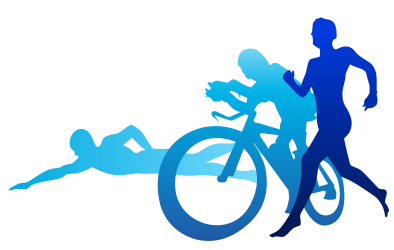 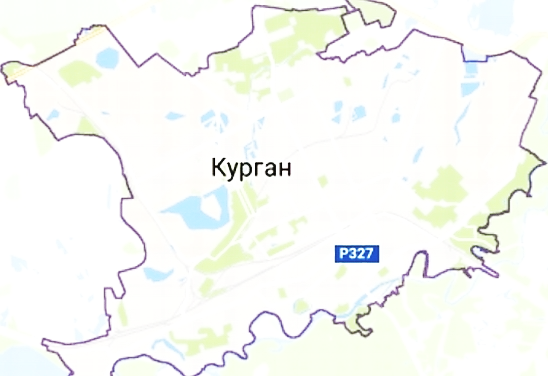 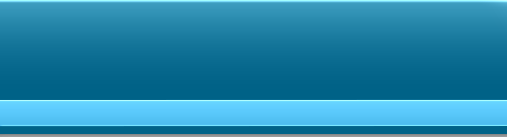 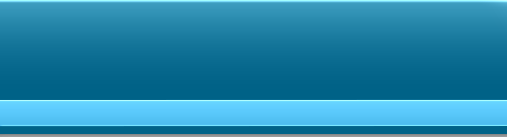 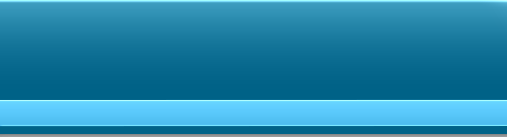 Место проведения
Тайминг
Набережная р. Тобол
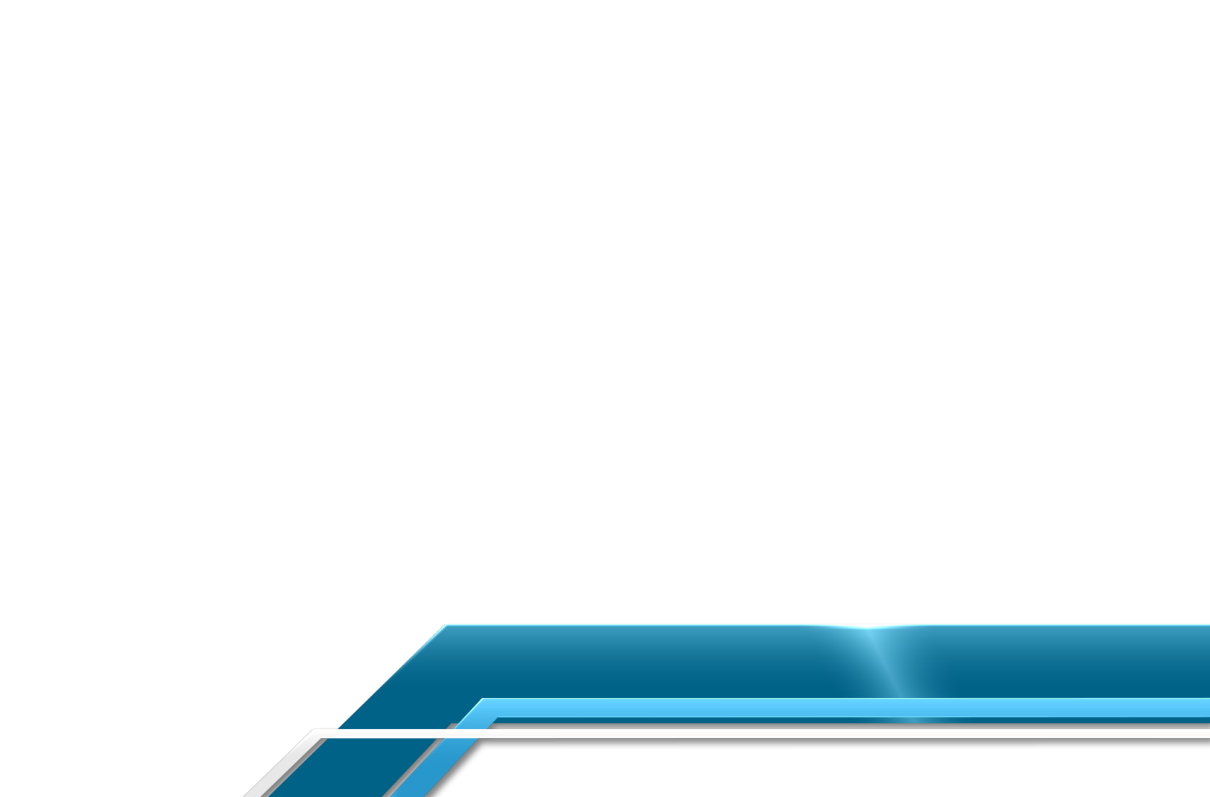 «Шаги здоровья»
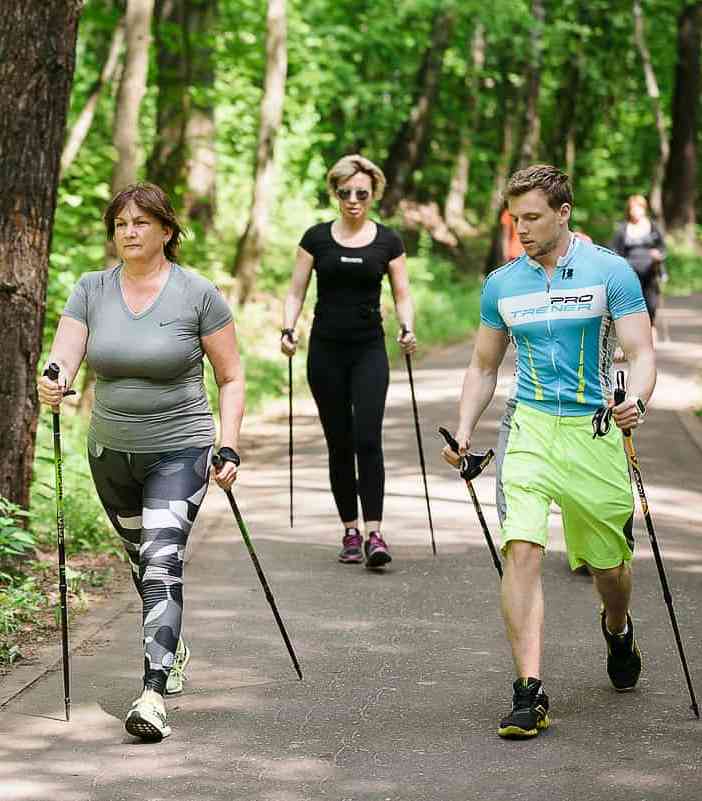 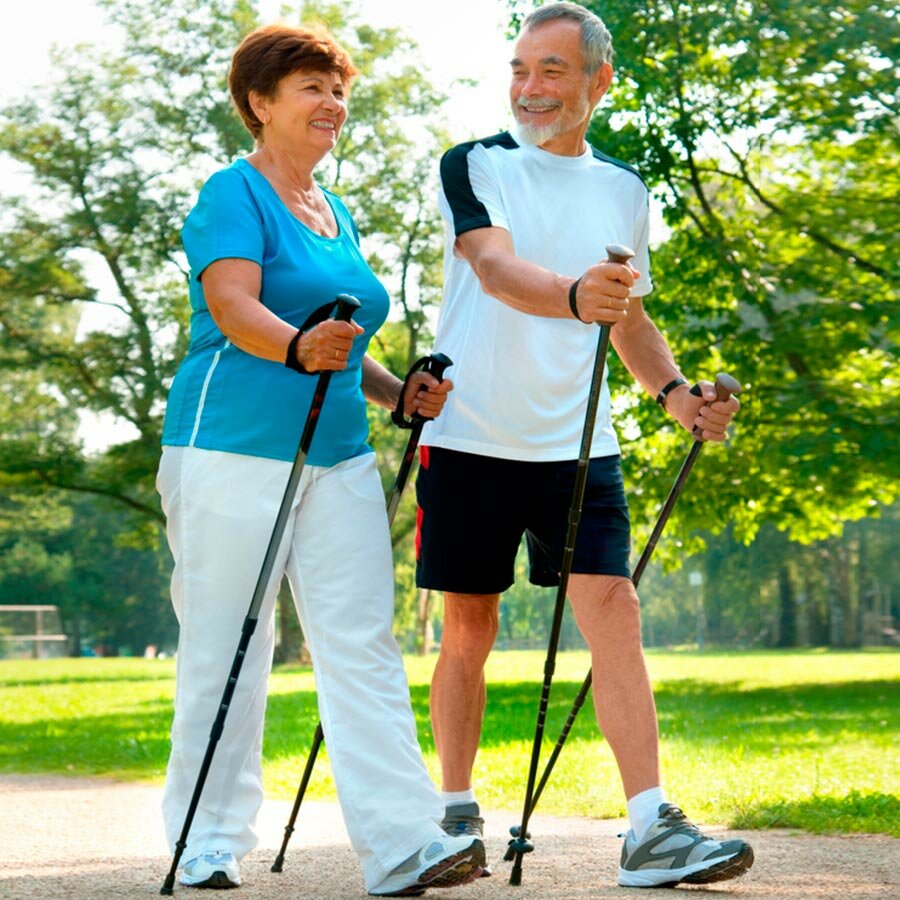 Все желающие 
под руководством «тьютера»
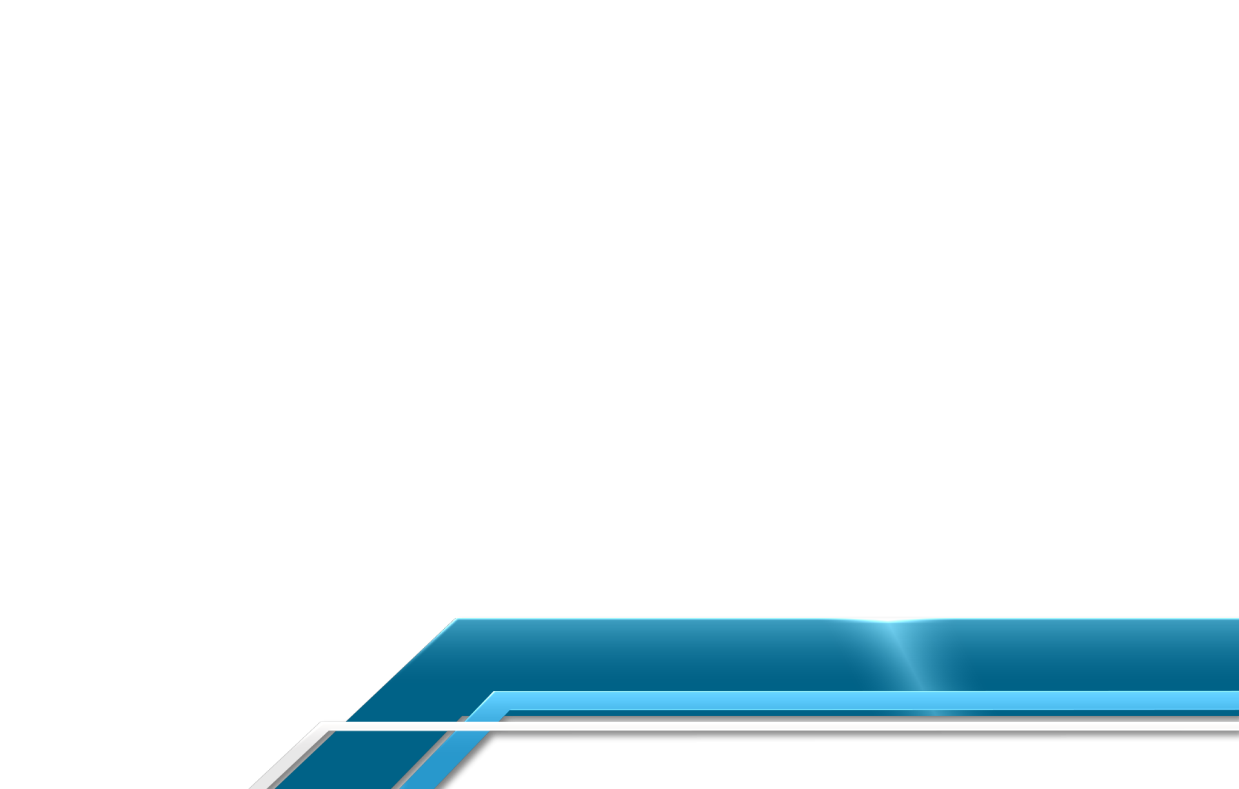 Еженедельно,
Вторник, четверг -16:00-17:00
 суббота 08:00-09:00
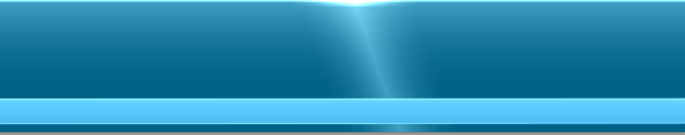 Целевая аудитория
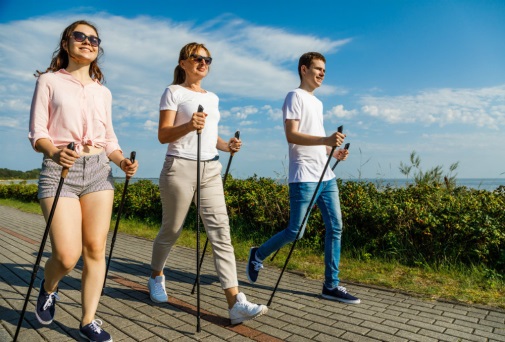 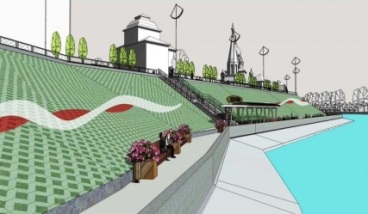 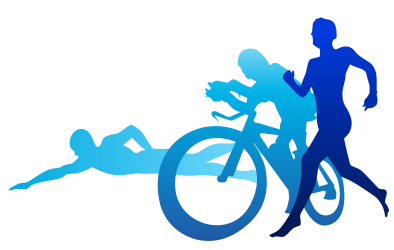 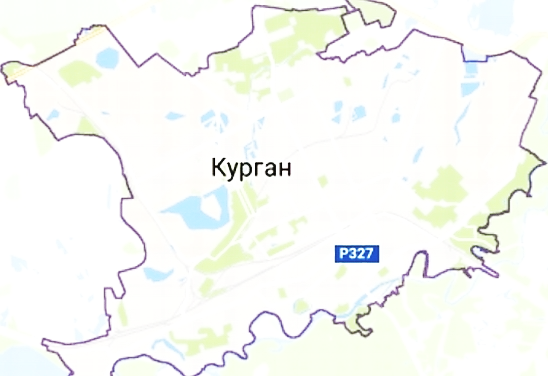 Лыжероллерная трасса  п.Увал
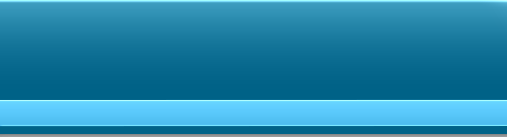 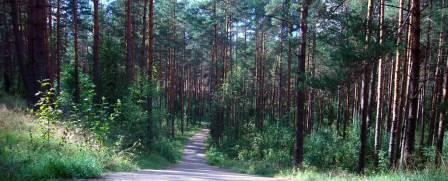 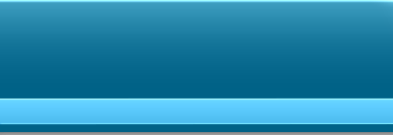 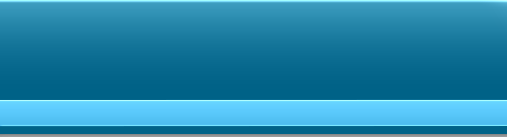 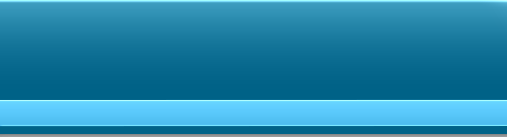 Место проведения
Тайминг
Набережная р. Тобол
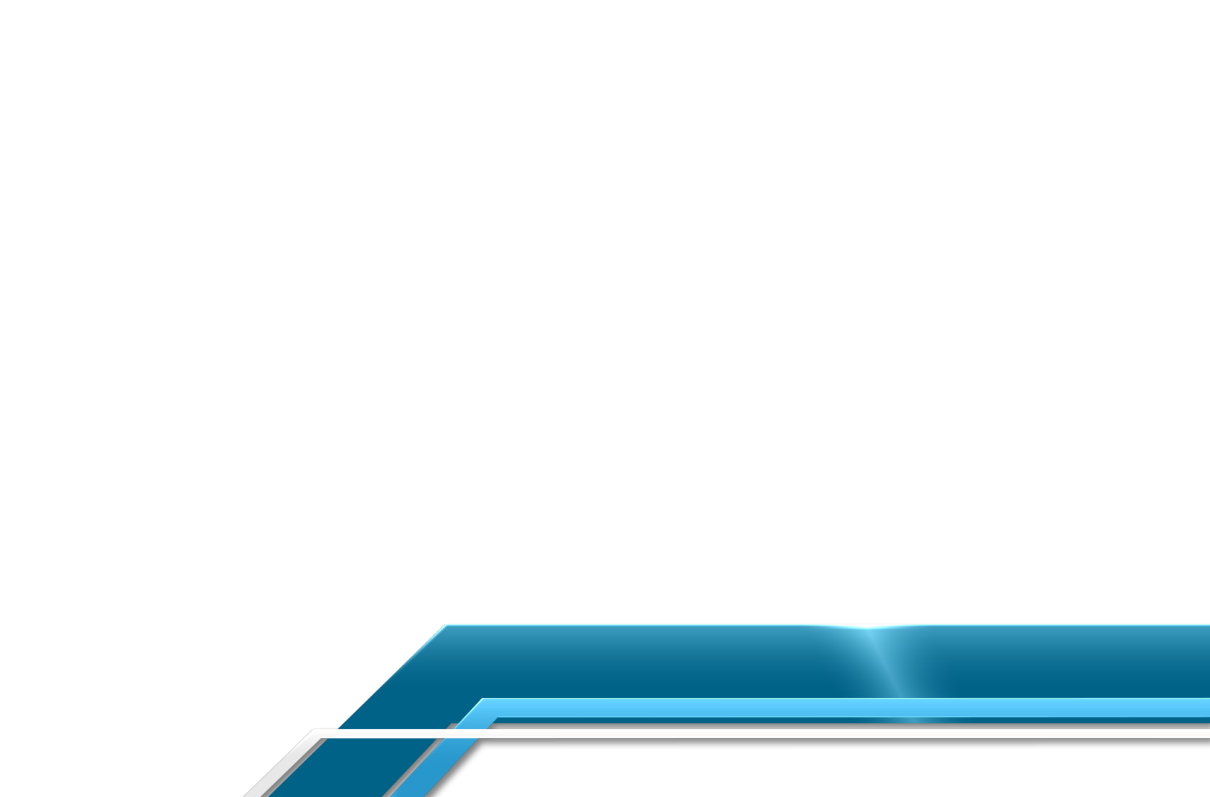 «ЗАбег 
с интересным человеком»
Все желающие
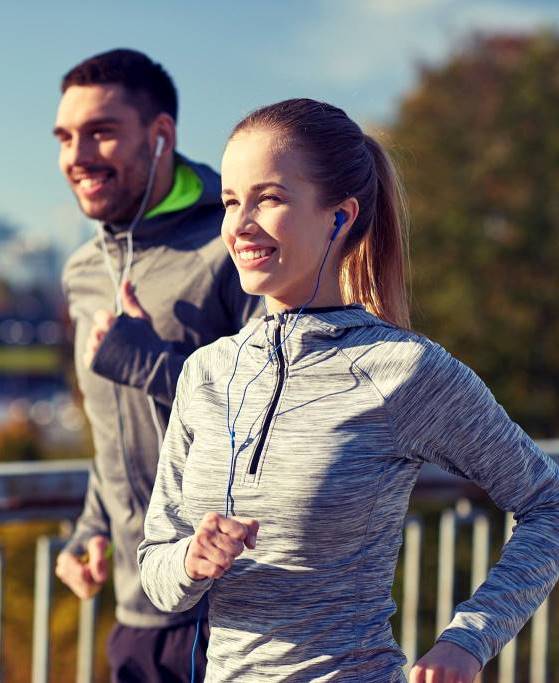 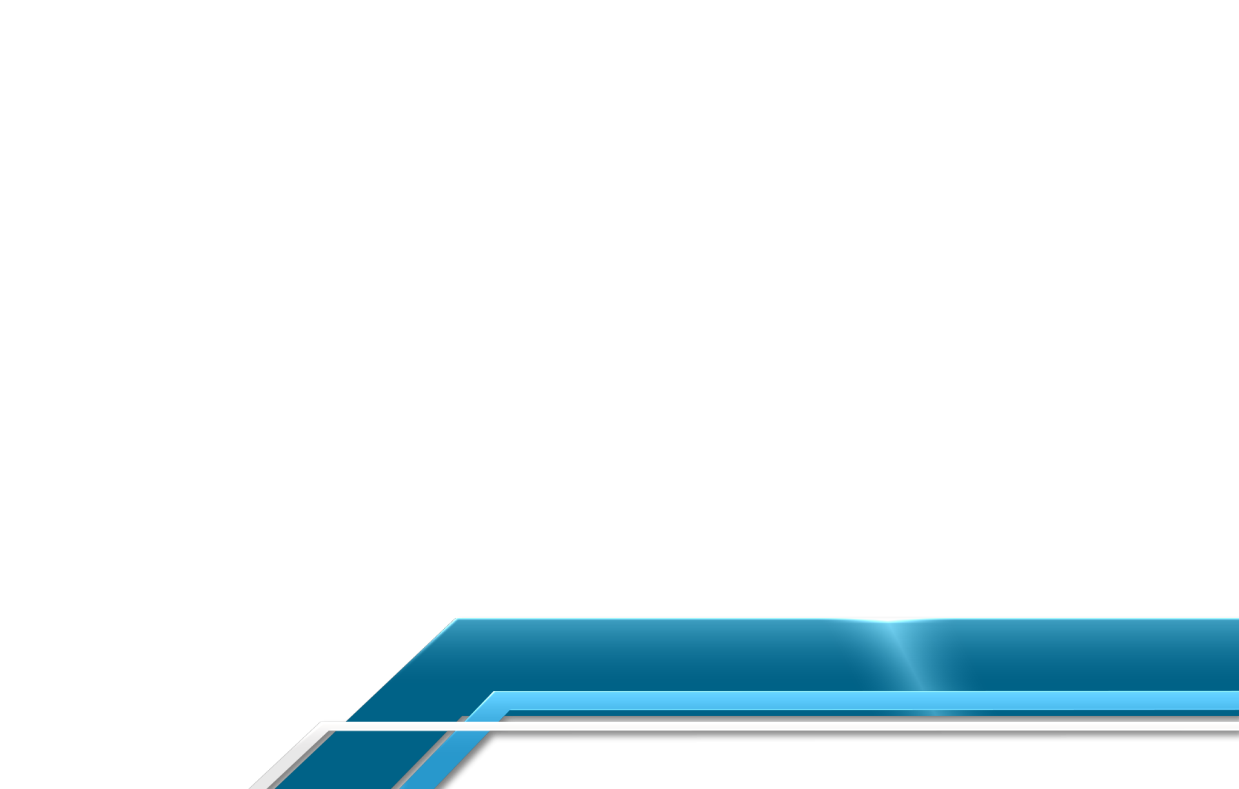 Еженедельно,
Понедельник, среда, пятница, 7:00-8:00 
 19:00-20:00
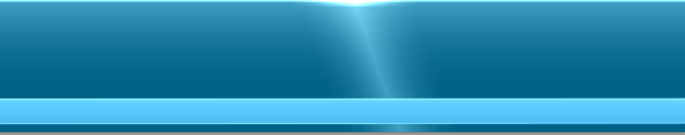 Целевая аудитория
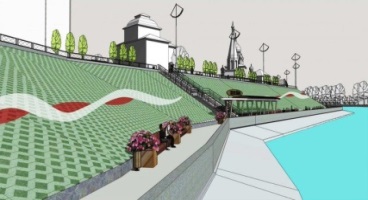 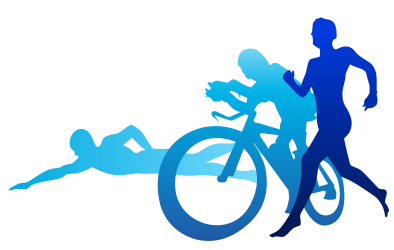 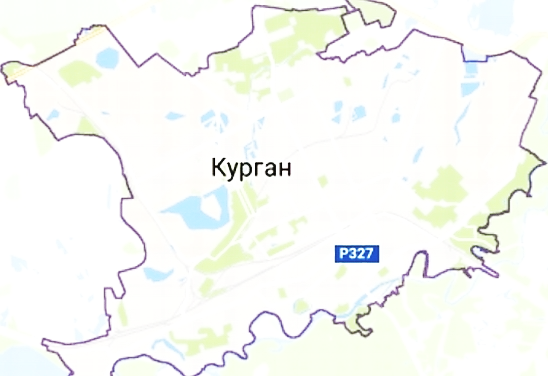 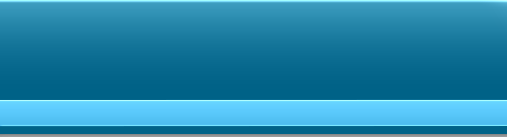 Стадион «Центральный»
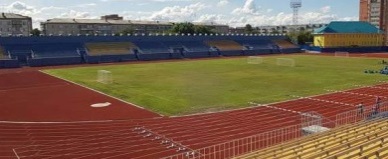 Место проведения
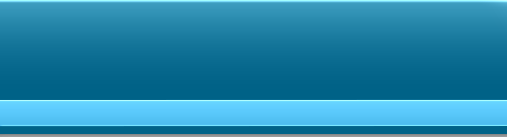 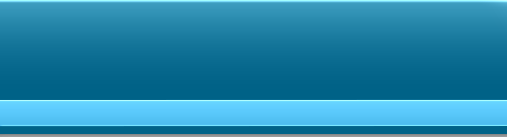 Тайминг
ЦПКиО,
набережная р. Тобол
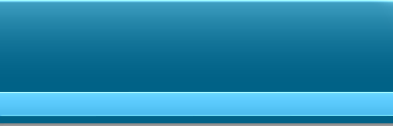 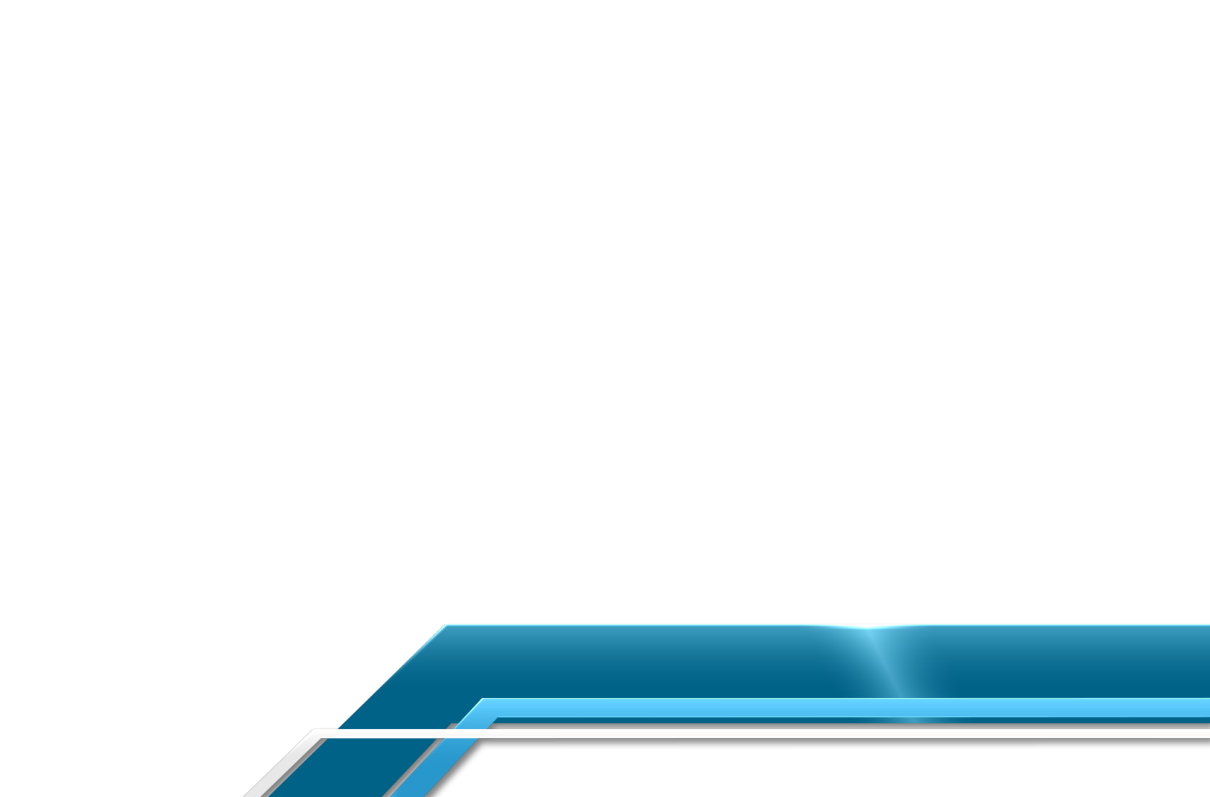 «Спортивное лето»
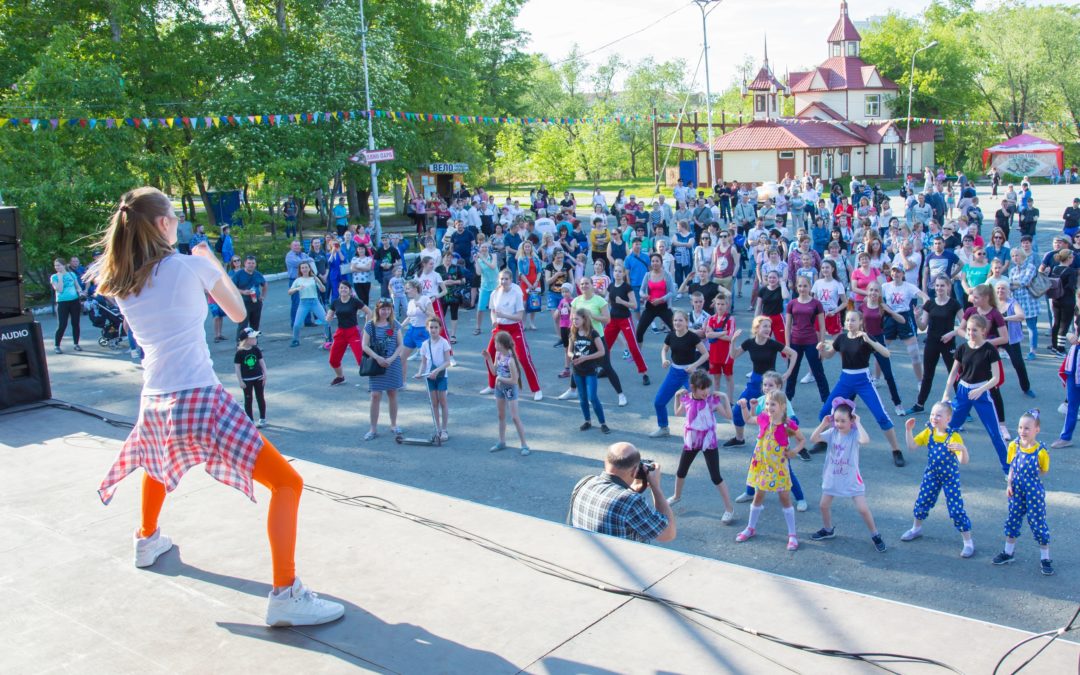 Все желающие 
под руководством тренера
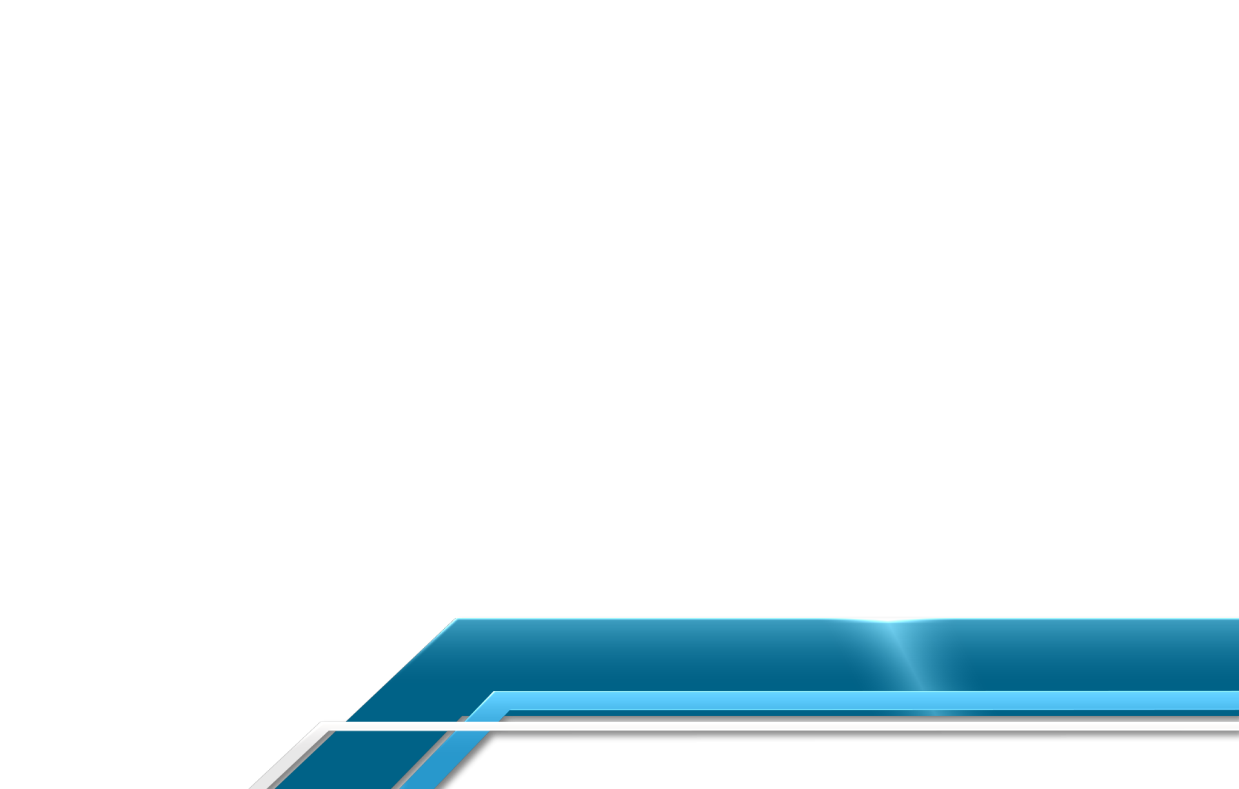 Еженедельно,
вторник, четверг, 19:00-20:00
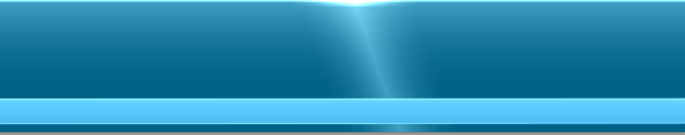 Целевая аудитория
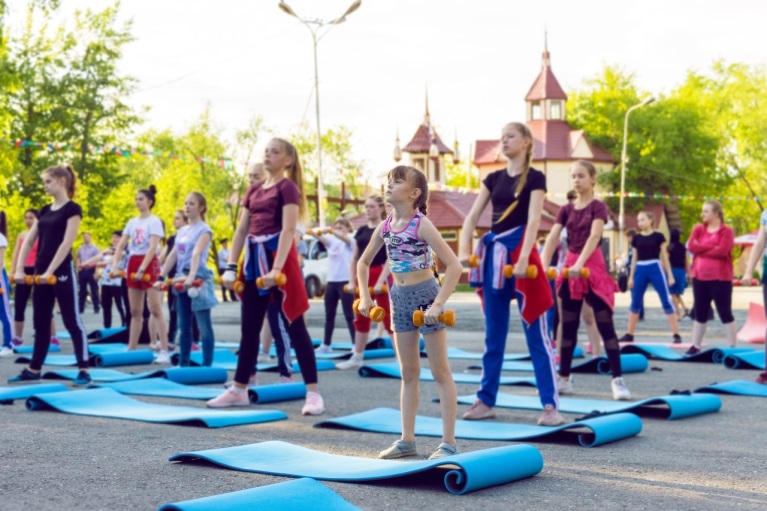 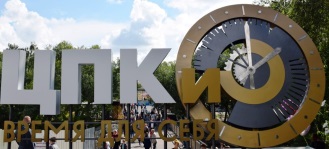 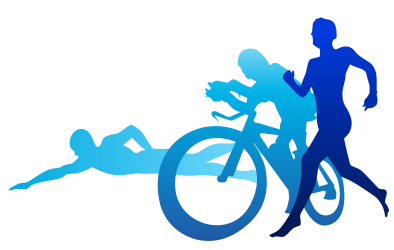 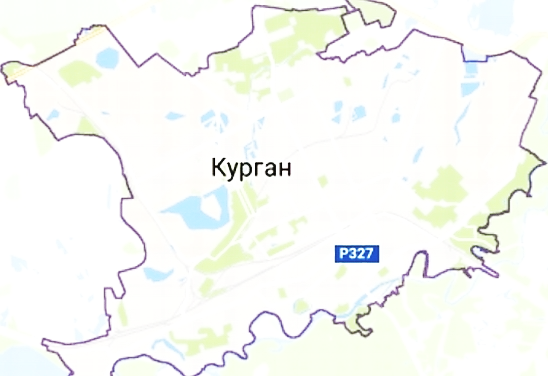 Парк
«Молодежный»
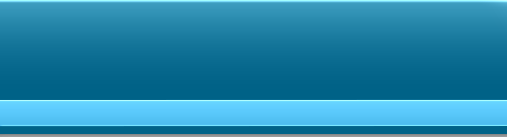 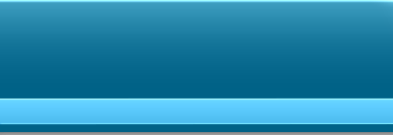 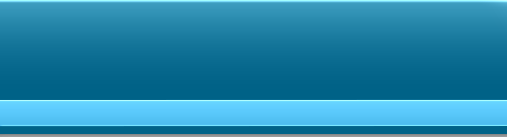 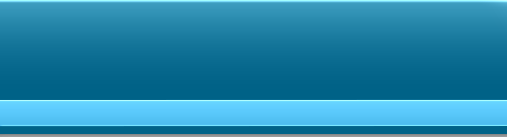 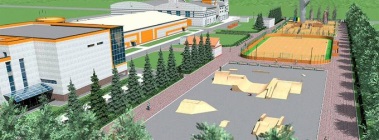 Место проведения
Тайминг
Сцена ЦПКиО
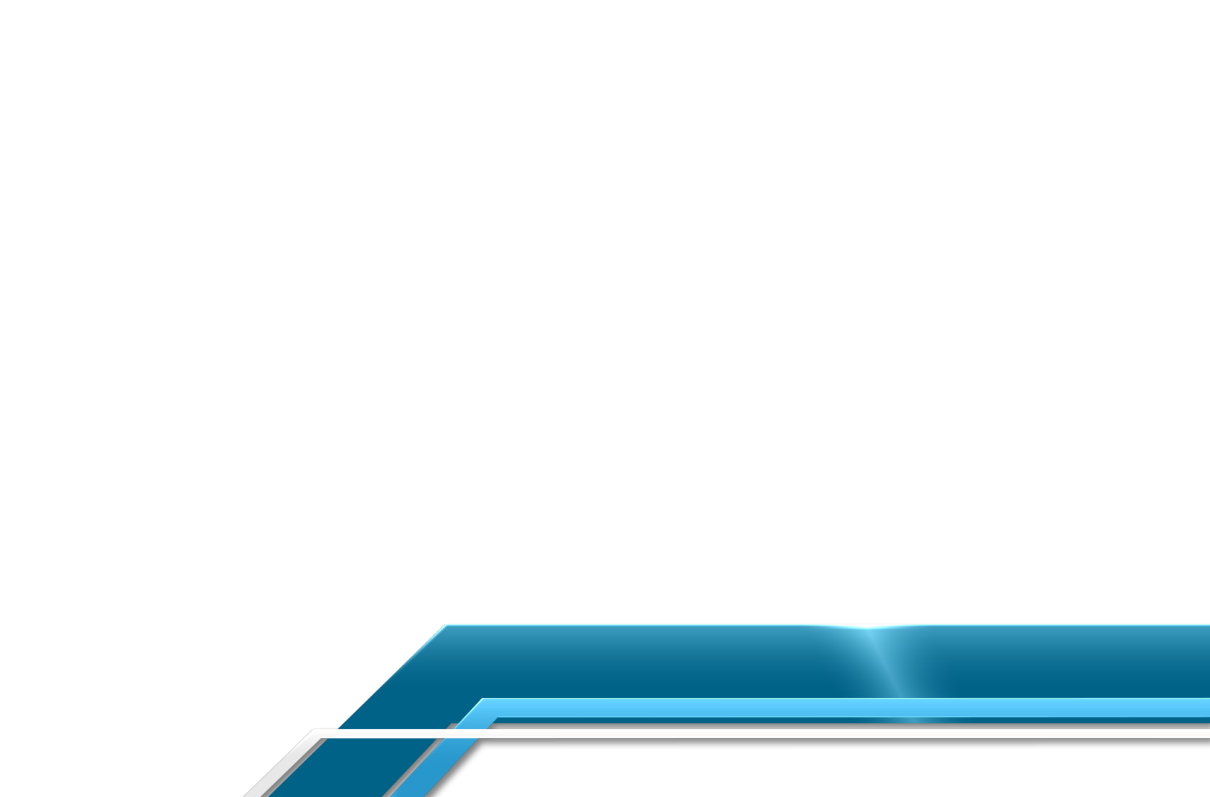 «Зарядка с чемпионом»
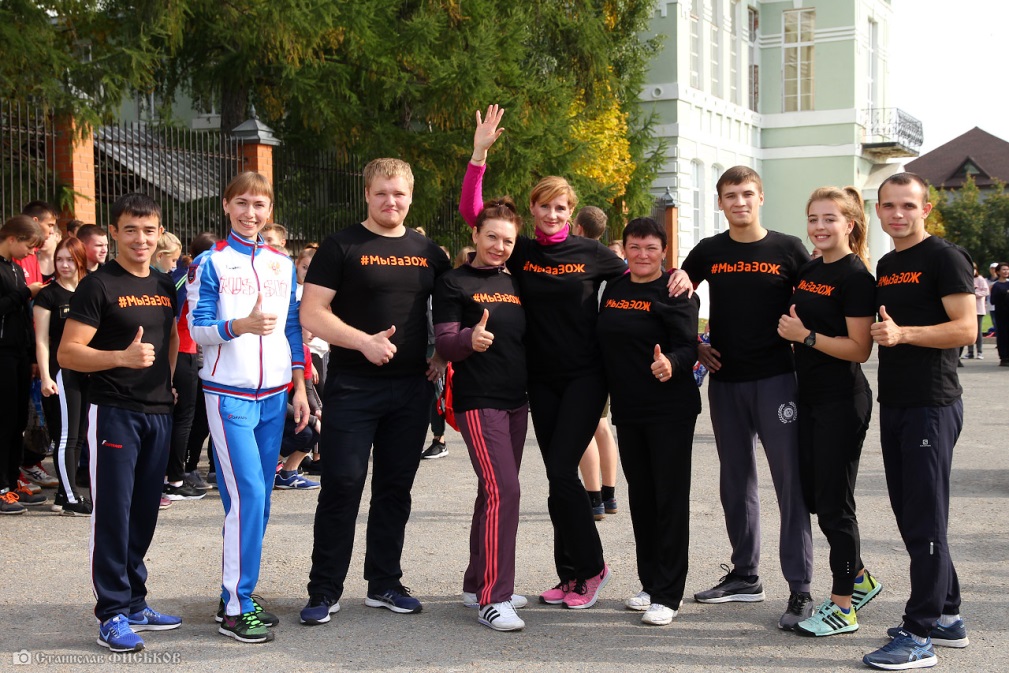 Все желающие 
под руководством тренера
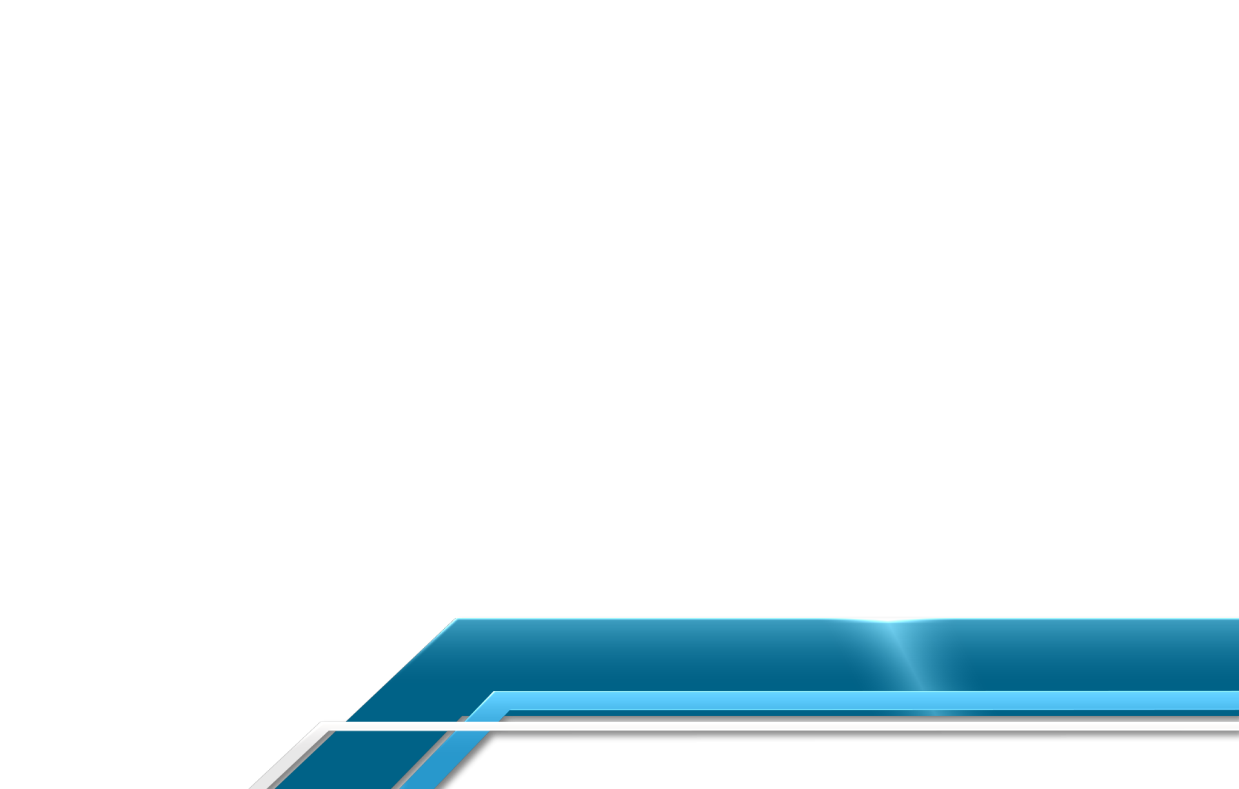 Еженедельно,
Понедельник, среда, пятница, 8:30-9:00
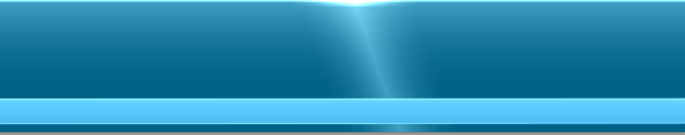 Целевая аудитория
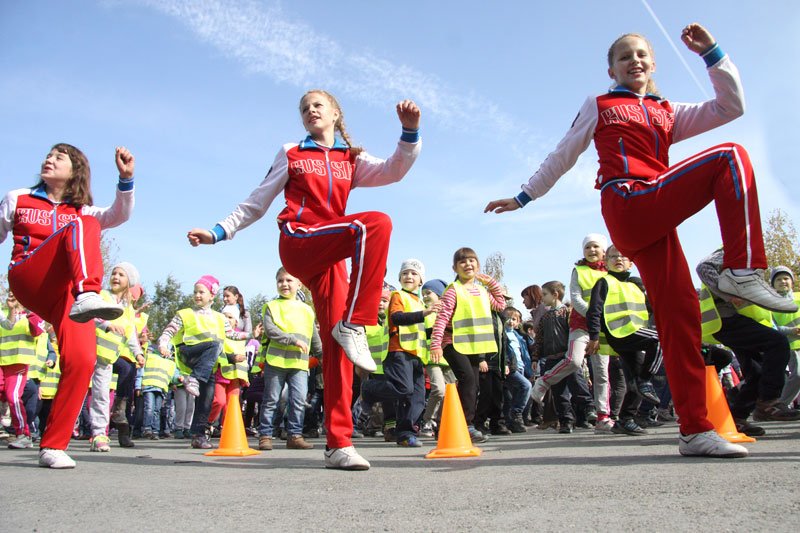 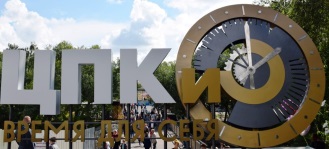 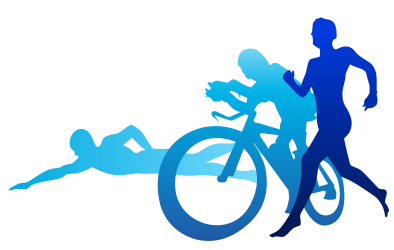 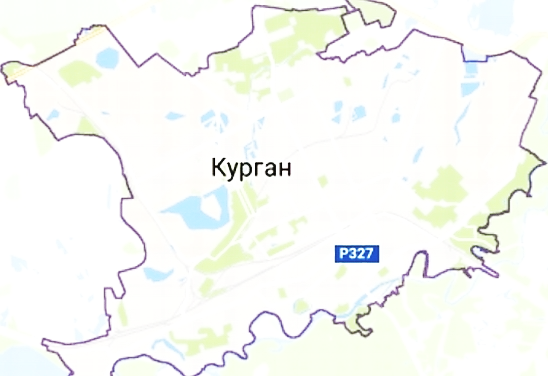 Парк
«Молодежный»
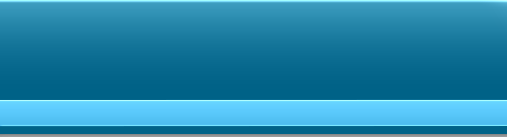 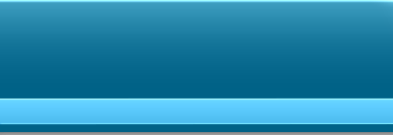 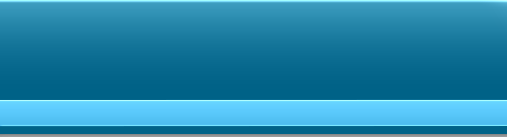 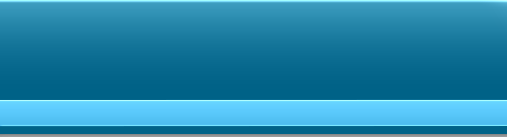 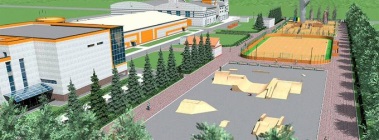 Место проведения
Тайминг
Сцена ЦПКиО
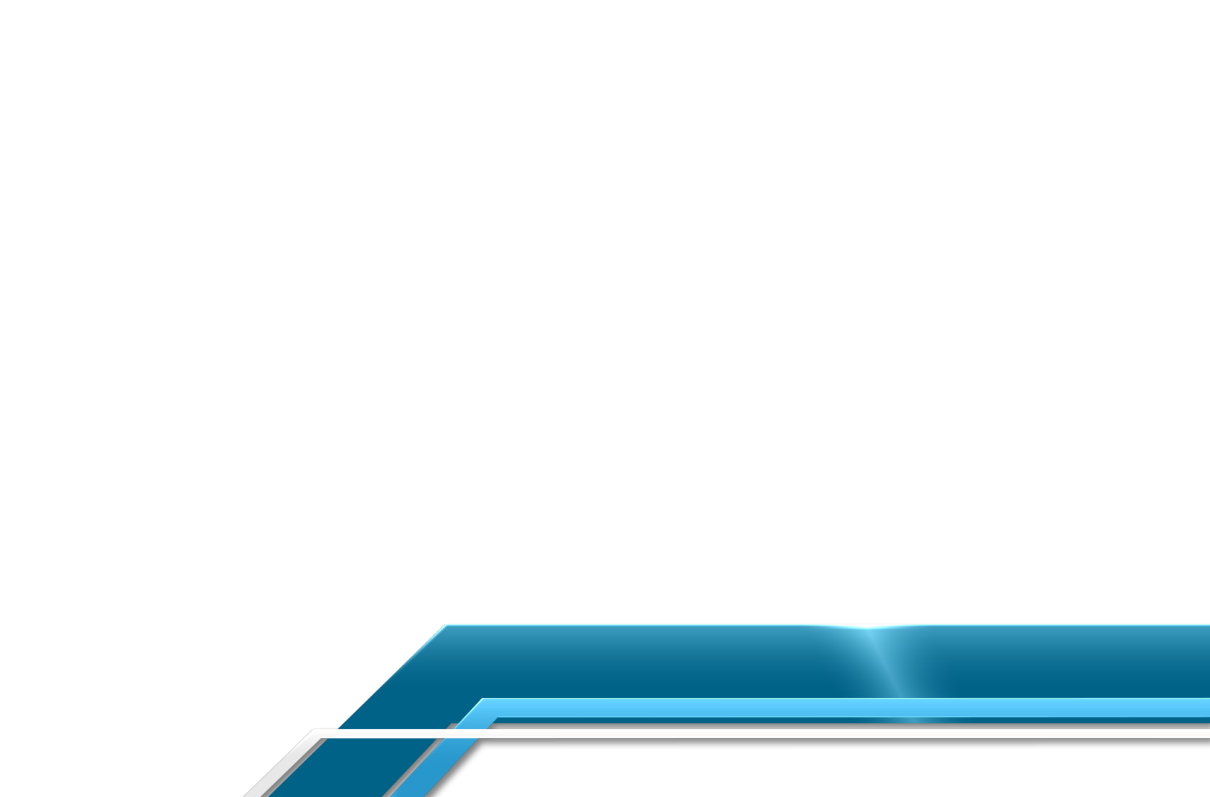 «Пляжный волейбол»
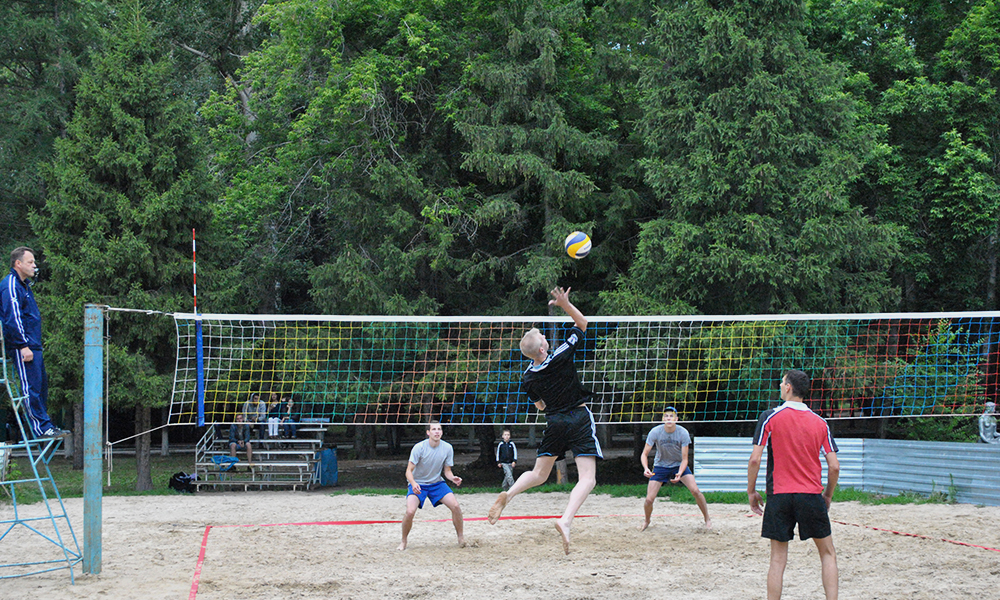 Молодёжь 
16-35 лет
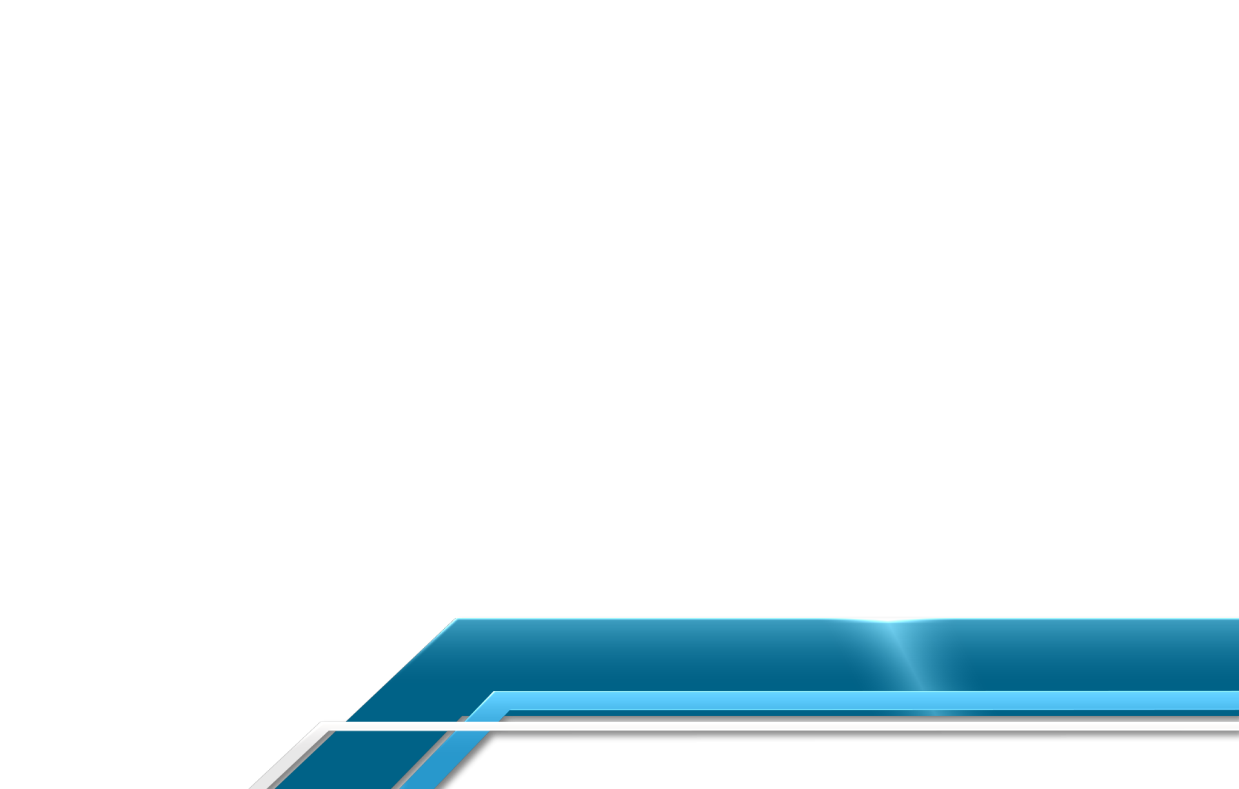 Еженедельно,
Вторник, четверг,
10:00-11:00,
16:00-17:00
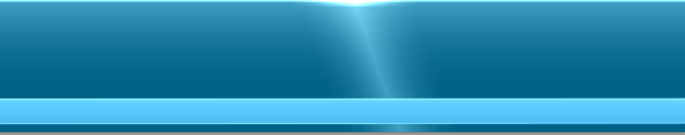 Целевая аудитория
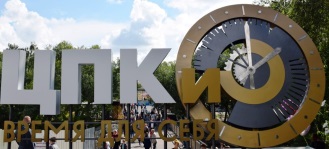 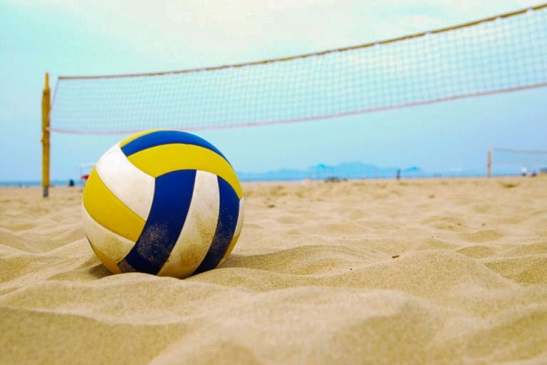 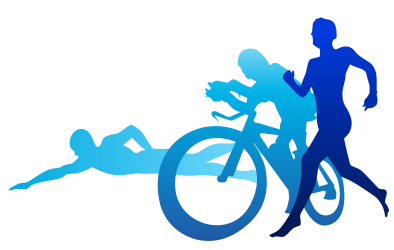 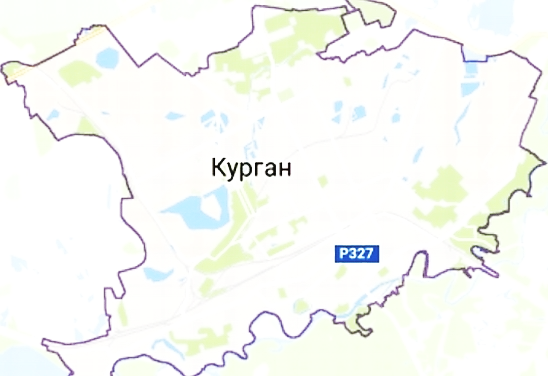 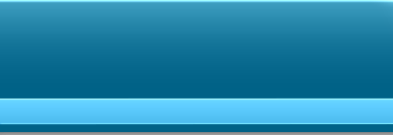 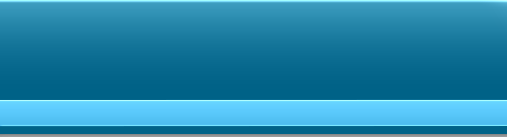 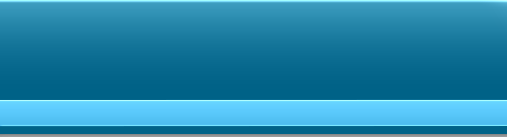 Место проведения
Тайминг
ЦПКиО
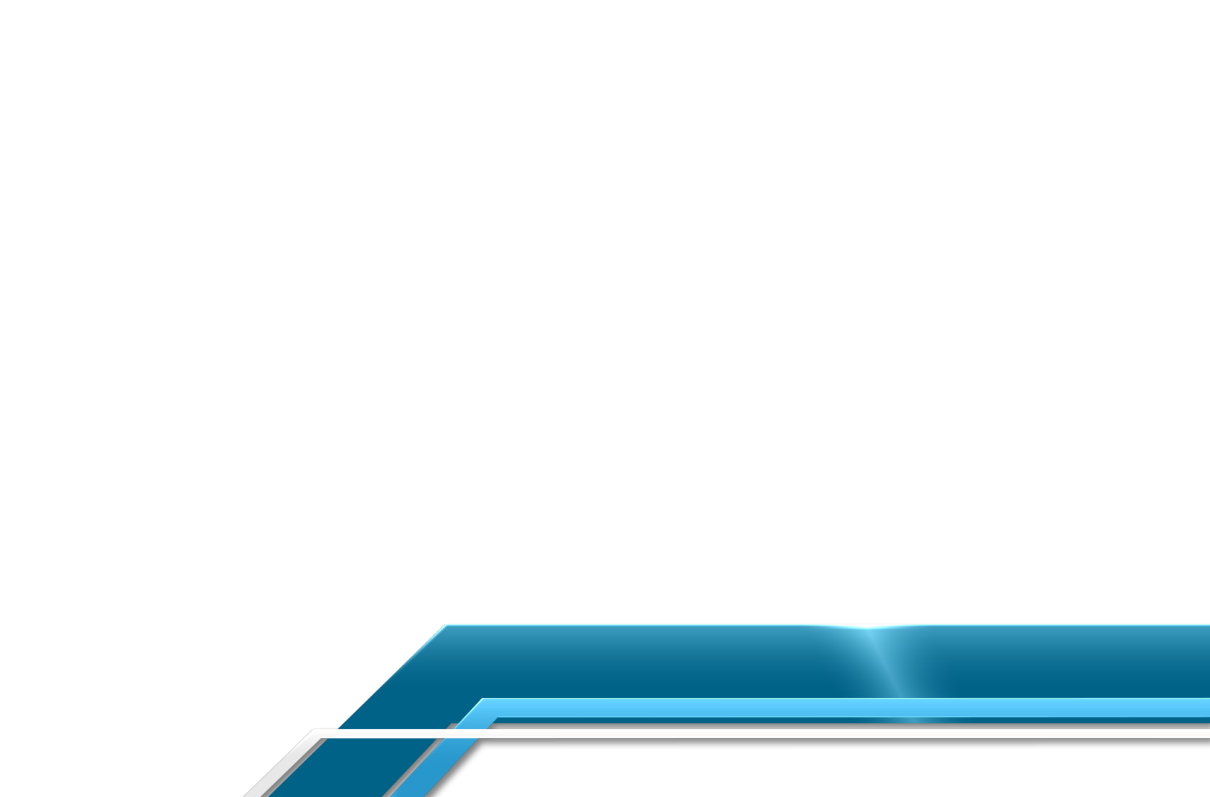 «Второе дыхание»
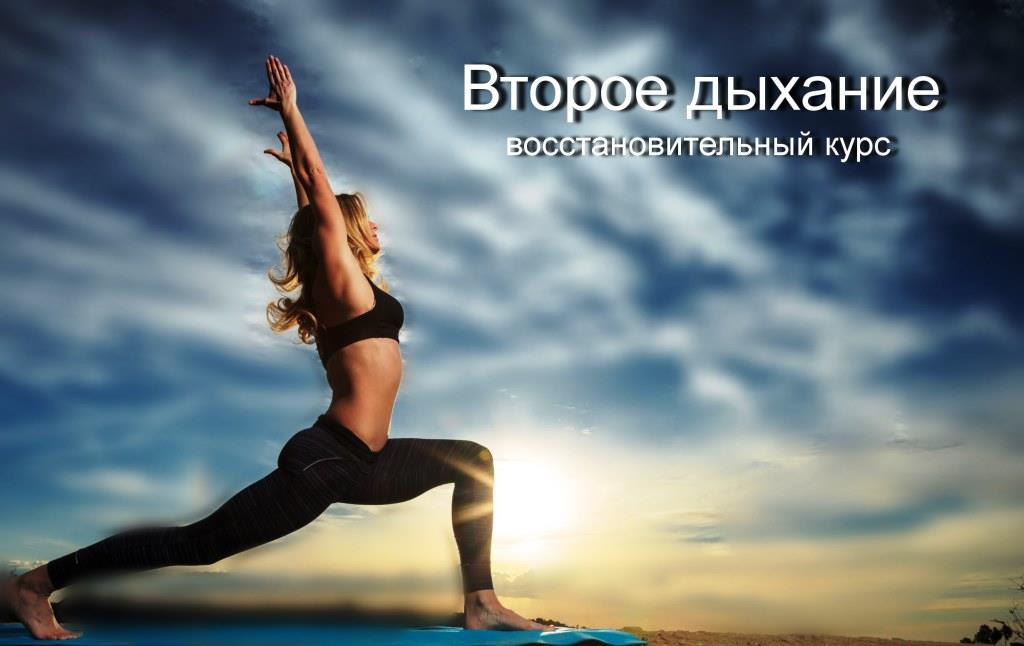 Все желающие 
под руководством инструктора
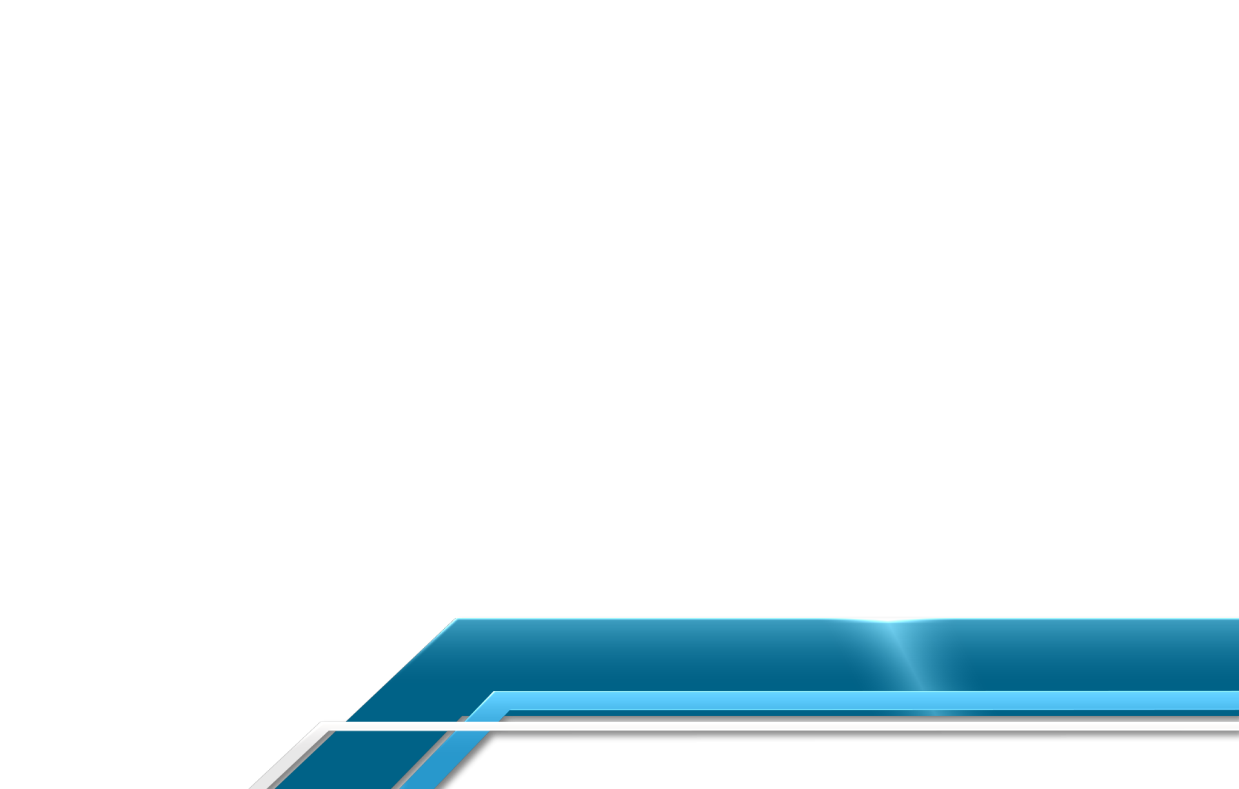 Еженедельно,
Вторник, четверг, суббота, 
9:00-10:00
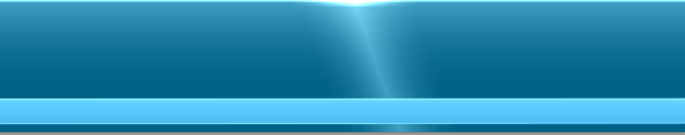 Целевая аудитория
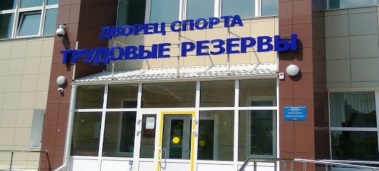 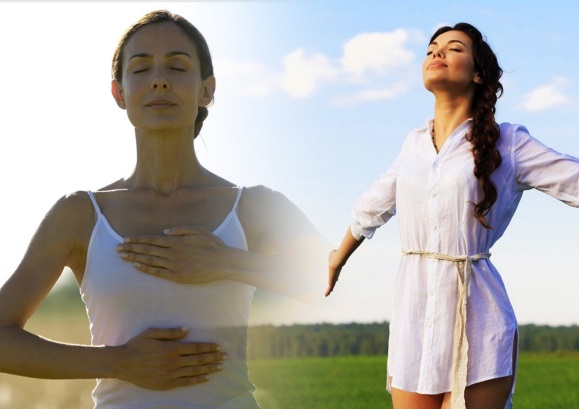 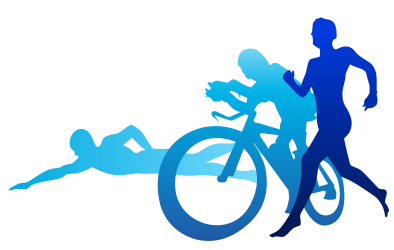 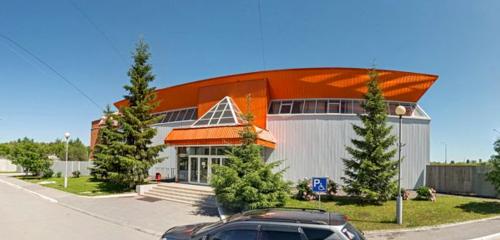 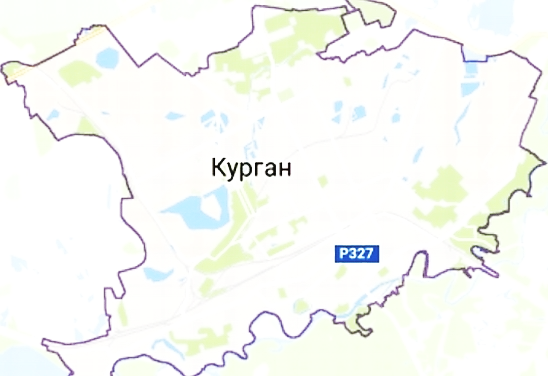 Бассейн 
«Олимп»
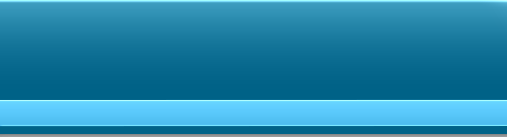 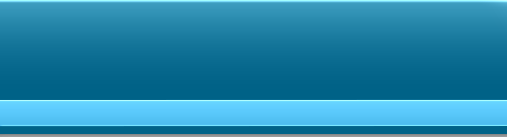 ФОК
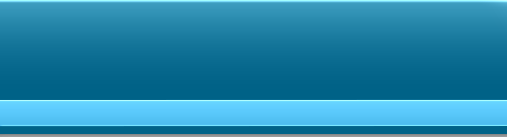 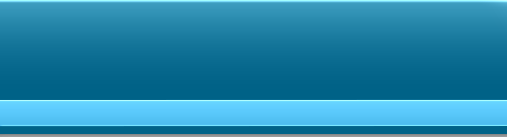 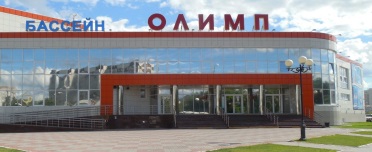 Место проведения
Тайминг
СК 
«Трудовые резервы»
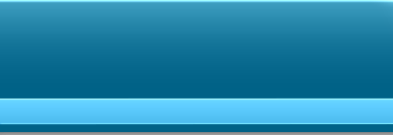 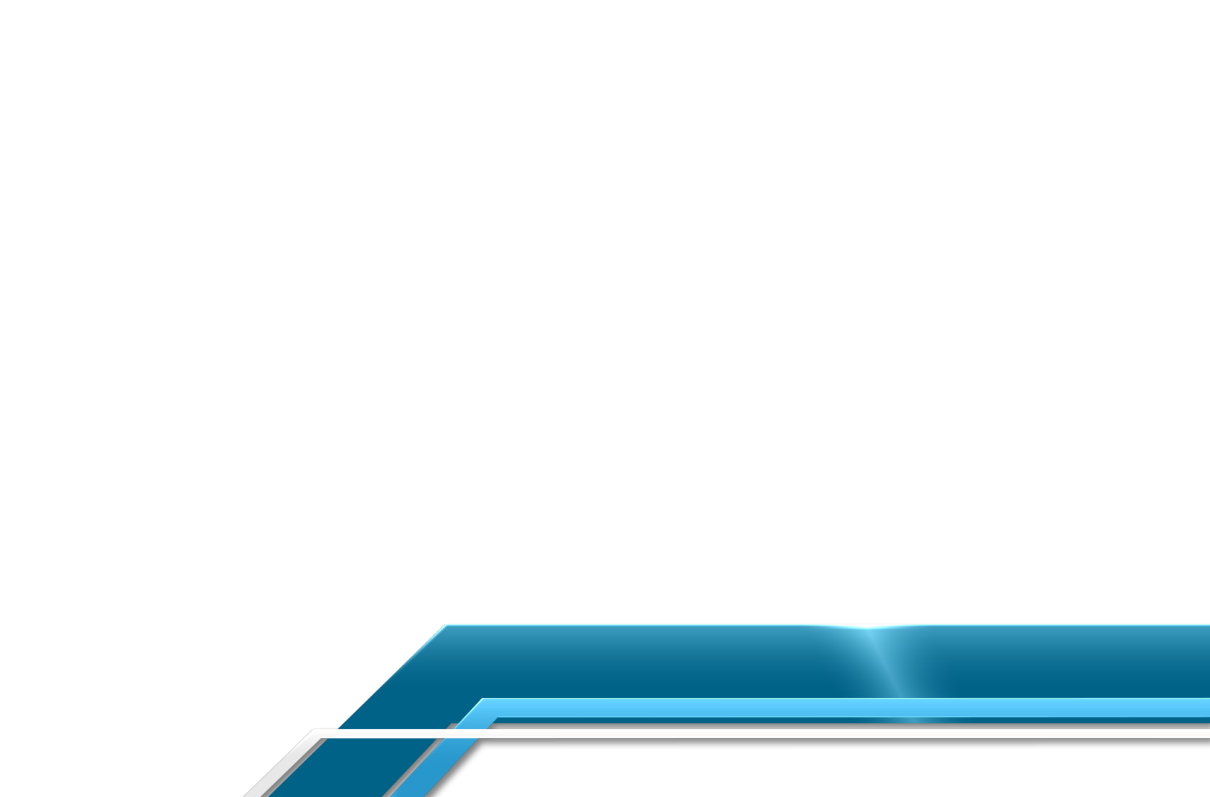 «Напольный кёрлинг»
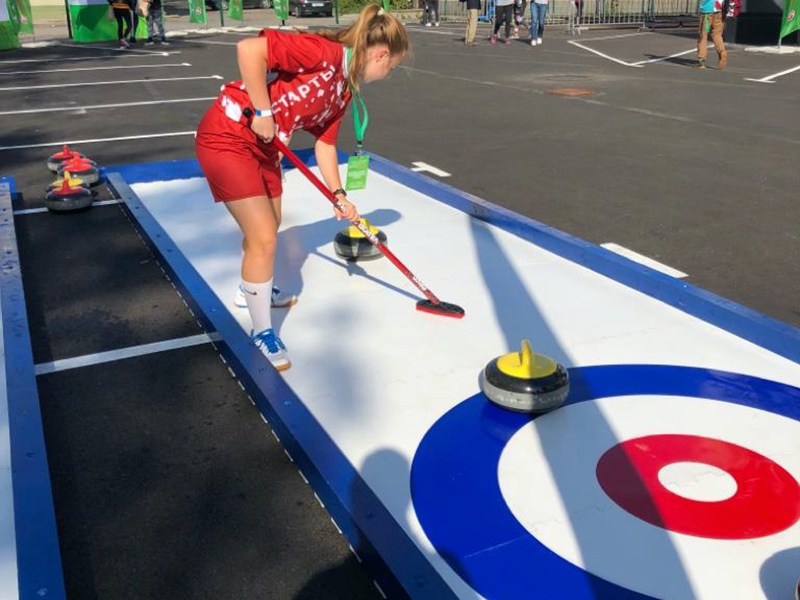 Все желающие 
под руководством инструктора
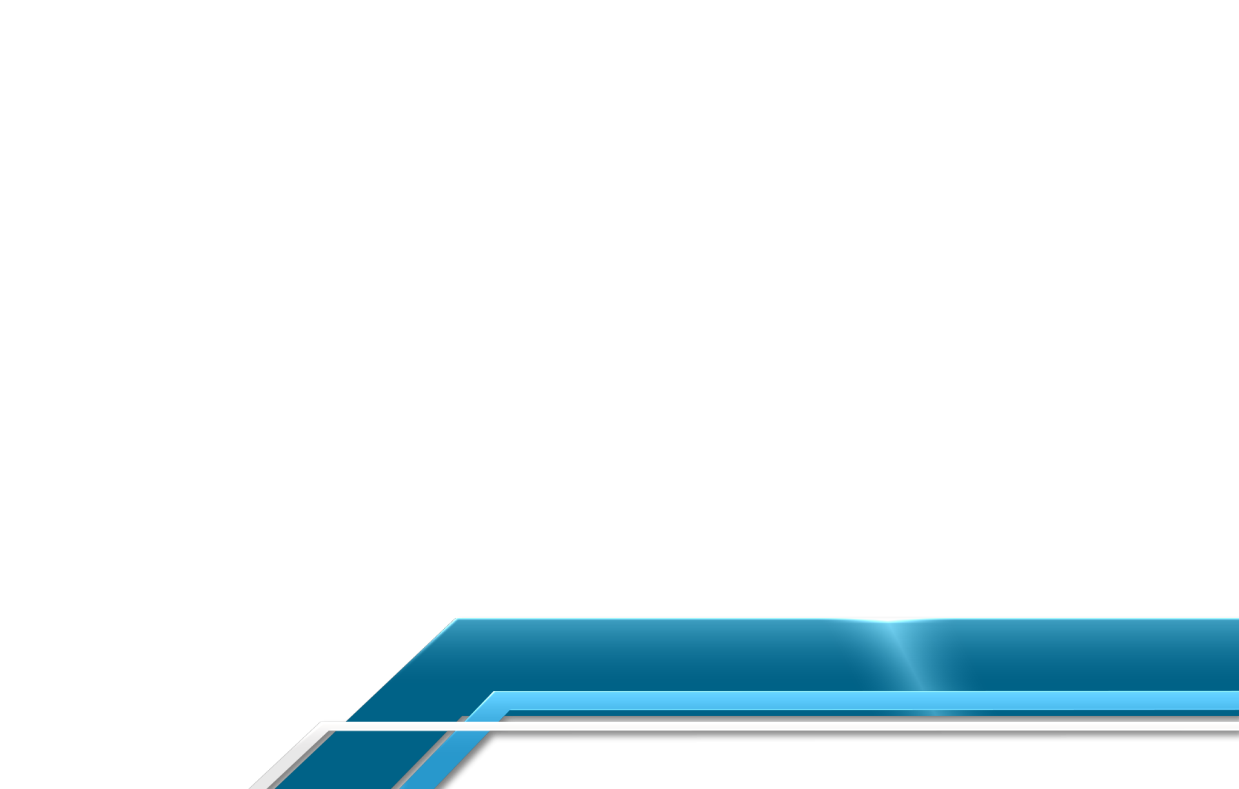 Еженедельно,
Вторник, четверг,  
19:00-20:00
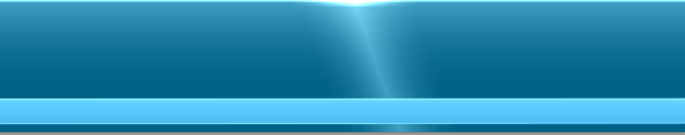 Целевая аудитория
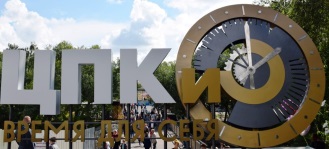 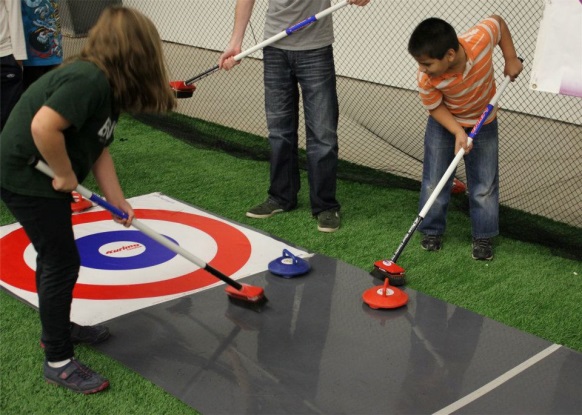 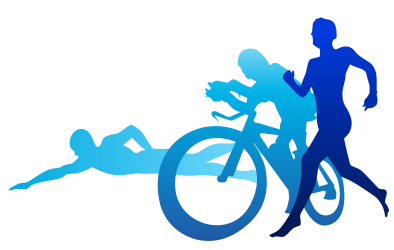 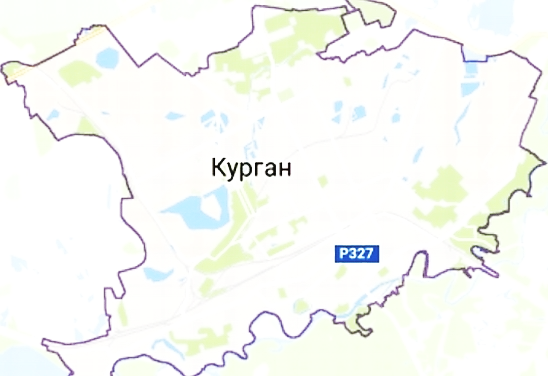 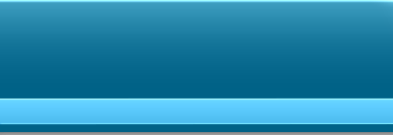 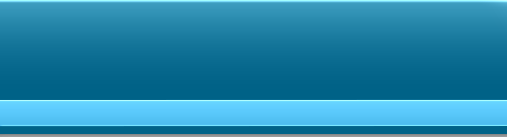 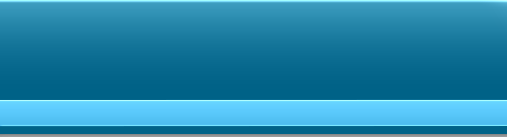 ЦПКиО, 
верёвочный городок
Место проведения
Тайминг
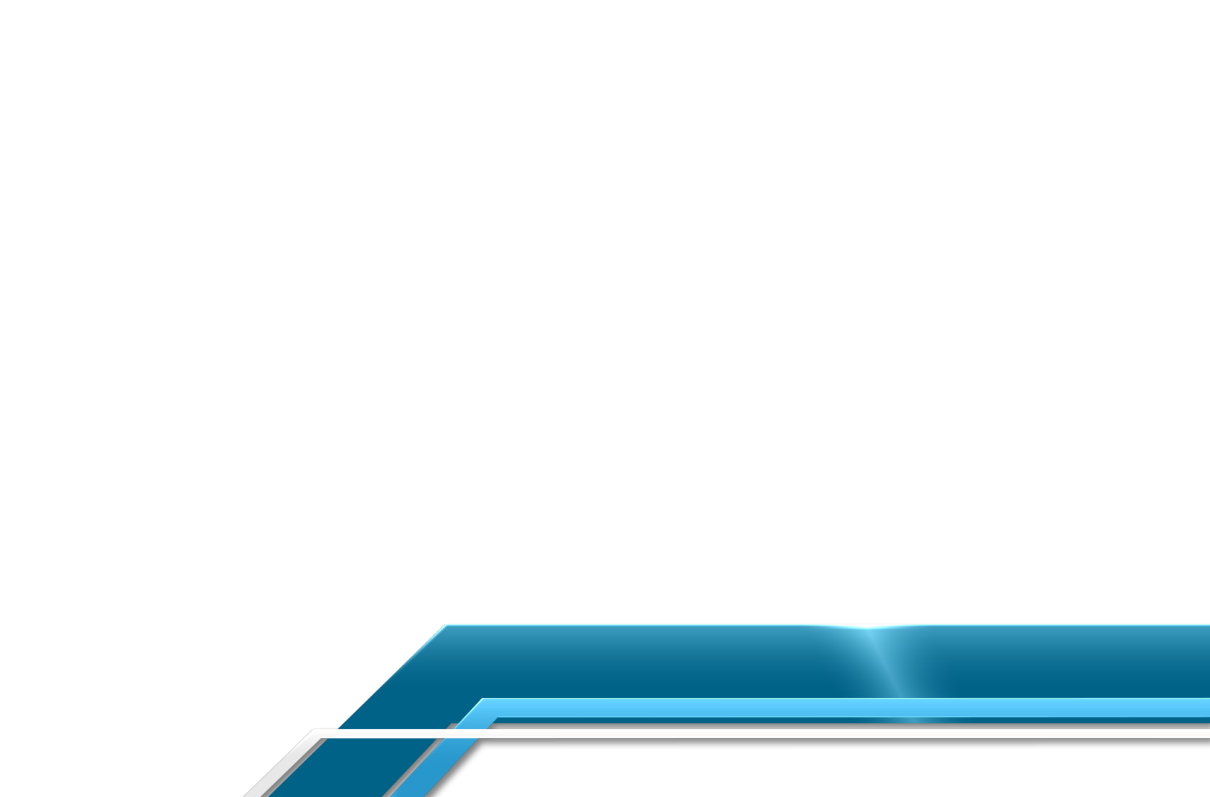 «Мастер-классы 
скейтборд, велосипед, 
самокат, паркур»
Подростки и молодежь
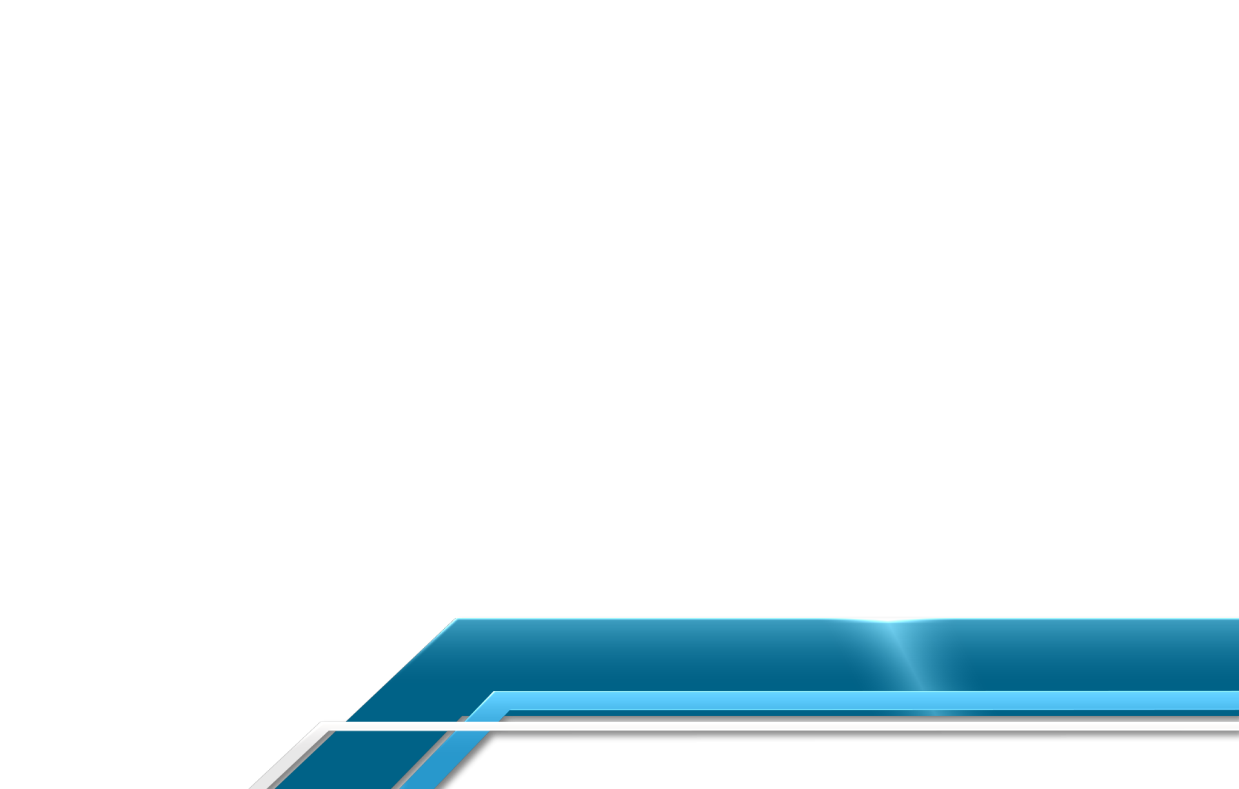 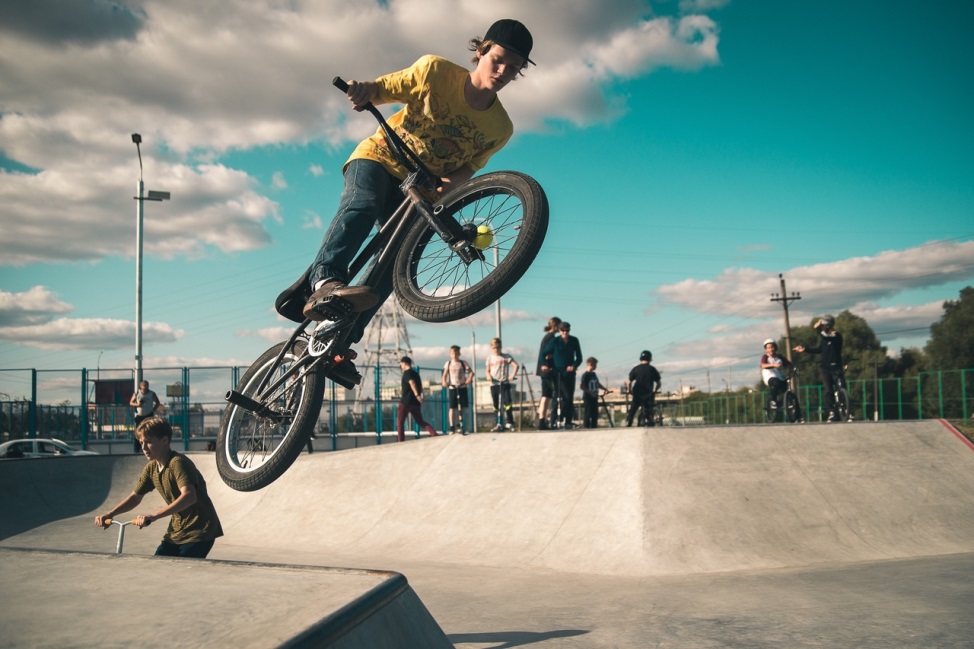 Еженедельно 
по средам
16:00-17:00
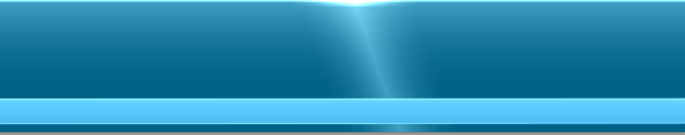 Целевая аудитория
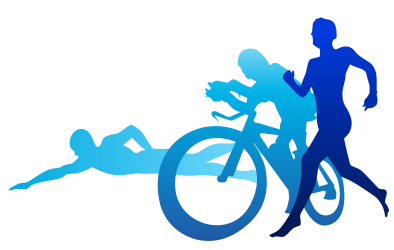 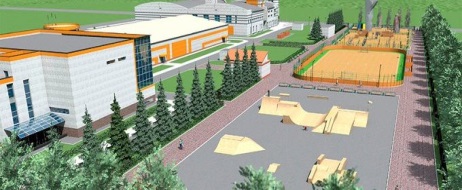 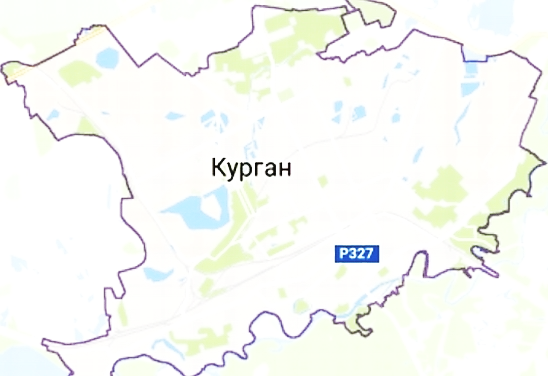 Парк
«Молодежный»
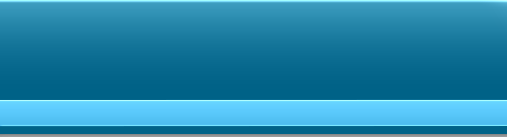 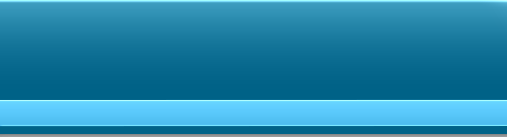 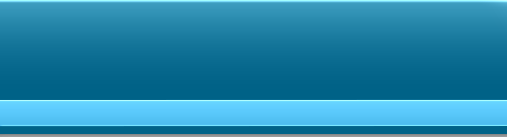 Место проведения
Тайминг
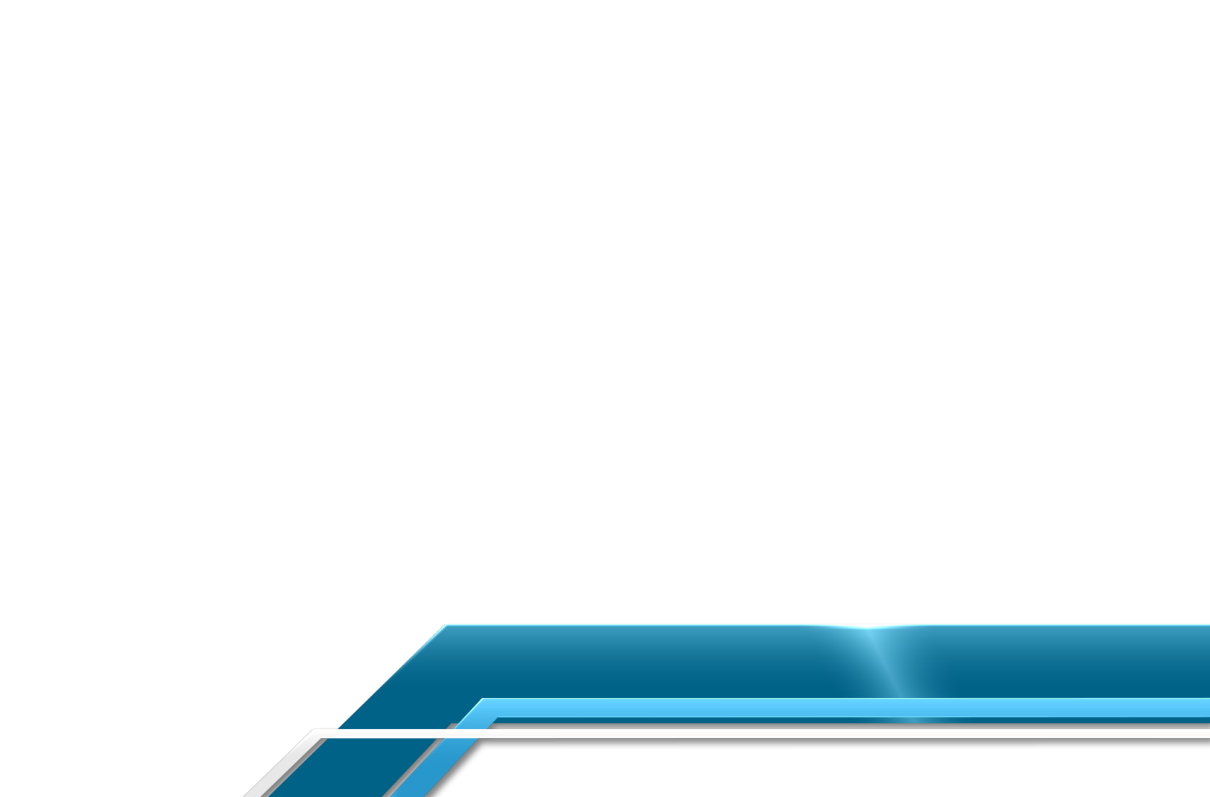 «Стритбол»
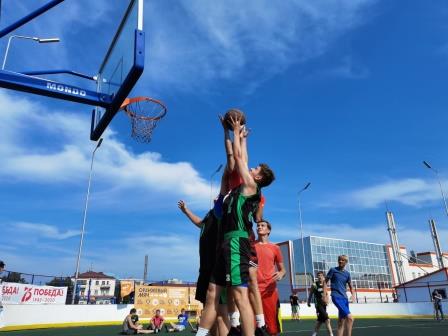 Подростки и молодежь
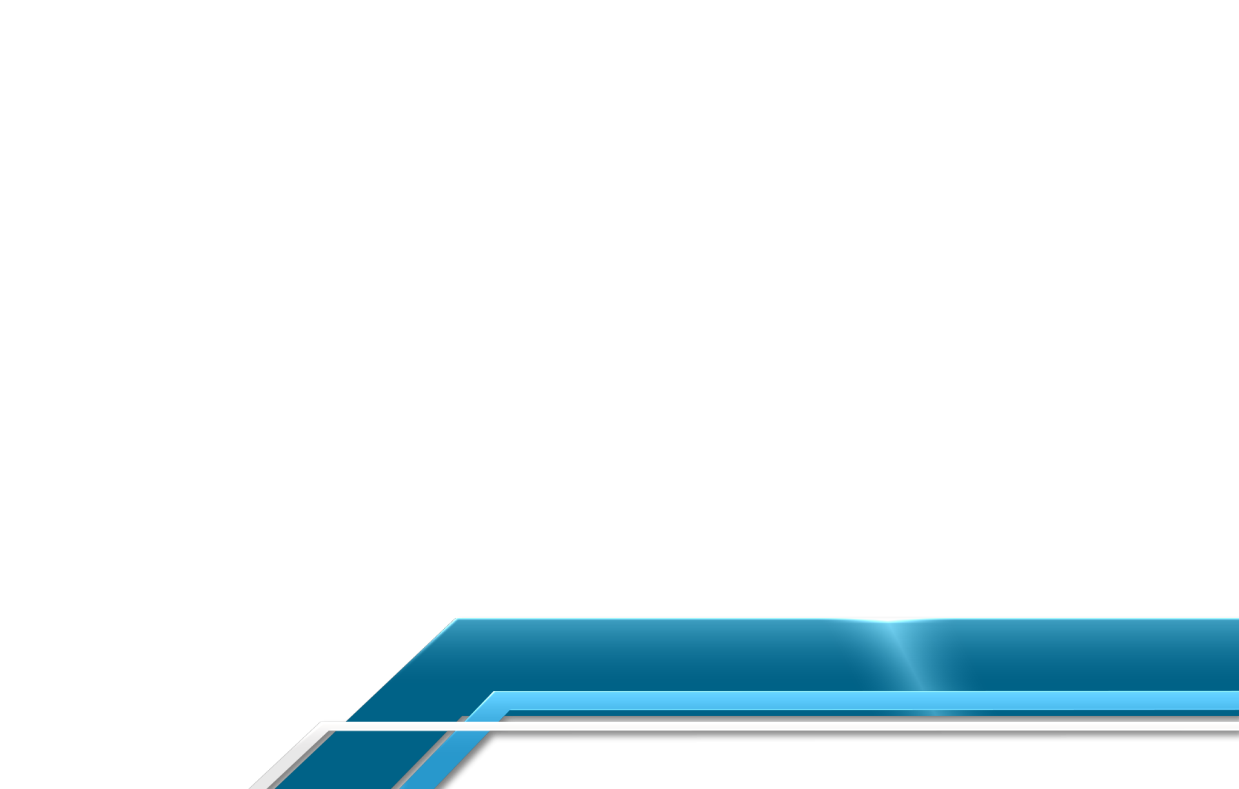 Еженедельно 
по субботам,
18:00-19:00
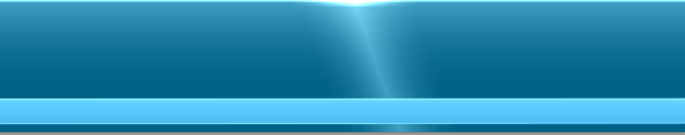 Целевая аудитория
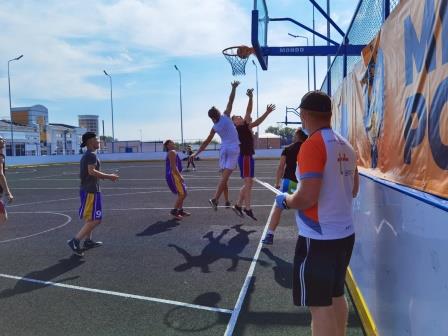 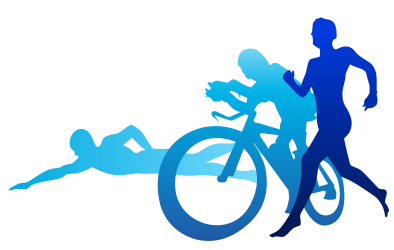 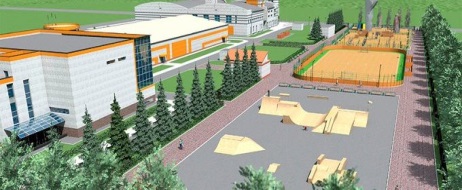 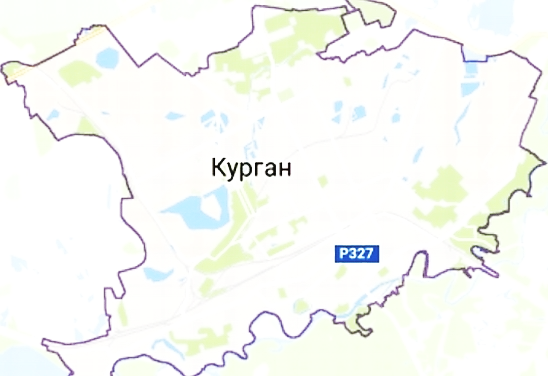 Парк
«Молодежный»
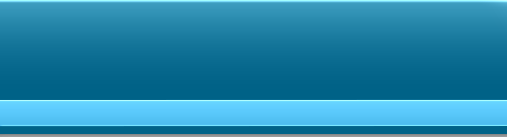 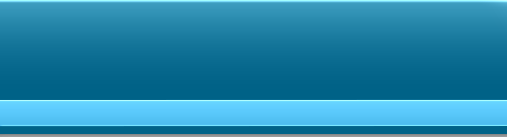 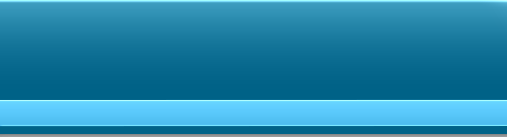 Место проведения
Тайминг
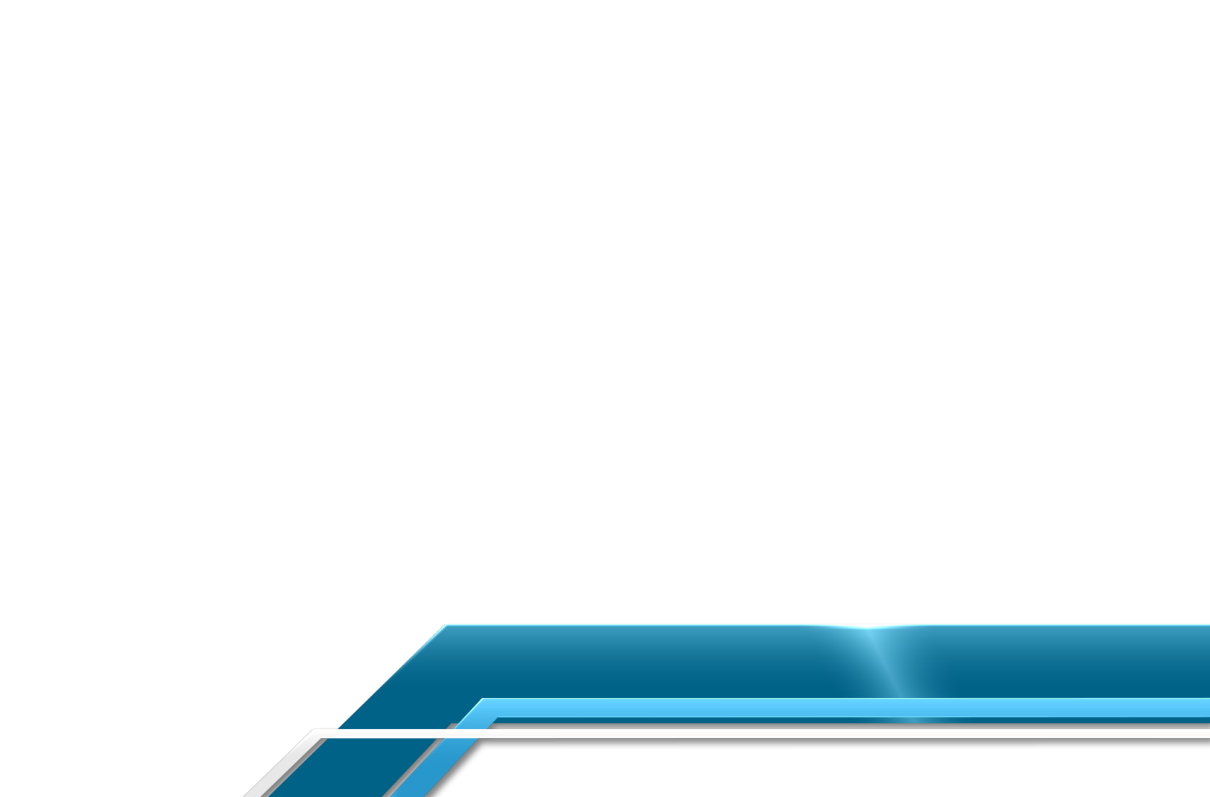 «Дворовый футбол»
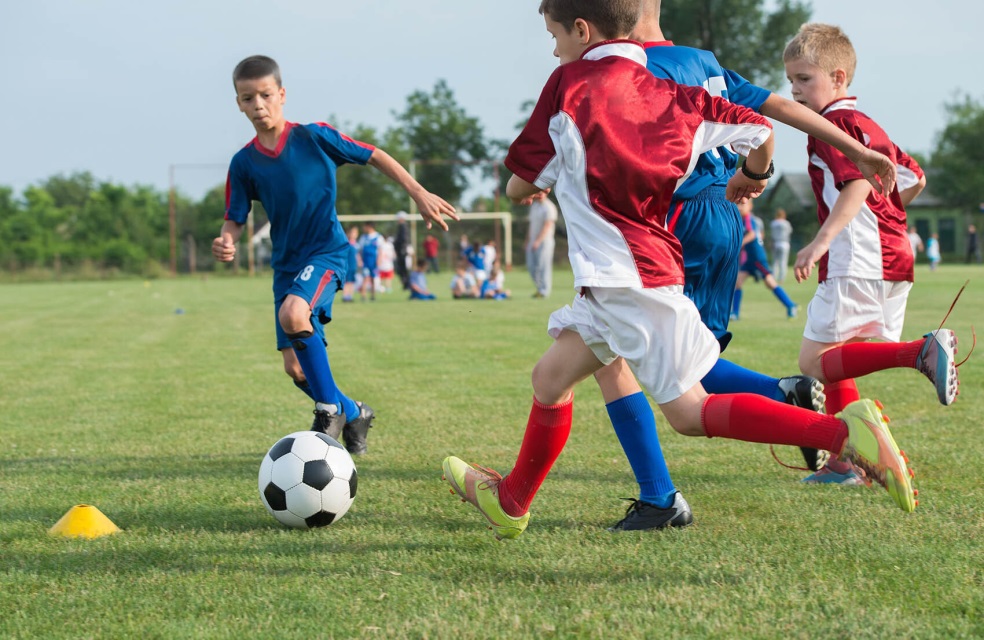 Все желающие 
без ограничения возраста
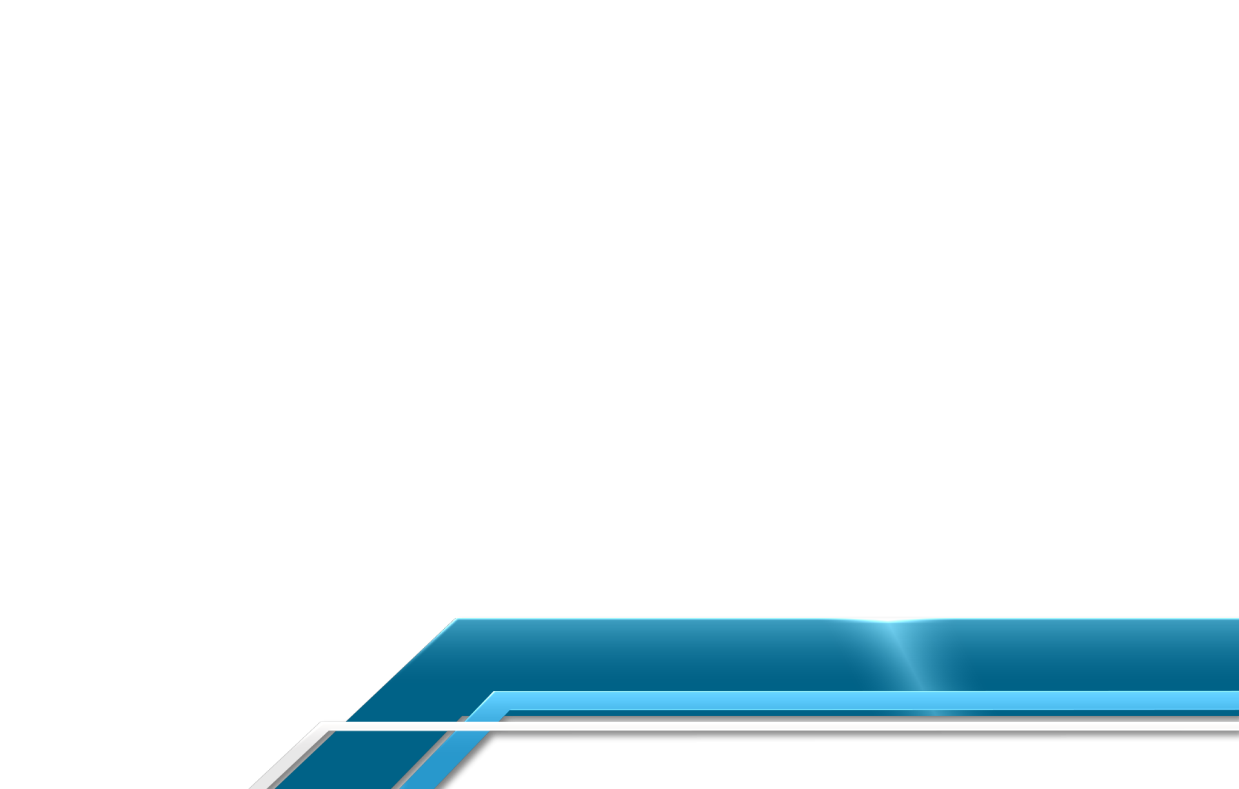 Июль-август
(по отдельному графику)
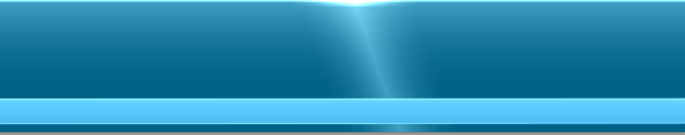 Целевая аудитория
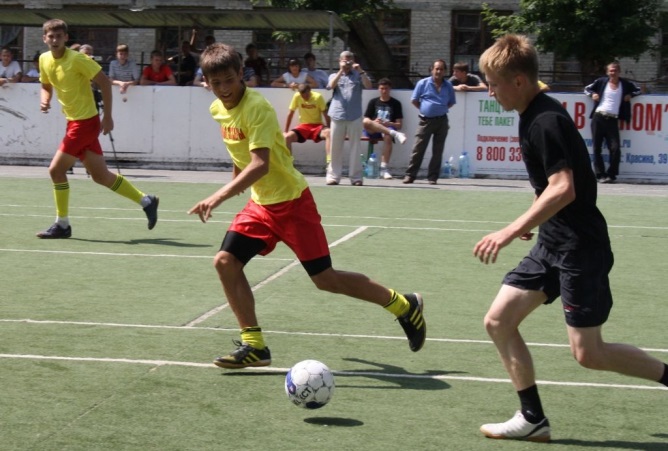 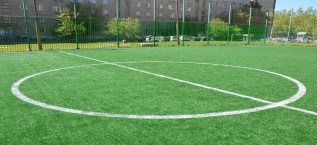 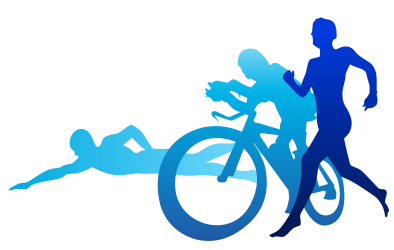 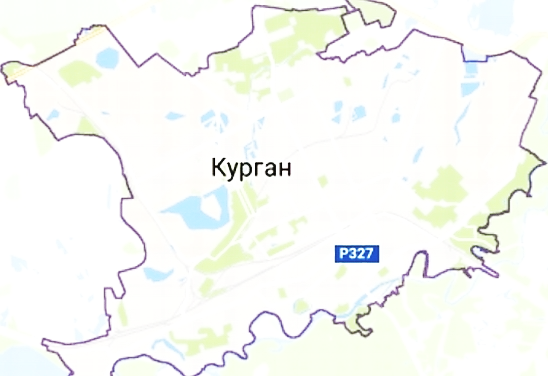 Корт
Детский парк
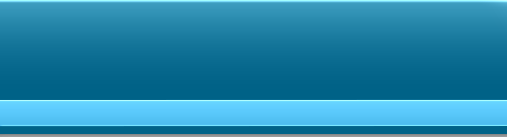 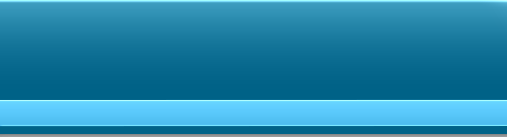 Стадион «Центральный»
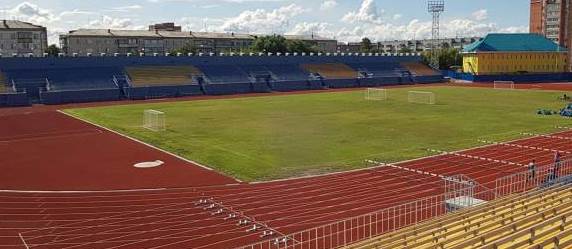 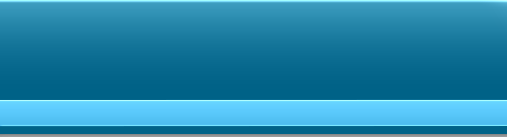 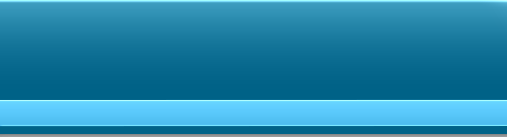 Место проведения
Тайминг
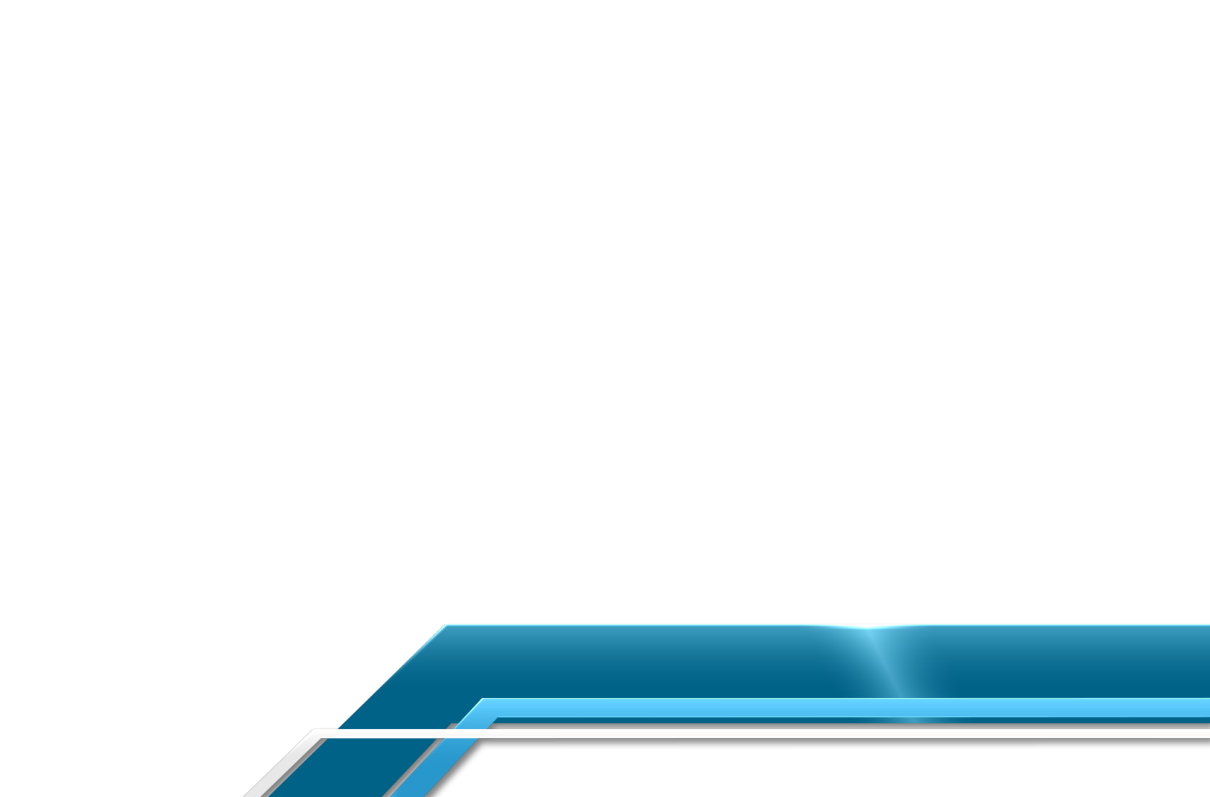 «Семейные соревнования
Спорт – норма жизни»
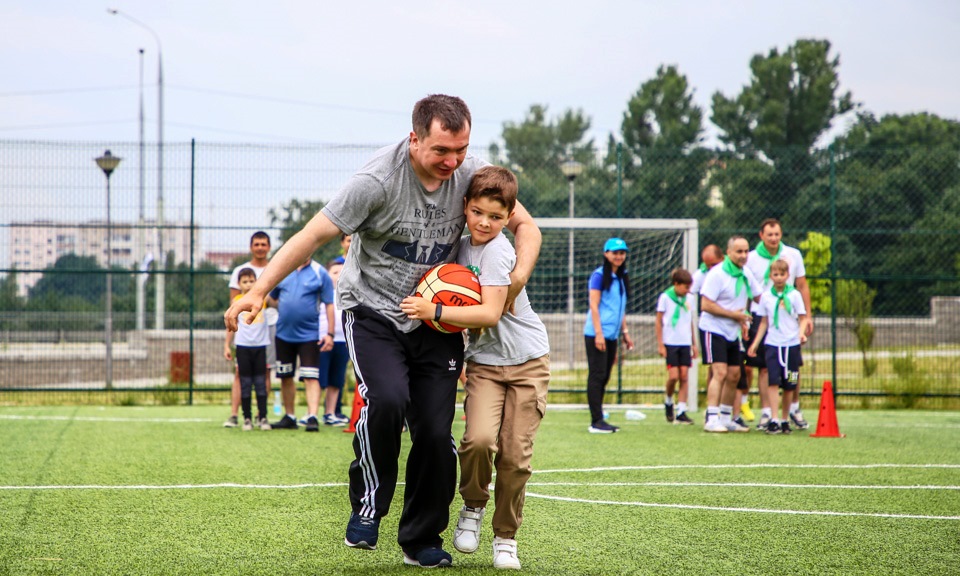 Семьи с детьми
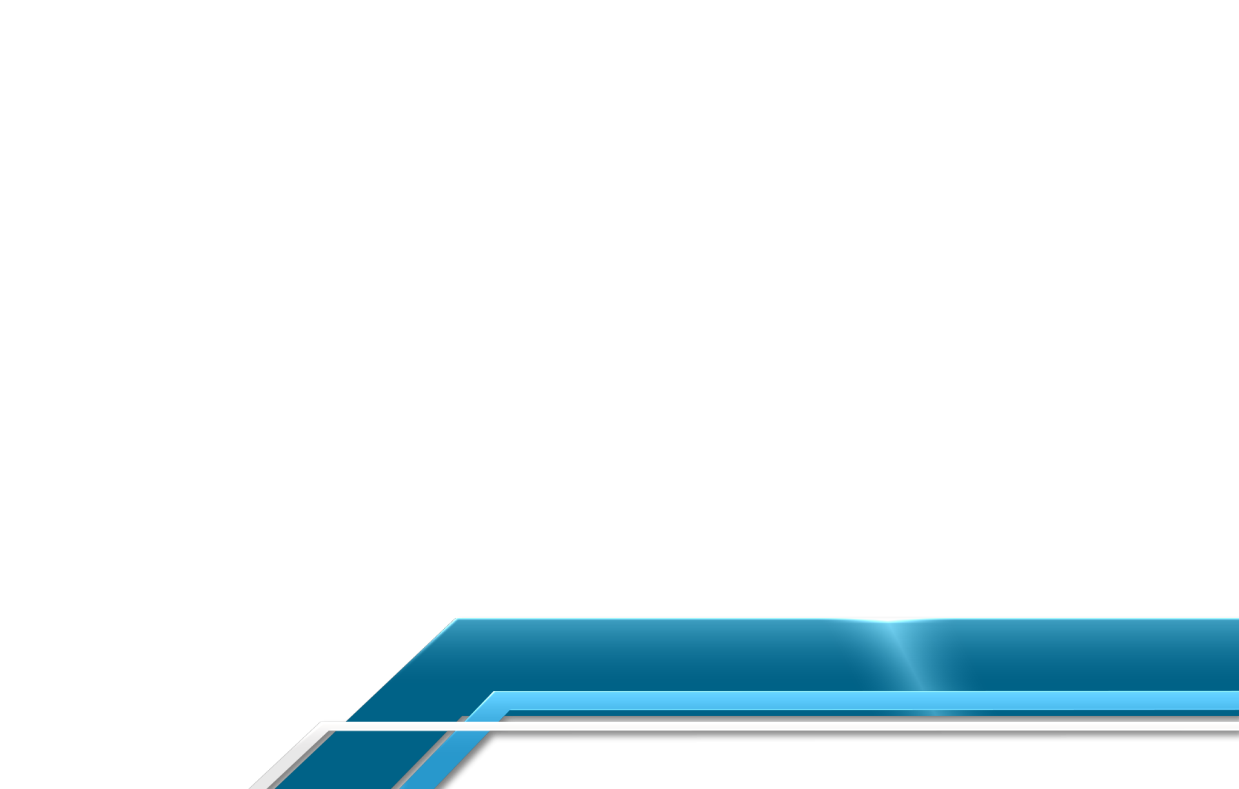 Еженедельно по субботам,
11:00-12:00
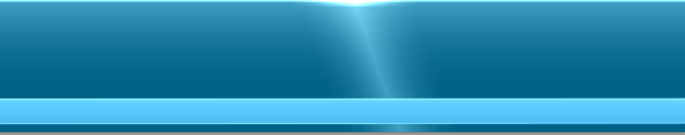 Целевая аудитория
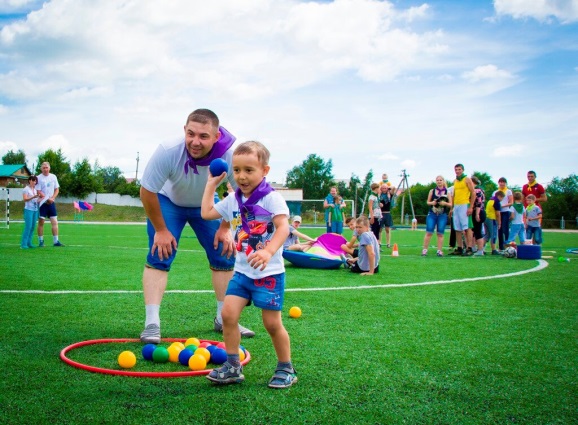 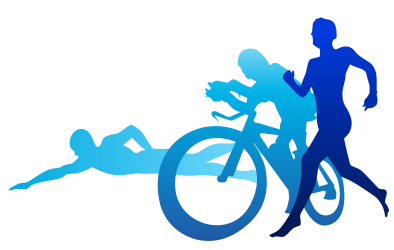 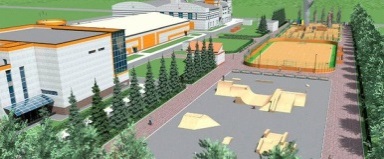 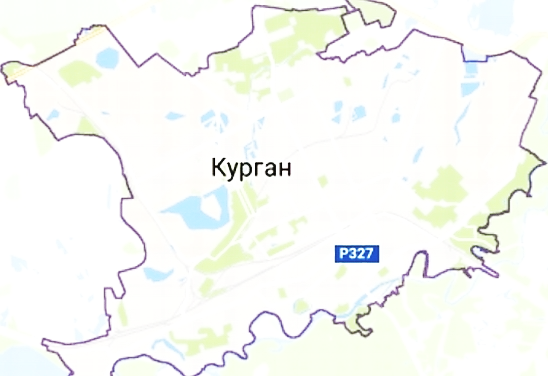 Парк
«Молодежный»
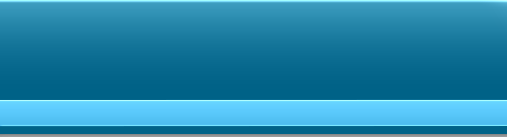 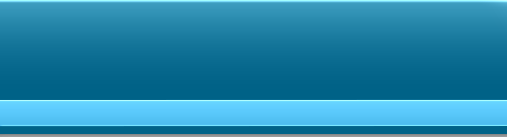 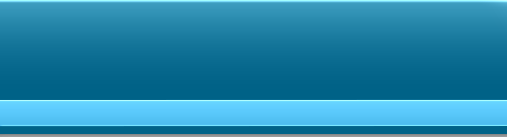 Место проведения
Тайминг
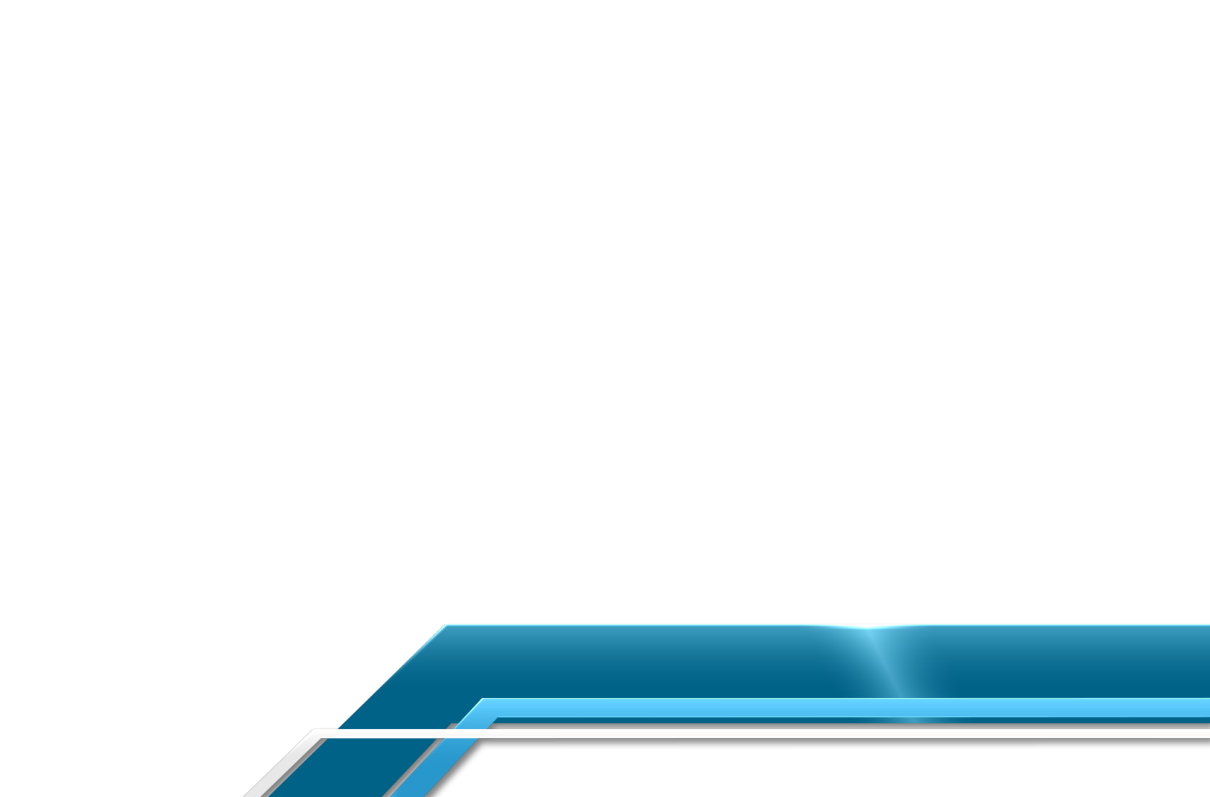 «Активный выходной»
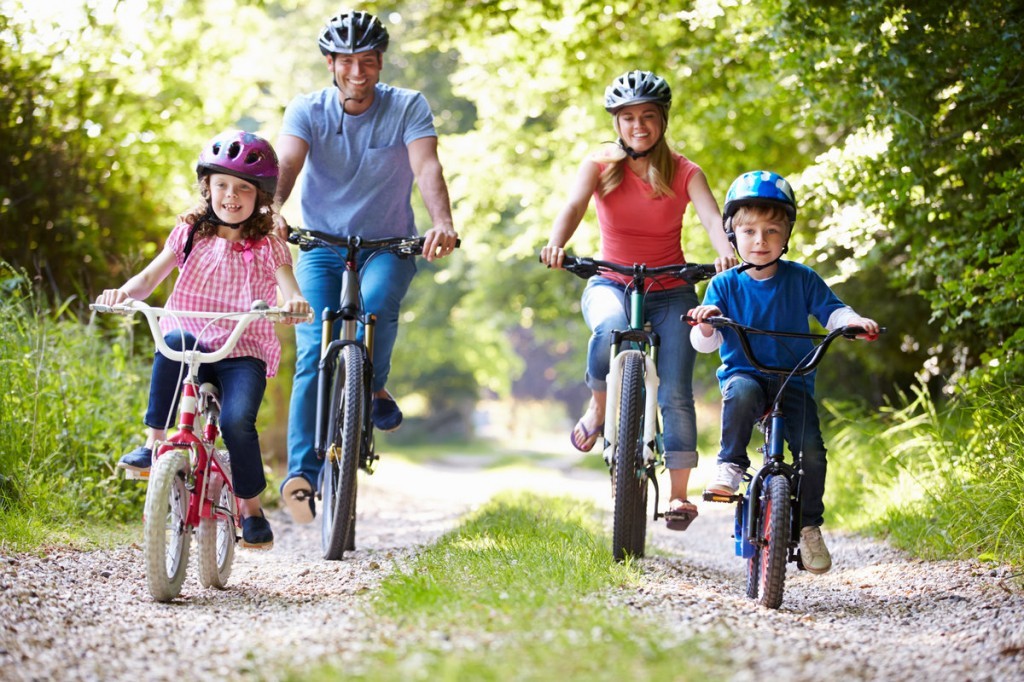 Семьи с детьми
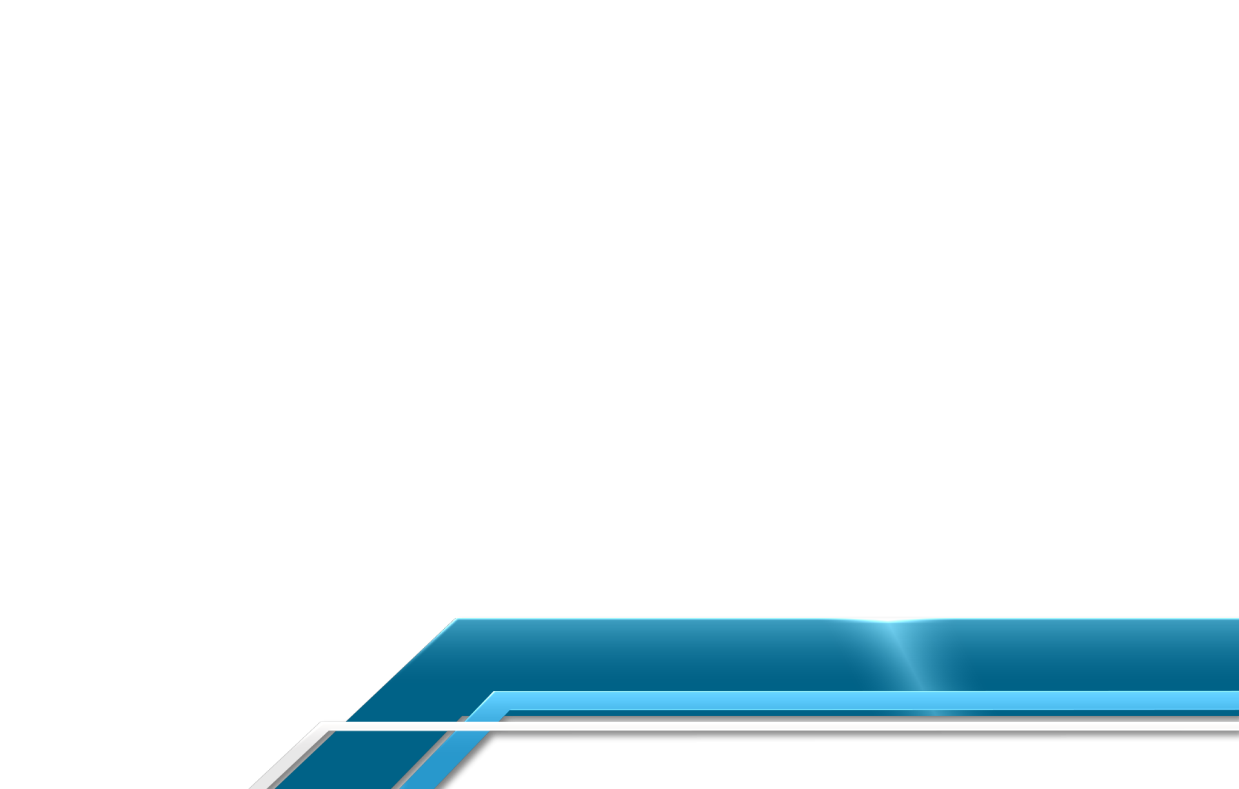 Еженедельно,
суббота, воскресенье,
10:00-12:00
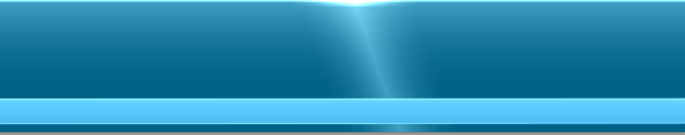 Целевая аудитория
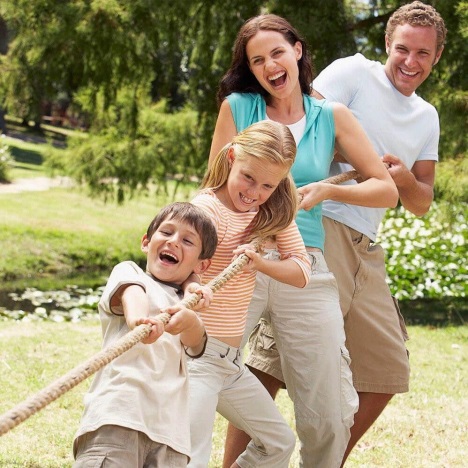 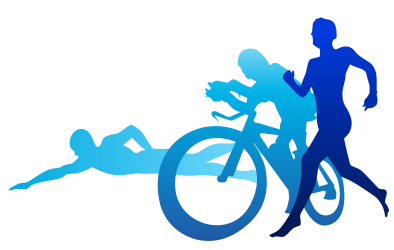 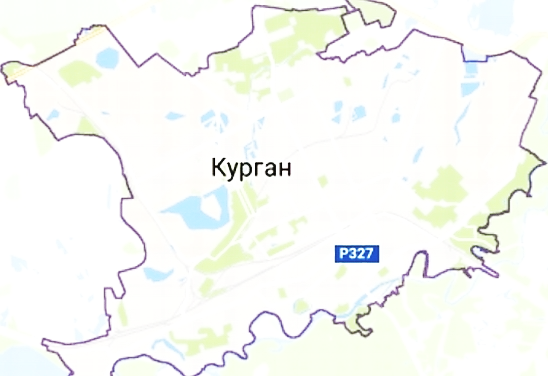 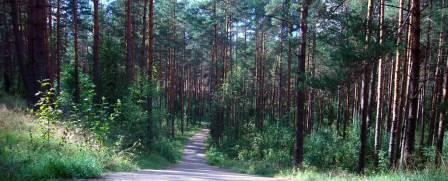 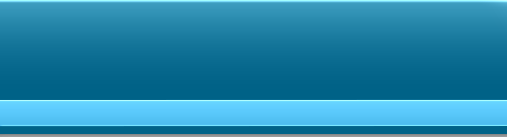 Лыжероллерная трасса  п.Увал
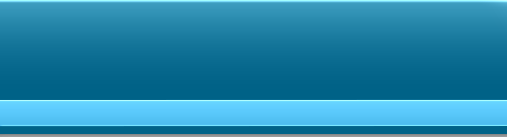 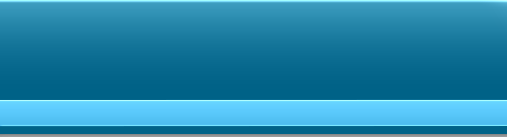 Место проведения
Тайминг
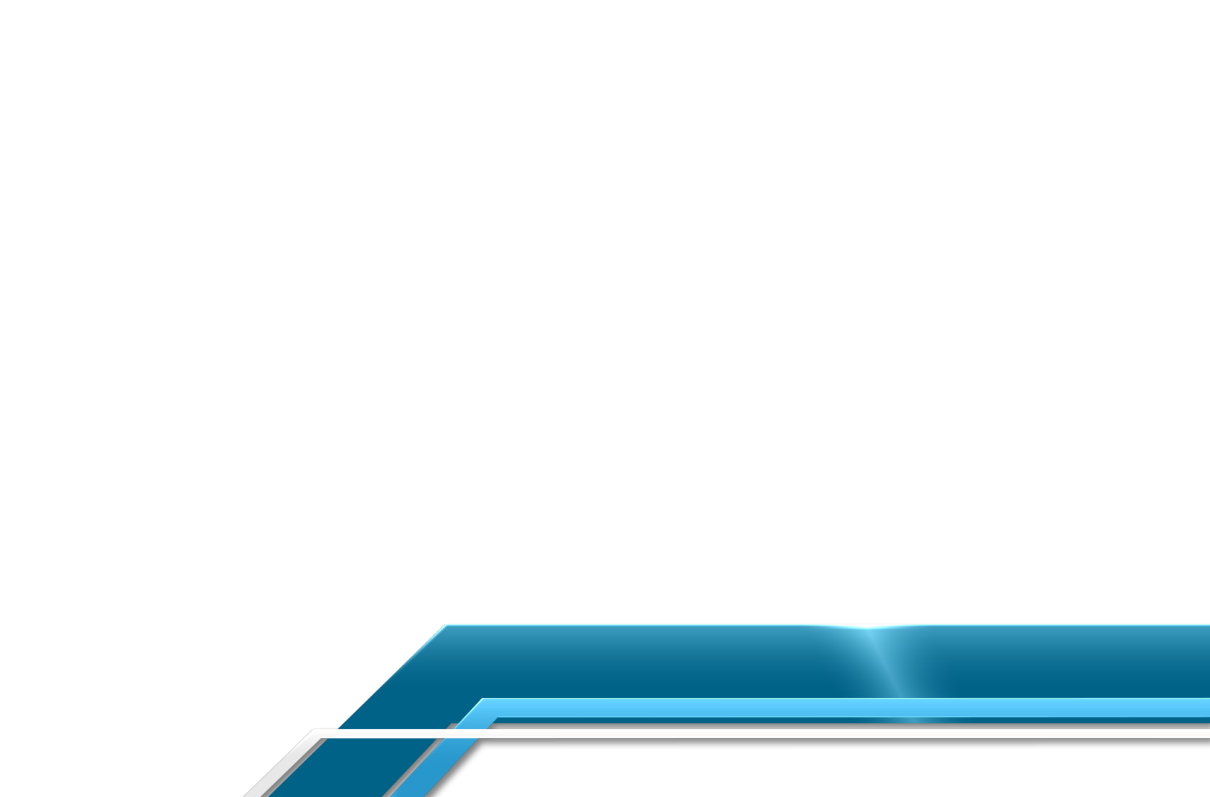 «Шахматные турниры»
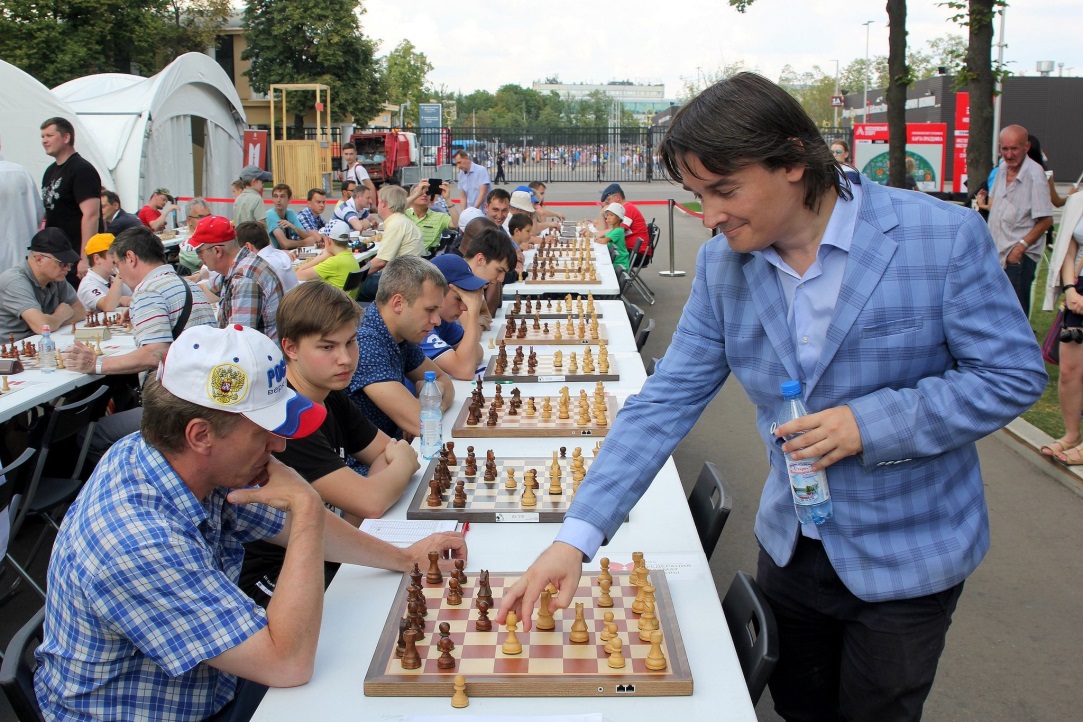 Все желающие
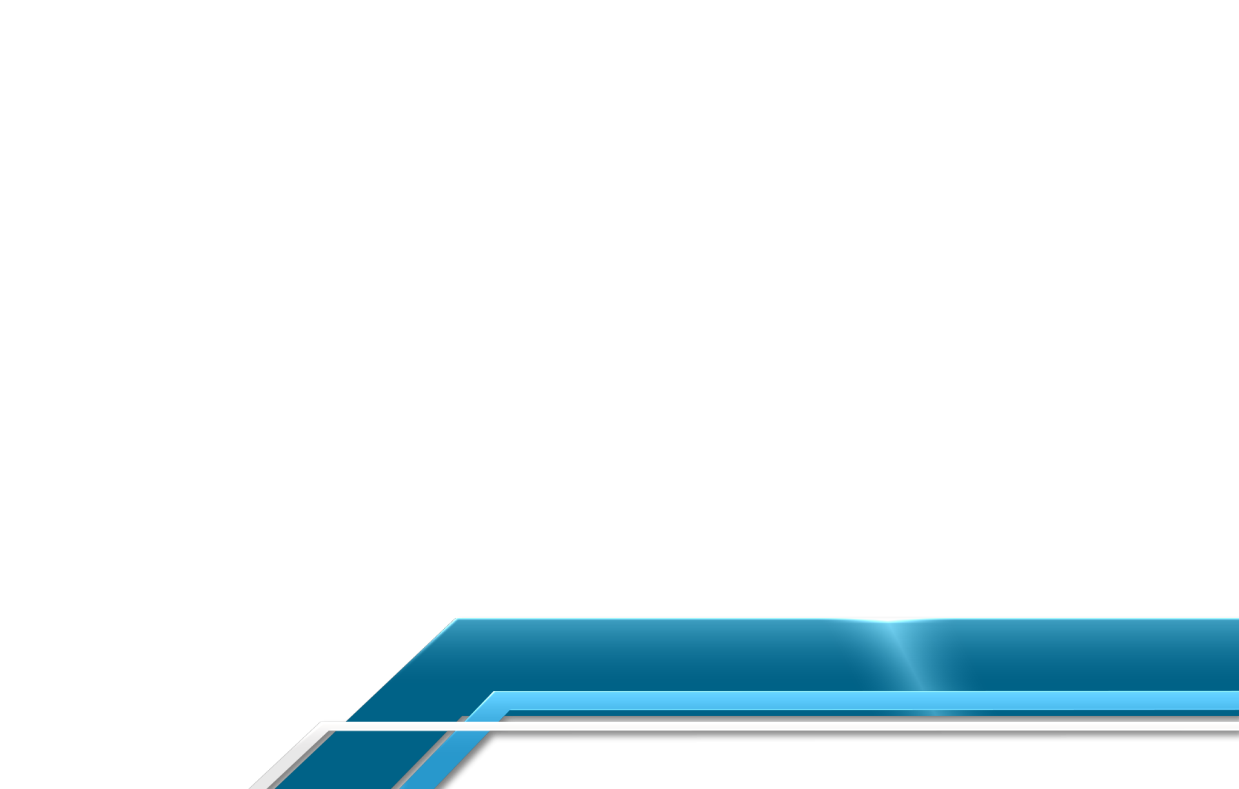 Еженедельно,
четверг
16:00-18:00
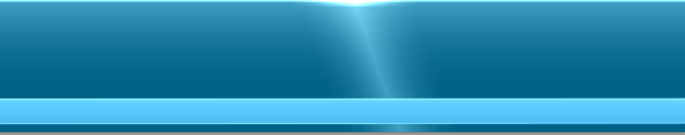 Целевая аудитория
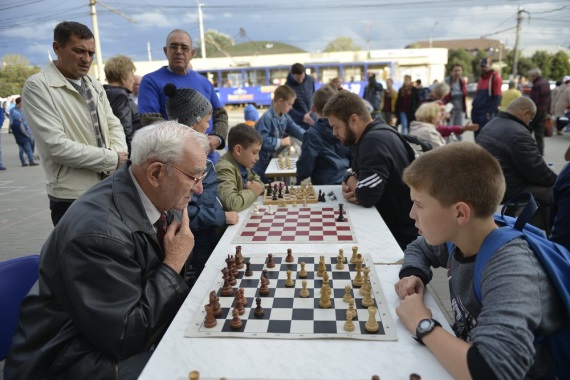 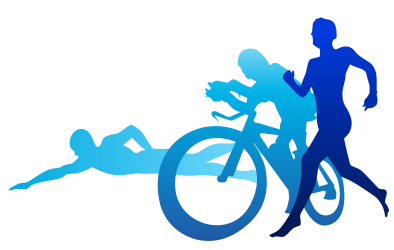 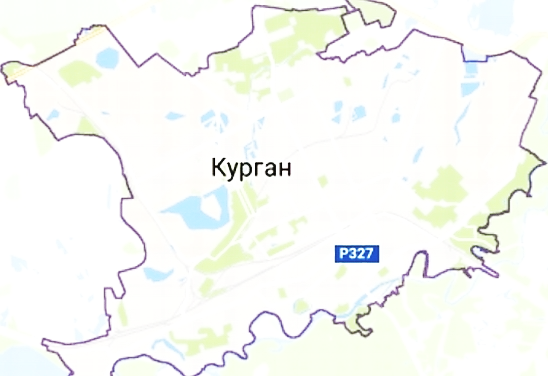 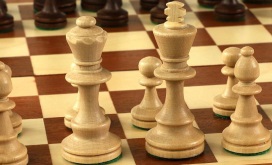 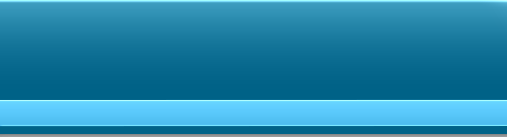 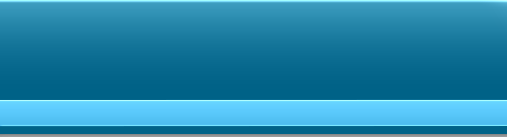 Место проведения
Тайминг
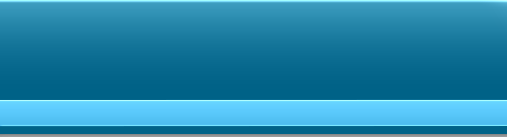 Горсад аллея у кафе «Ностальжи»
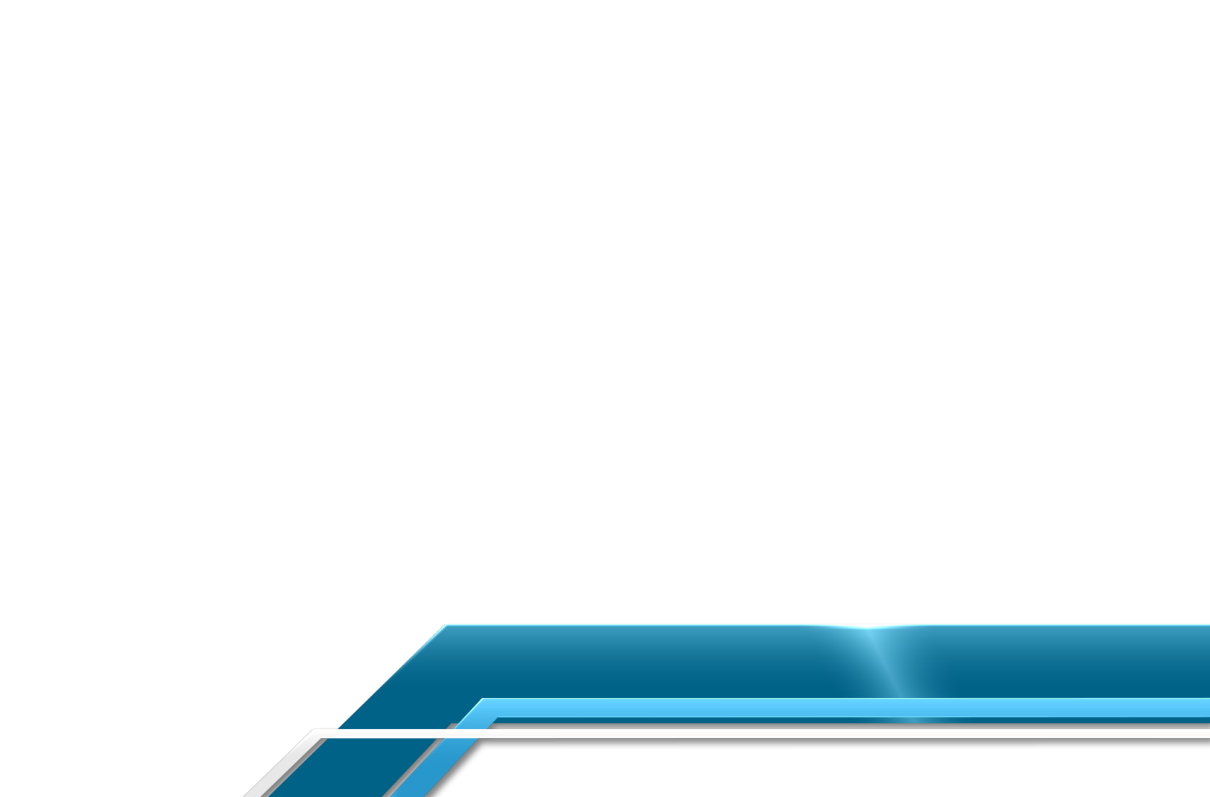 «Международный день йоги»
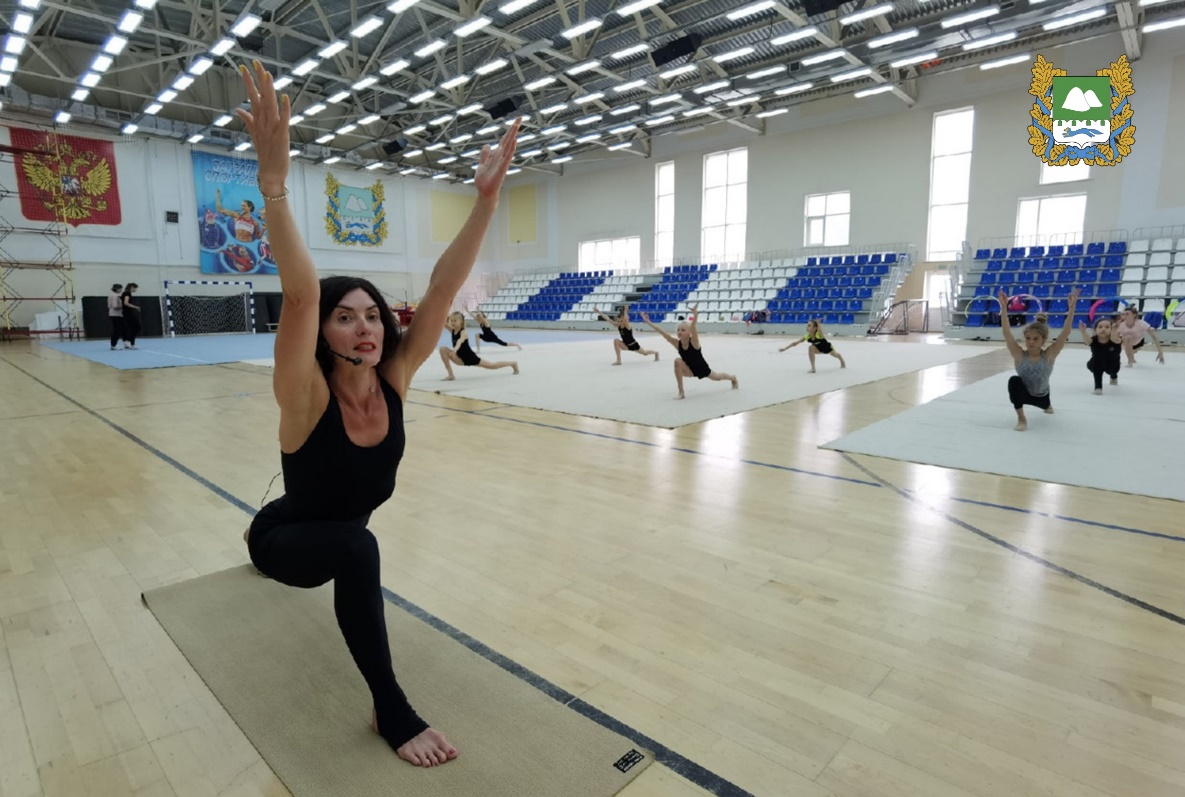 Все желающие без ограничения возраста
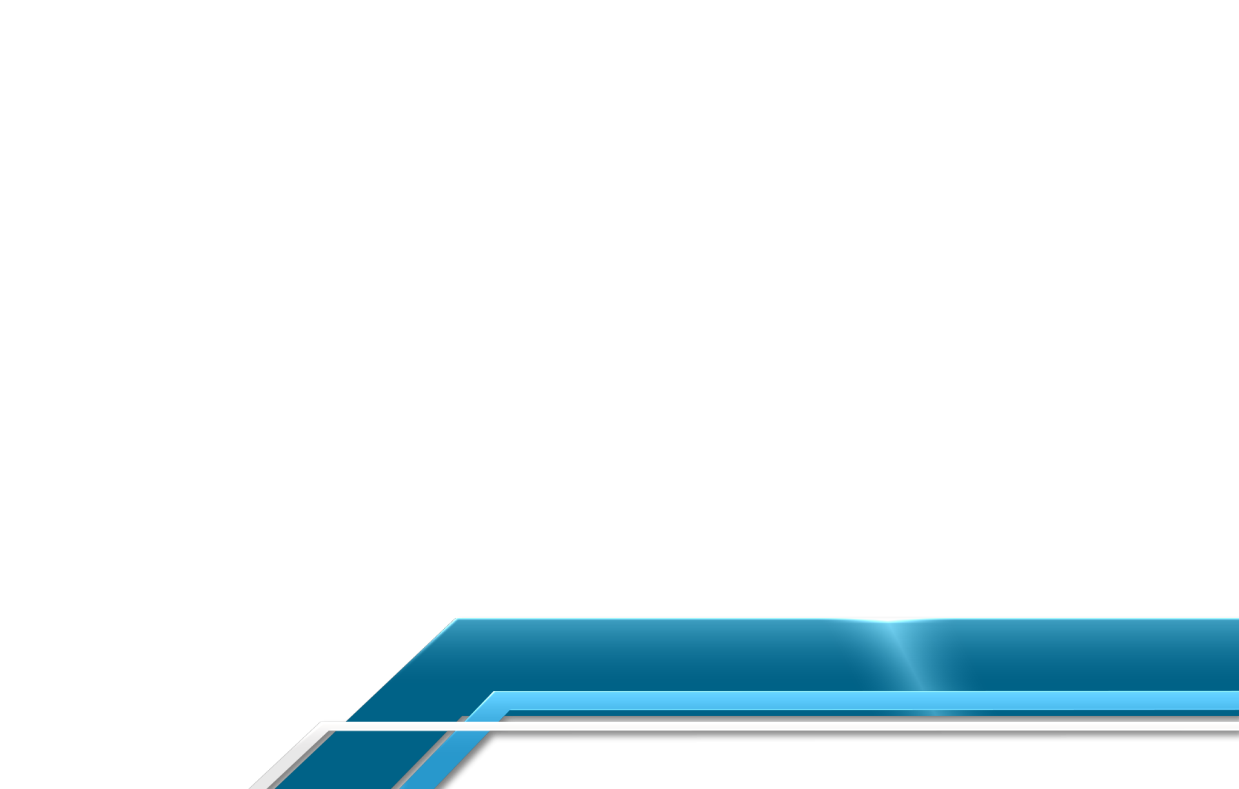 21 июня
14:00-15:00
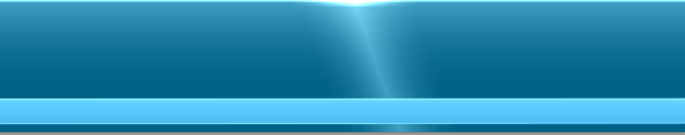 Целевая аудитория
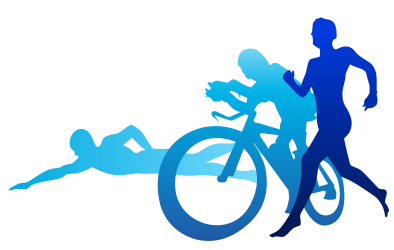 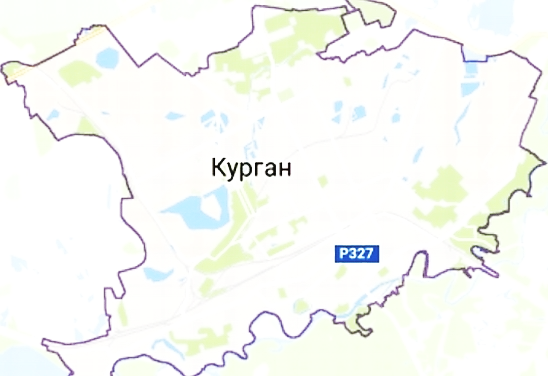 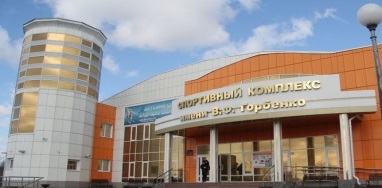 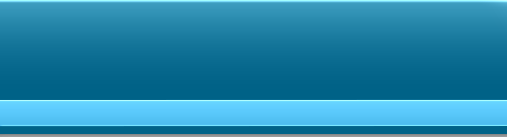 с/к им. В.Ф. Горбенко
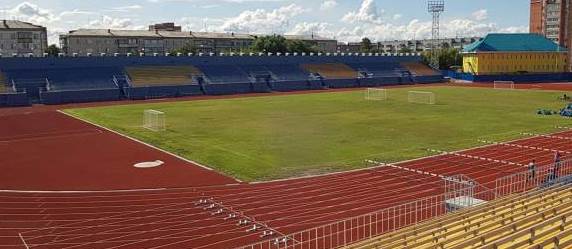 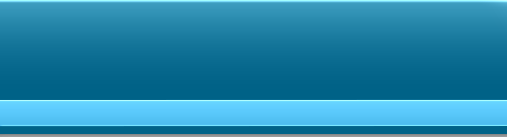 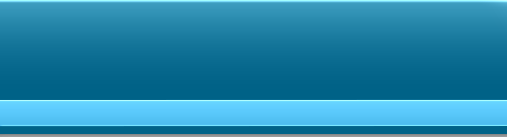 Место проведения
Тайминг
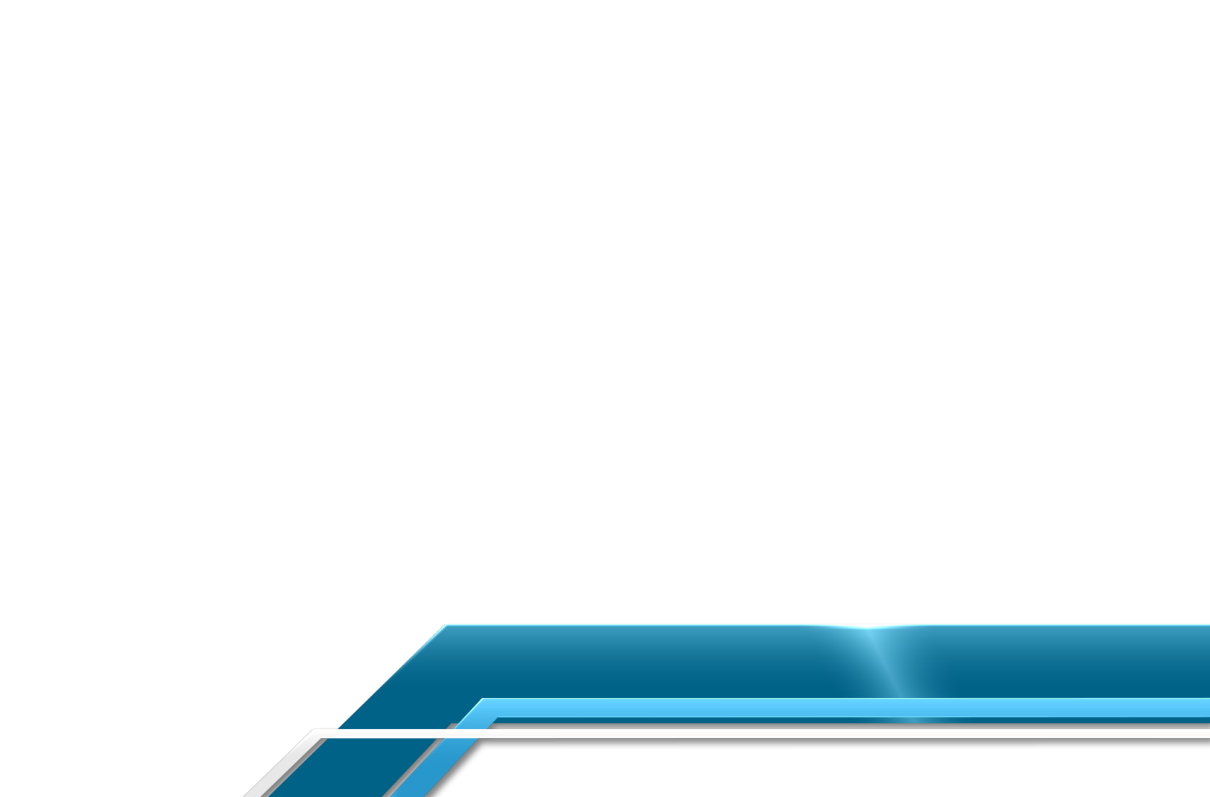 «Пляжные активности»
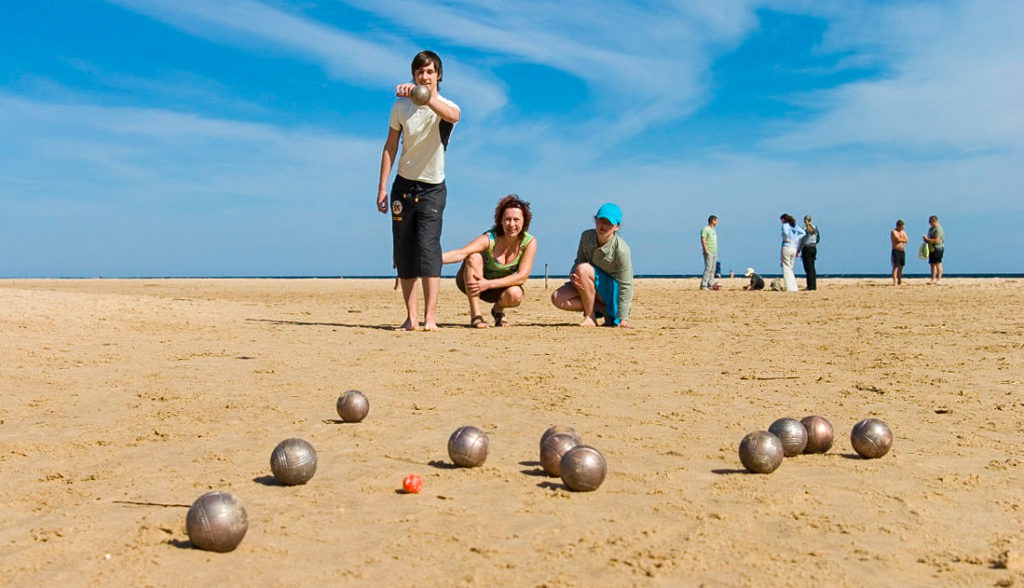 Все желающие 
без ограничения возраста
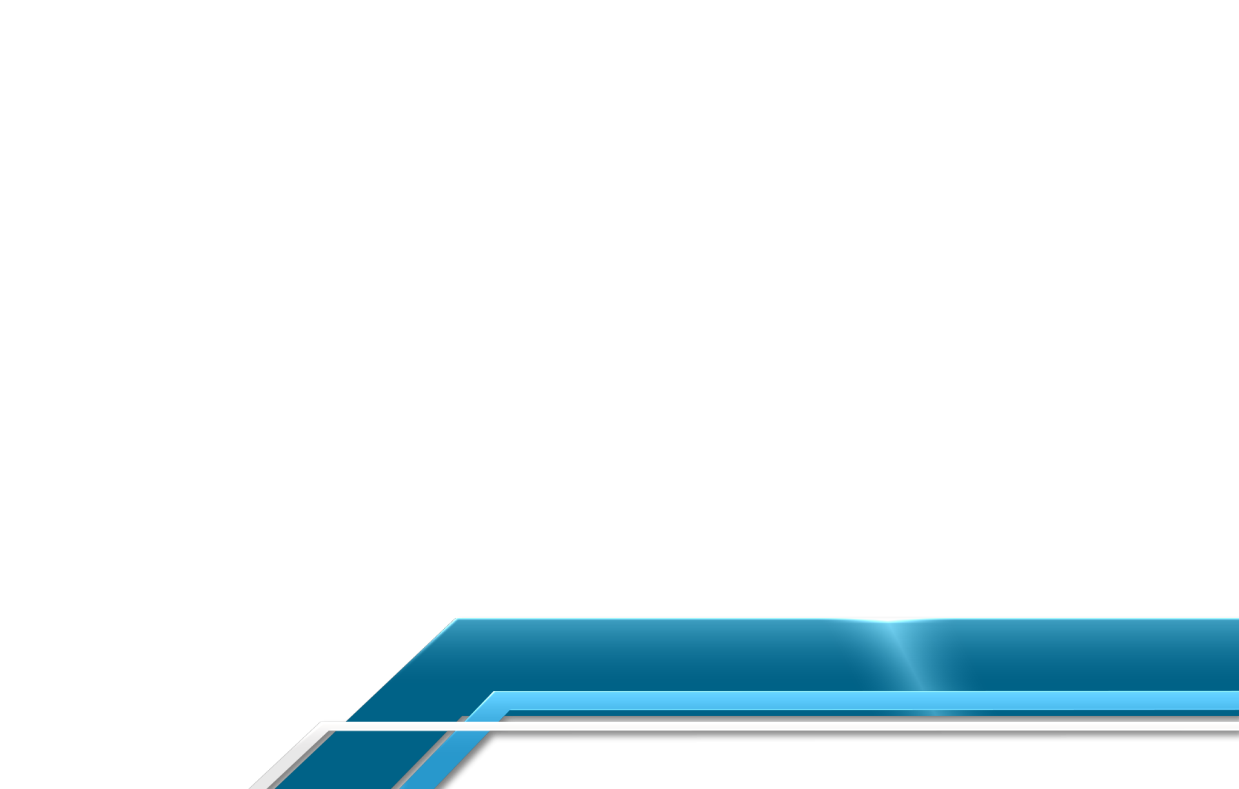 Еженедельно,
пятница, воскресенье
11:00-13:00
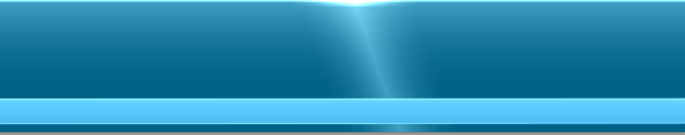 Целевая аудитория
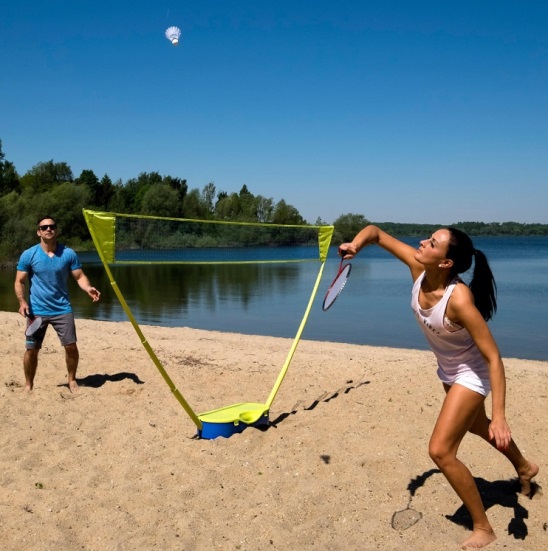 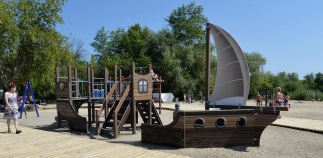 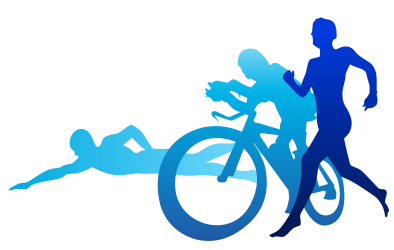 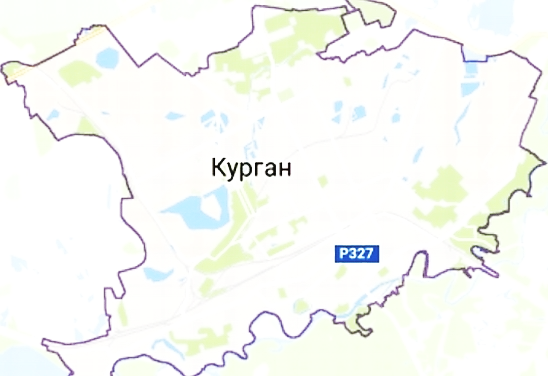 Пляж 
«Бабьи пески»
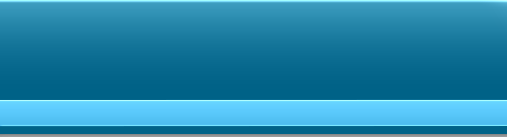 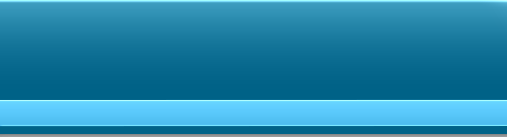 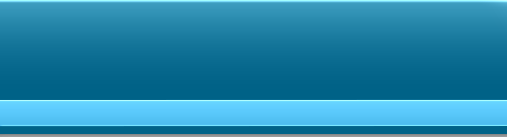 Место проведения
Тайминг
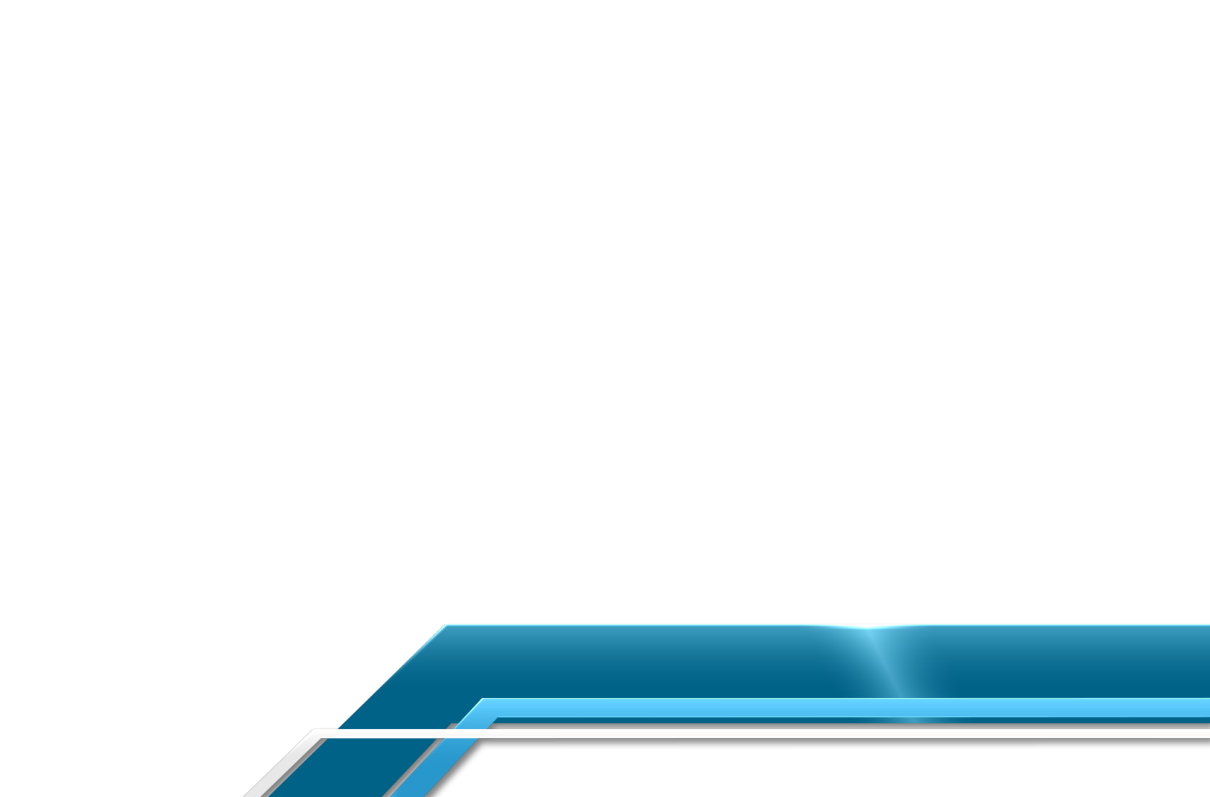 «Велосреда»
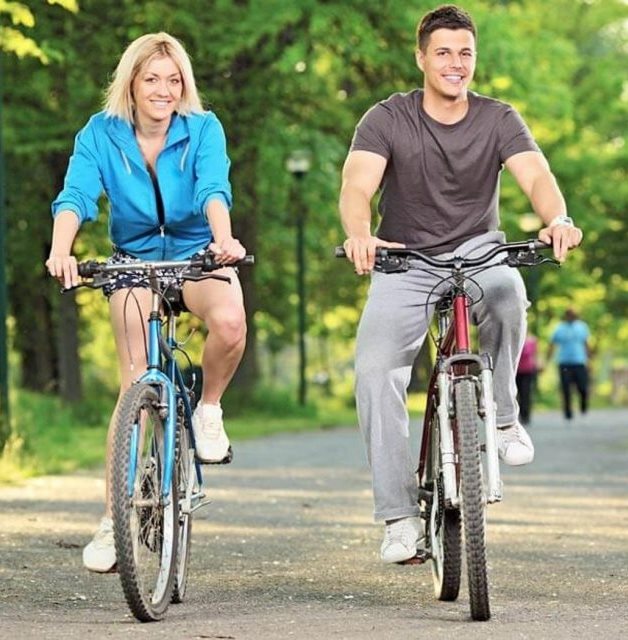 Все желающие 
без ограничения возраста
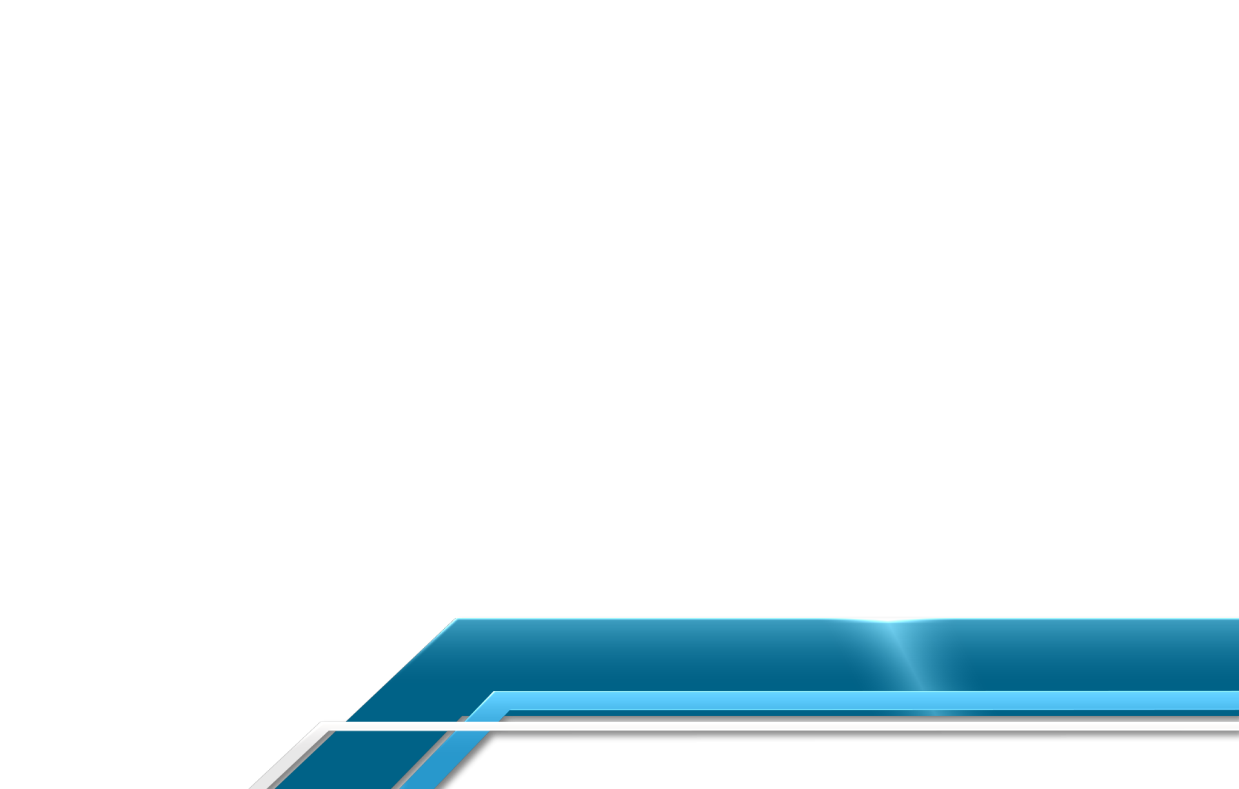 Еженедельно
по средам
18:00-20:00
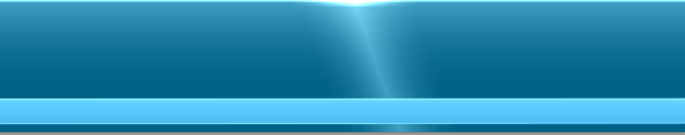 Целевая аудитория
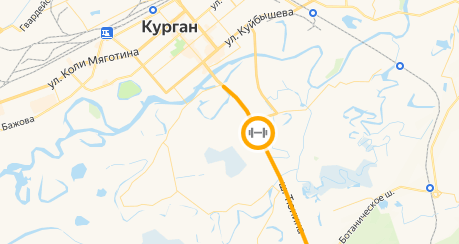 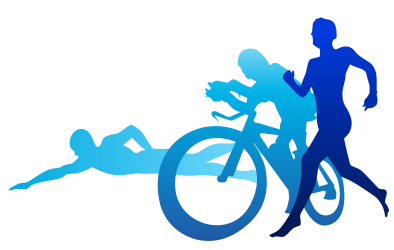 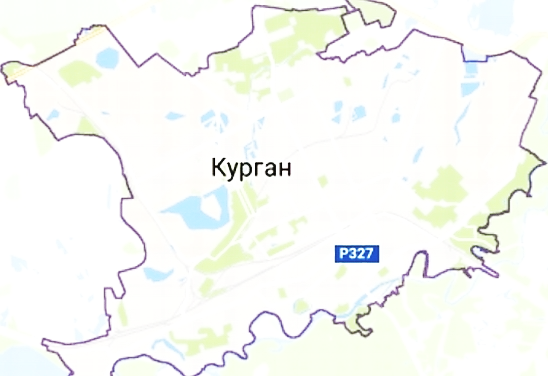 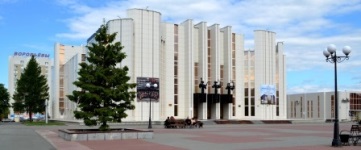 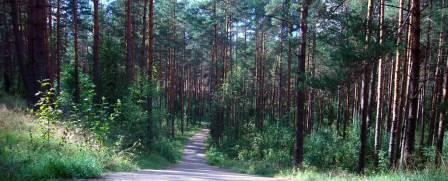 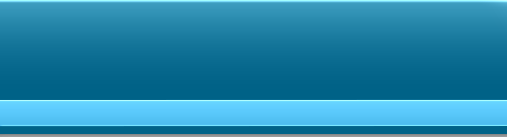 Лыжероллерная трасса  п.Увал
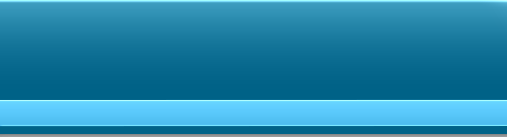 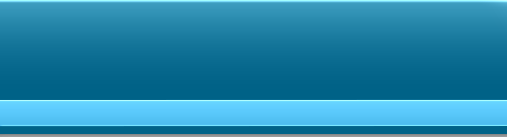 Старт: площадка у филармонии
Велодорожка
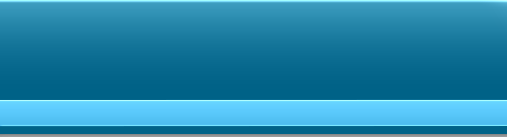 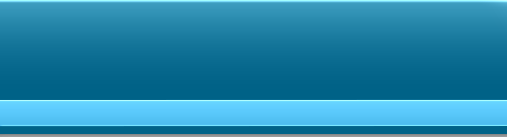 Место проведения
Тайминг